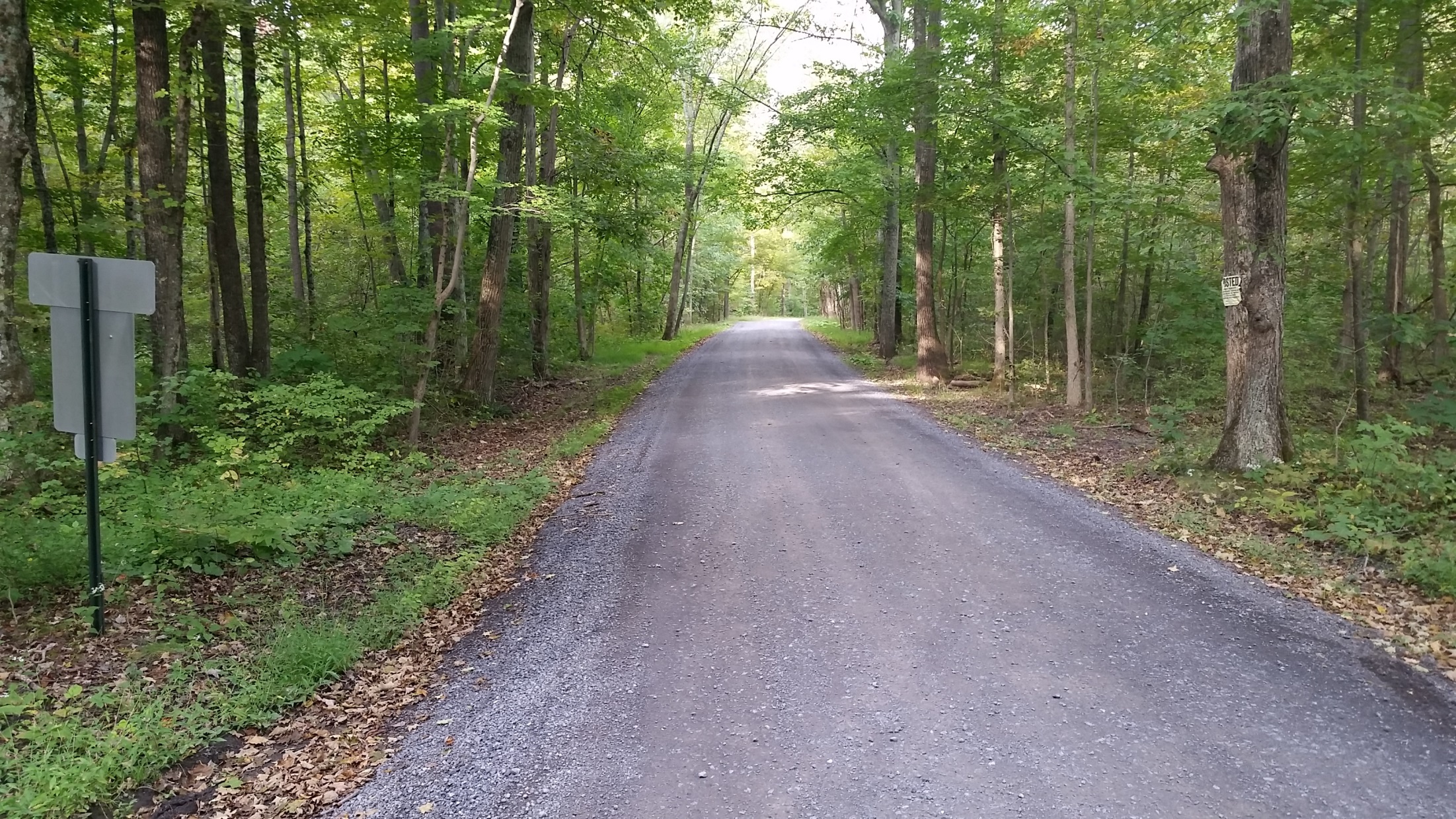 Dirt, Gravel, and Low Volume Road Maintenance Program




Administrative Training
Mar 2015
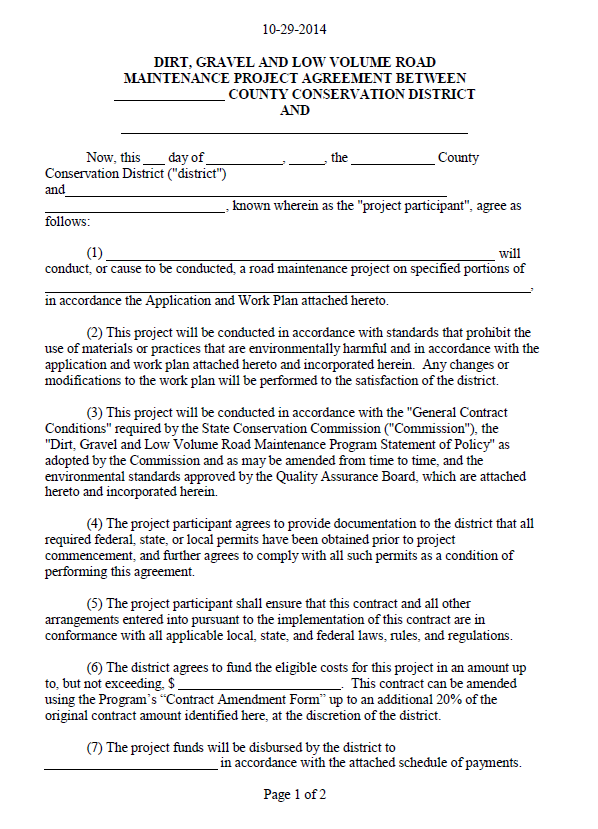 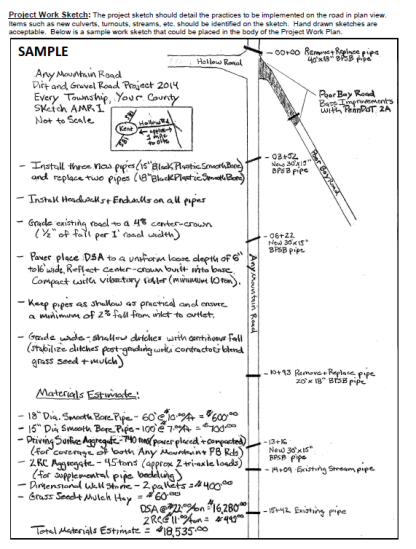 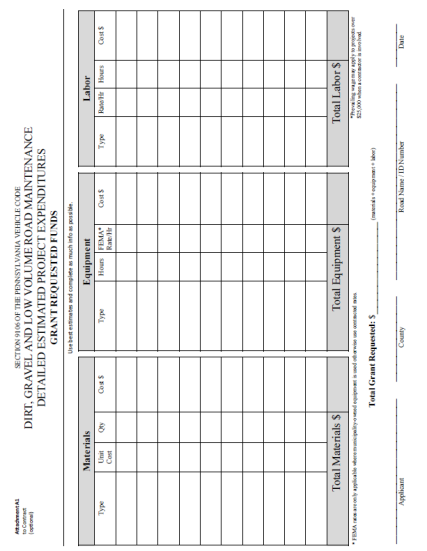 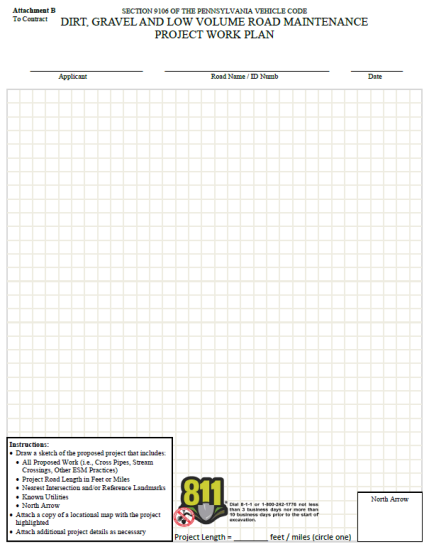 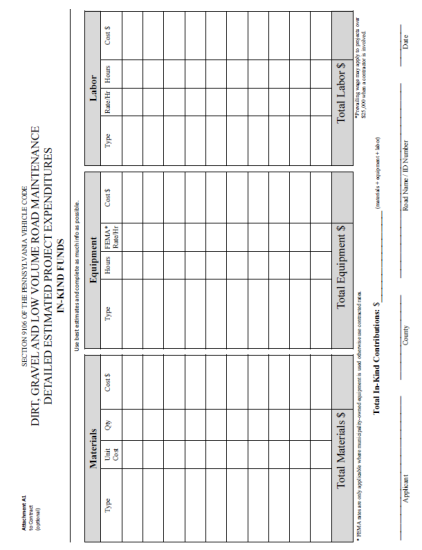 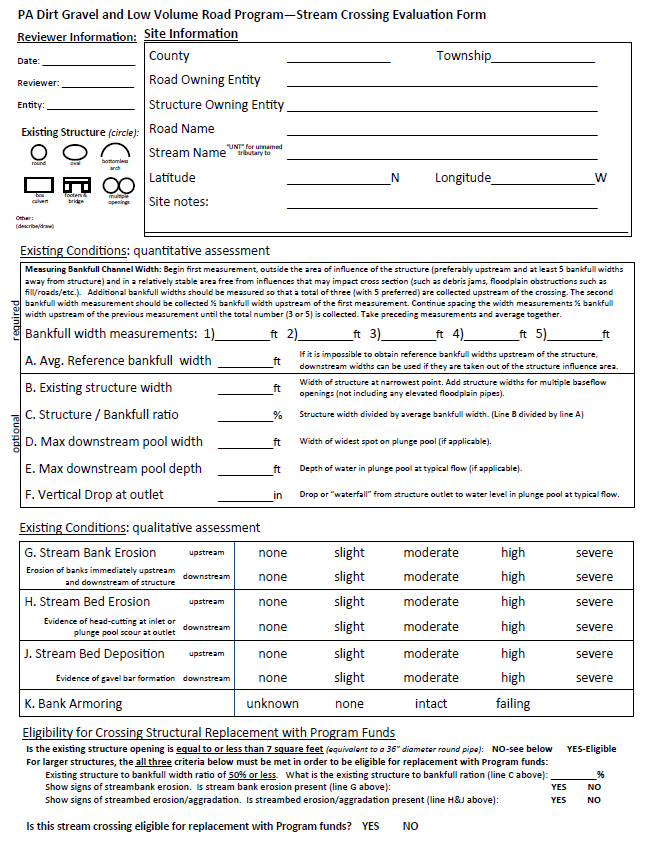 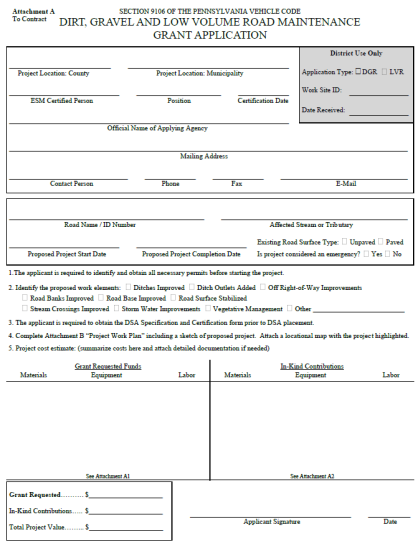 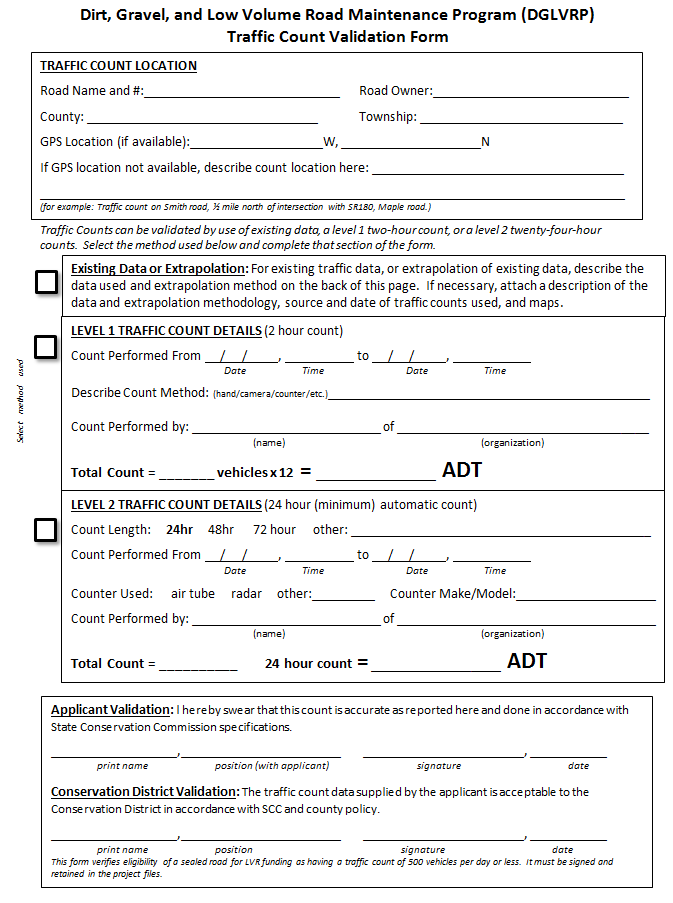 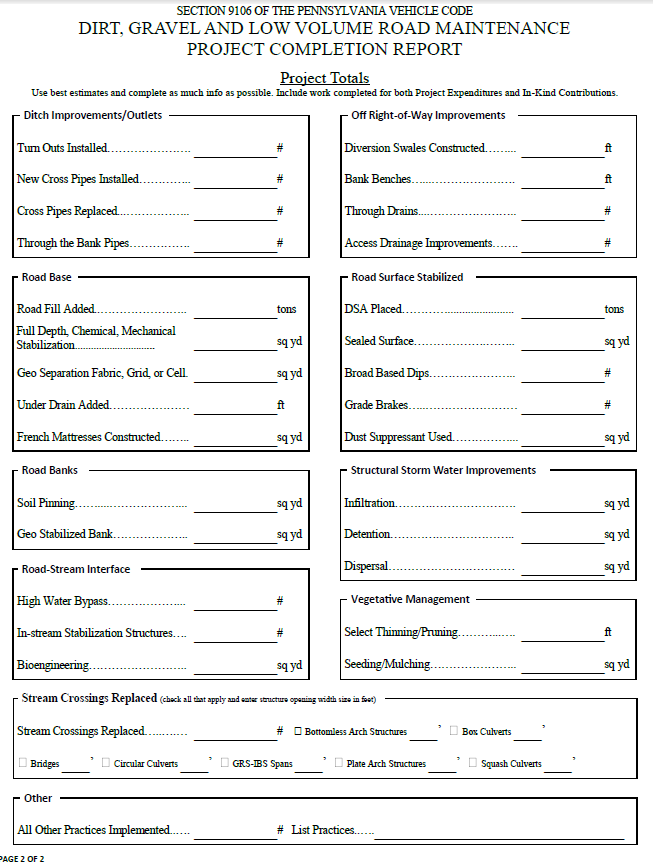 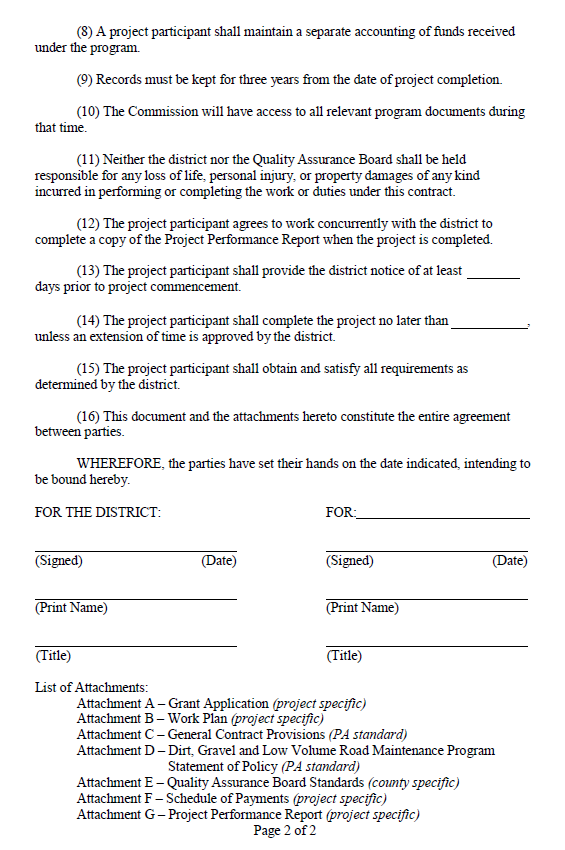 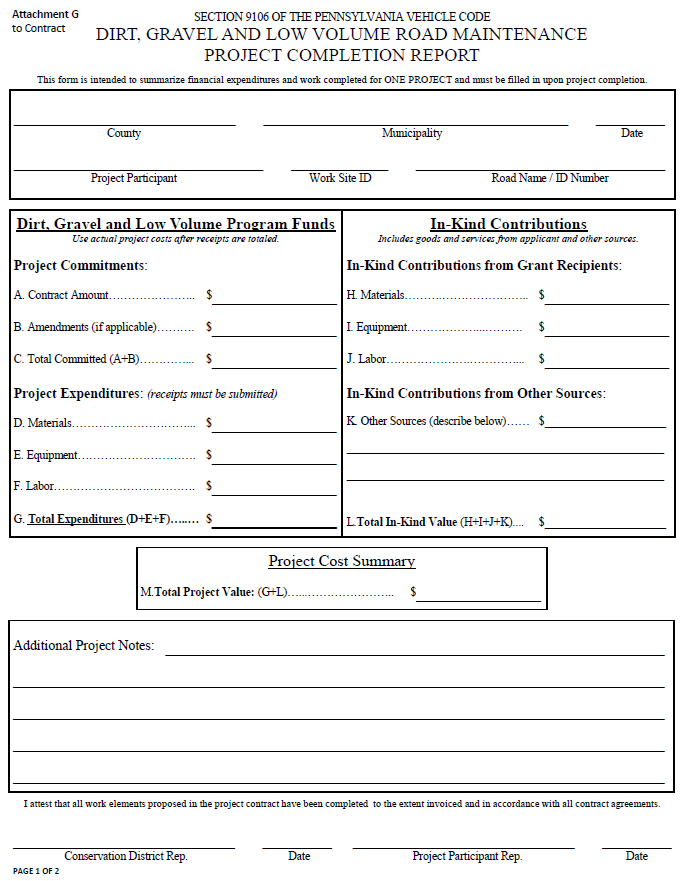 Introduction
Administrative Training
Roy Richardson
PROGRAM Coordinator
State Conservation Commission
Pa Department of Agriculture
rrichardso@pa.gov 
717-787-2013
Steve Bloser
CENTER Director
PSU Center for Dirt and Gravel Roads
smb201@psu.edu
814-865-5355
Introduction
Administrative Training
Goals today:
Provide guidance for Districts to run their Program.
Clear up “grey areas” in existing Program.
Outline new topics.
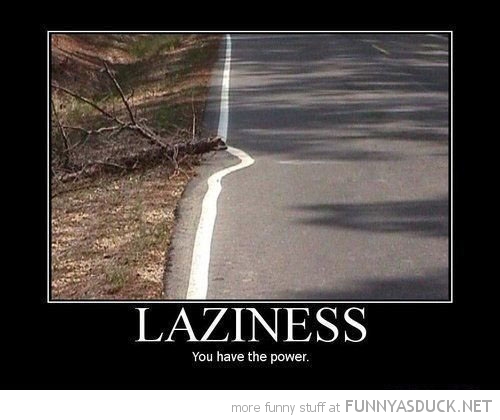 Funny Slide
http://funnyasduck.net/wp-content/uploads/2013/05/funny-road-lines-laziness-round-branch-pics.jpg
Introduction
Administrative Training
Program Fundamentals

Program values and structure are unchanged

Focus on environmental benefits

Local control
Quality Assurance Boards at County
State guidance and local policies

Application and Grant Process
Introduction
Administrative Training
What do we mean by “Local Control”?
Introduction
Administrative Training
What do we mean by “Local Control”?
0% Local Control
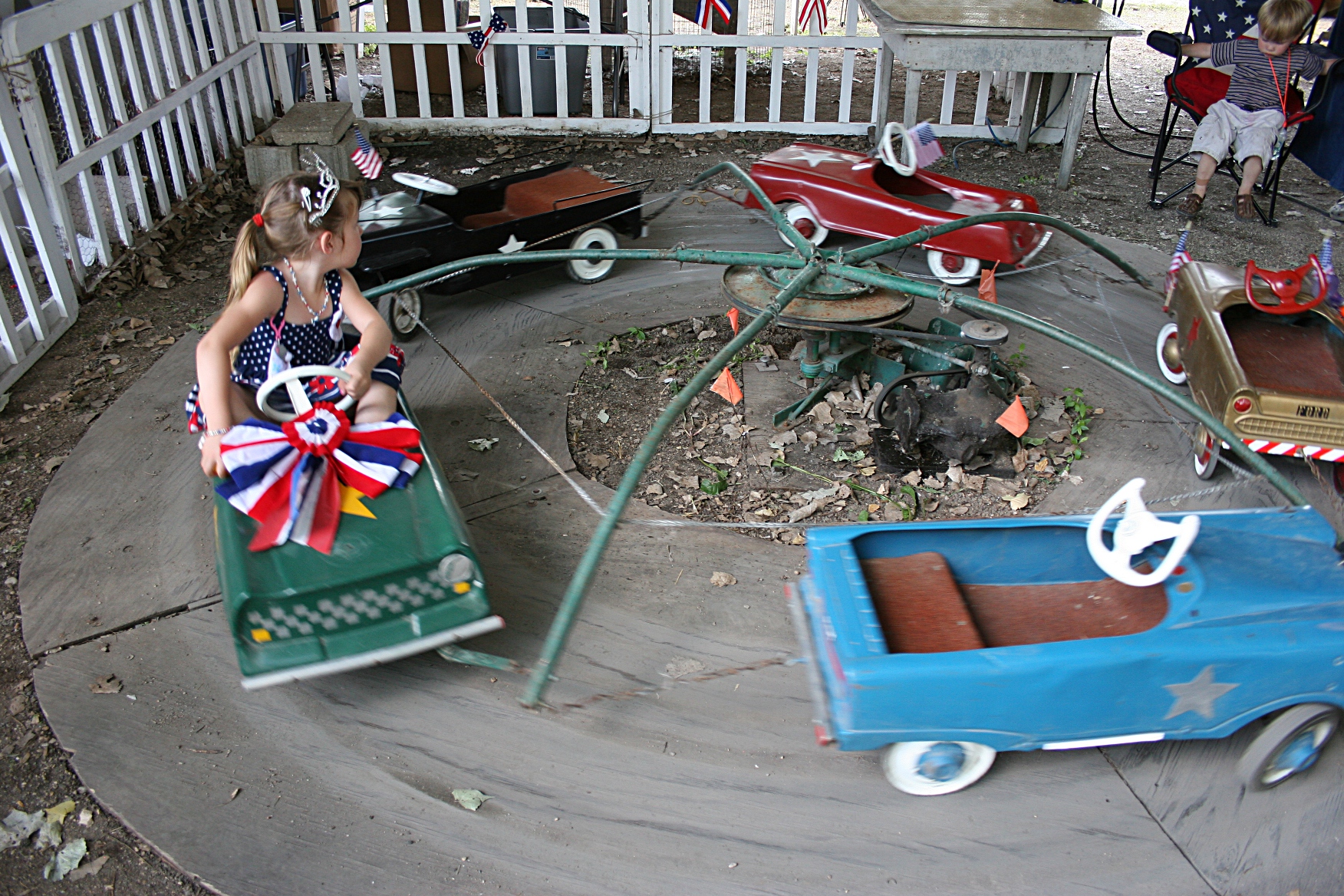 Administrative Training
Introduction
Administrative Training
What do we mean by “Local Control”?
100% Local Control
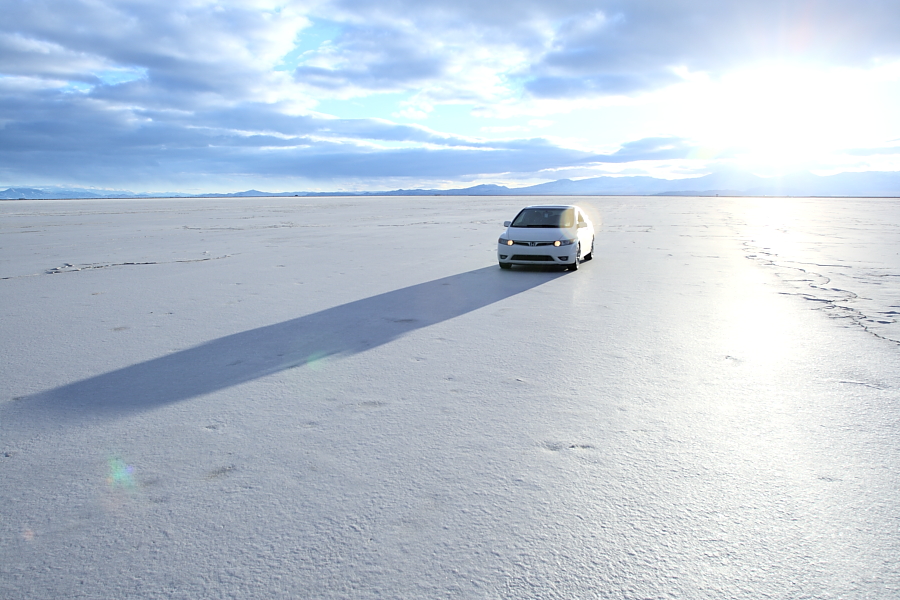 Introduction
Administrative Training
What do we mean by “Local Control”?
Effective local control
“lanes and guiderails”
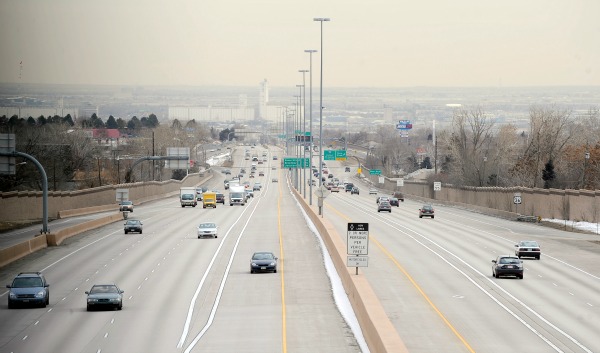 Introduction
Administrative Training
Overall balancing act
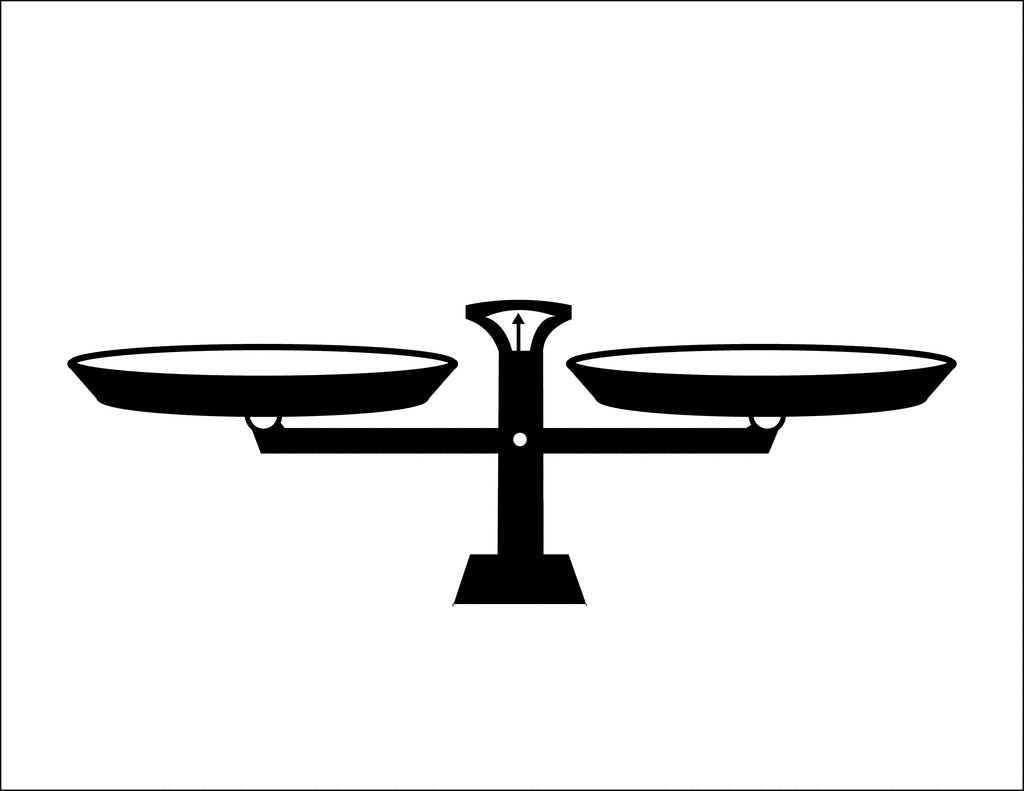 Need for Increased Accountability
Simplicity and Local Control
D&G
Introduction
Administrative Manual
DG&LVR Administrative Manual
Approved by SCC 11/12/14
Introduction
SCC Role
Conservation District Role
Quality Assurance Board Role
Applicant Role
Center for Dirt and Gravel Roads
Additional Policies
Permits and Other Requirements
Appendices

Available online.
Hard Copies being printed for CDs.
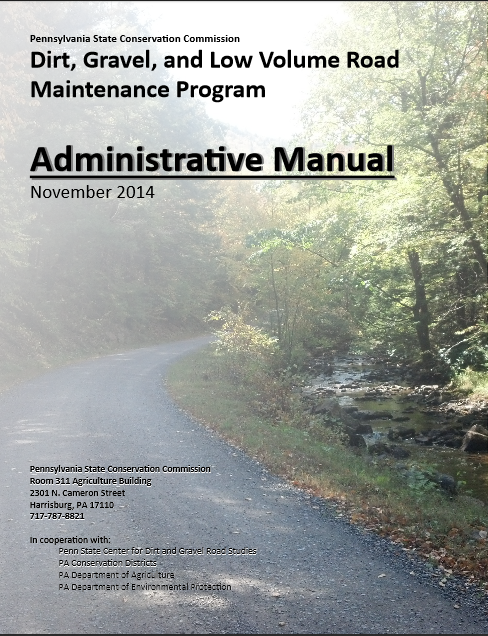 Training Follows Manual!
Introduction
Administrative Manual
DG&LVR Administrative Manual
Approved by SCC 11/12/14
Introduction
SCC Role
Conservation District Role
Quality Assurance Board Role
Applicant Role
Center for Dirt and Gravel Roads
Additional Policies
Permits and Other Requirements
Appendices

Available online.
Hard Copies being printed for CDs.
Introduction
4-page “Abstract” of the Program and the rest of the manual.

Program Structure

Program History

ESM Overview
Training Follows Manual!
Introduction
Administrative Manual
DG&LVR Administrative Manual
Approved by SCC 11/12/14
Introduction
SCC Role
Conservation District Role
Quality Assurance Board Role
Applicant Role
Center for Dirt and Gravel Roads
Additional Policies
Permits and Other Requirements
Appendices

Available online.
Hard Copies being printed for CDs.
SCC Role
3-page summary of SCC role

SCC Structure

Program Administration

QAQC
Training Follows Manual!
Introduction
Administrative Manual
DG&LVR Administrative Manual
Approved by SCC 11/12/14
Introduction
SCC Role
Conservation District Role
Quality Assurance Board Role
Applicant Role
Center for Dirt and Gravel Roads
Additional Policies
Permits and Other Requirements
Appendices

Available online.
Hard Copies being printed for CDs.
3) District Role
Over ½ of manual 

Receiving Funds
Accounting for Funds
Dispersing Funds to Grantees
CD Educational Opportunities
Program Eligibility
3.8 Administering Projects
GIS system
Annual Reports
Training Follows Manual!
Introduction
Administrative Manual
DG&LVR Administrative Manual
Approved by SCC 11/12/14
Introduction
SCC Role
Conservation District Role
Quality Assurance Board Role
Applicant Role
Center for Dirt and Gravel Roads
Additional Policies
Permits and Other Requirements
Appendices

Available online.
Hard Copies being printed for CDs.
4) QAB Role

Defines composition and function of QAB

Composition

Meeting Requirements

QAB Role in Projects

QAB Role in Policy
Training Follows Manual!
Introduction
Administrative Manual
DG&LVR Administrative Manual
Approved by SCC 11/12/14
Introduction
SCC Role
Conservation District Role
Quality Assurance Board Role
Applicant Role
Center for Dirt and Gravel Roads
Additional Policies
Permits and Other Requirements
Appendices

Available online.
Hard Copies being printed for CDs.
5) Applicant Role

Intentionally repeats previous material

Written “to” the applicant audience

Intended to be standalone to give to applicants.
Training Follows Manual!
Introduction
Administrative Manual
DG&LVR Administrative Manual
Approved by SCC 11/12/14
Introduction
SCC Role
Conservation District Role
Quality Assurance Board Role
Applicant Role
Center for Dirt and Gravel Roads
Additional Policies
Permits and Other Requirements
Appendices

Available online.
Hard Copies being printed for CDs.
6) Center Role

3-page overview of Center role and available services

Education

Outreach 

Technical Assistance

Documentation
Training Follows Manual!
Introduction
Administrative Manual
DG&LVR Administrative Manual
Approved by SCC 11/12/14
Introduction
SCC Role
Conservation District Role
Quality Assurance Board Role
Applicant Role
Center for Dirt and Gravel Roads
Additional Policies
Permits and Other Requirements
Appendices

Available online.
Hard Copies being printed for CDs.
7) Additional Policies

Policies that apply to certain circumstances:

Stream Crossing Replacement

Driving Surface Aggregate

Paved LVR-Specific Policies
Training Follows Manual!
Introduction
Administrative Manual
DG&LVR Administrative Manual
Approved by SCC 11/12/14
Introduction
SCC Role
Conservation District Role
Quality Assurance Board Role
Applicant Role
Center for Dirt and Gravel Roads
Additional Policies
Permits and Other Requirements
Appendices

Available online.
Hard Copies being printed for CDs.
8) Permits

Brief overview of permit issues related to Program projects.
Training Follows Manual!
Introduction
Administrative Manual
DG&LVR Administrative Manual
Approved by SCC 11/12/14
Introduction
SCC Role
Conservation District Role
Quality Assurance Board Role
Applicant Role
Center for Dirt and Gravel Roads
Additional Policies
Permits and Other Requirements
Appendices

Available online.
Hard Copies being printed for CDs.
Appendices

Program forms and policies…
Training Follows Manual!
A.	Dirt Gravel, And Low Volume Road Program Law 9106
B.	Commission Statement Of Policy	
C.	5 Year Agreement Between Districts And Commission
D.	New-hire Program Guide revised 	
E.	Grant Application, Work Plan & Instructions revised	
F.	Contract & Instructions	revised
G.	General Contract Provisions	
H.	Contract Amendment & Instructions revised
I.	Schedule Of Payments	
J.	Project Completion Report And Instructions revised 	
K.	Replenishment Request Form revised 	
L.	Traffic Count Validation/Instructions new	
M.	Stream Crossing Evaluation/Instructions new
N.	DSA Specification And Certification
O.	Off Row Consent Form new 	
P.	QAQC Documents
Q.	Project Ranking Criteria	
R.	Allocation Formula Details
S.	Definitions
T.	Contact Information
Administrative Manual
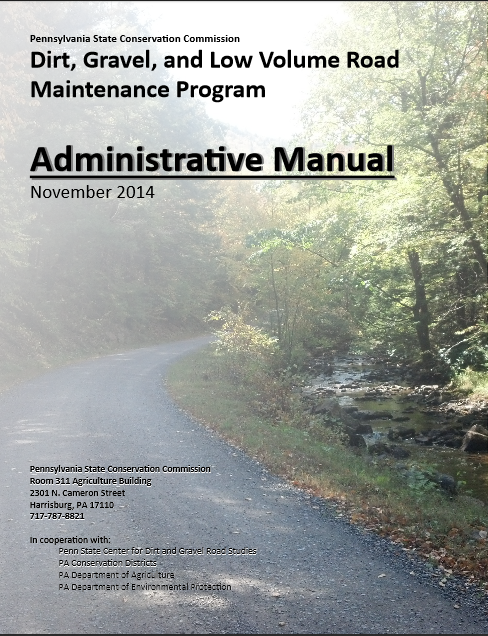 Introduction
SCC Role
Conservation District Role
Quality Assurance Board
Applicant Role
Center for Dirt and Gravel Roads
Additional Policies
Permits and Other Requirements
Appendices
Chap 1. Intro
Introduction
Introduction Contents
Overview of Program and rest of manual
Brief Program history
Explanation of Worksites
Explanation of ESM practices
Chap 1. Intro
Introduction
Introduction Contents
Overview of Program and rest of manual
Brief Program history
Explanation of Worksites
Explanation of ESM practices
Note manual section and title on top of slide.  Follow along or take notes in manual.
Administrative Manual
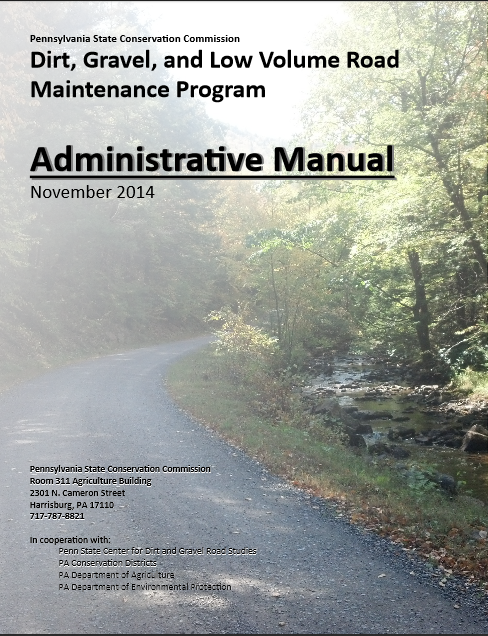 Introduction
SCC Role
Conservation District Role
Quality Assurance Board
Applicant Role
Center for Dirt and Gravel Roads
Additional Policies
Permits and Other Requirements
Appendices
Chap 2. SCC
2) State Conservation Commission
SCC
14-member board in PA Department of Agriculture
Karl Brown: Executive Secretary
Roy Richardson: DGLVR Program Coordinator
Justin Challenger: DGLVR Staff
Chap 2. SCC
2) State Conservation Commission
SCC Role
SCC Structure
Program Coordinator
Allocations
Replenishments
Establishing Policy
Quality Assurance / Quality Control
Chap 2. SCC
2) State Conservation Commission
Quality Assurance / Quality Control (QAQC)
2-day Visit to each county to review Program.
Administration, Functionality, Projects.
Involve Center staff and Field Rep.
Planning to visit 15-20 districts annually.
Complete details on website www.dirtandgravelroads.org
Administrative Manual
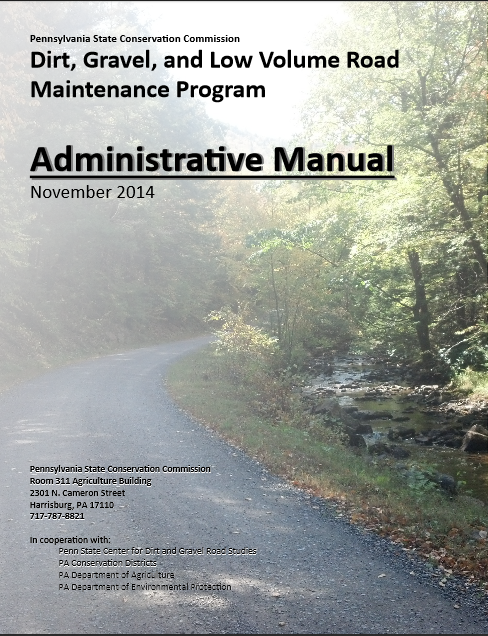 Introduction
SCC Role
Conservation District Role
Quality Assurance Board
Applicant Role
Center for Dirt and Gravel Roads
Additional Policies
Permits and Other Requirements
Appendices
Chap 3. CD Role
3) Conservation District Role
District Role:
Run the Program within each County.
Receive $ from SCC
Provide grants to applicants
Chap 3. CD Role
3) CD Role
3.1 CD Structure
3.2 Overview
3.3 Receiving Funds from SCC
3.4 Accounting of funds at CD
3.5 Dispersing funds to Grant Recipients
3.6 CD Educational opportunities
3.7 Program Eligibility
3.8 Administering Projects
3.9 GIS System
3.10Annual Summary Reports
Topic List: 
follow the money
As in… “Go back to…”
Funny Slide
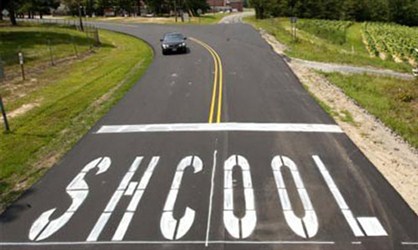 http://www.shiply.com/blog/uploaded_images/funny_road_signs_21-746380.jpg
Chap 3. CD Role
3) CD Role
3.1 CD Structure
3.2 Overview
3.3 Receiving Funds from SCC
3.4 Accounting of funds at CD
3.5 Dispersing funds to Grant Recipients
3.6 CD Educational opportunities
3.7 Program Eligibility
3.8 Administering Projects
3.9 GIS System
3.10Annual Summary Reports
Chap 3. CD Role
3.3 Receiving Funds from SCC
Receiving Funds from SCC
5-year agreement
Transition from DEP to PDA
Timeline for FY 2014-15 allocations
Chap 3. CD Role
2.2.3 Allocations
2.2.3 Allocations to Conservation Districts
D&G based largely on number and length of worksites, length of unpaved roads.
LVR based on “potential” miles of LVR in each county, weighted by proximity to stream and % in urban areas.
Full Details in Appendix U.
Allocations at www.dirtandgravelroads.org
Chap 3. CD Role
3.3.2-3: Advanced Working Capital
Advanced Working Capital
CD advanced 50% of allocations.
Both D&G and LVR Allocations
Will come with “Allocation Worksheet” outlining spending categories…
Chap 3. CD Role
Allocation Worksheet
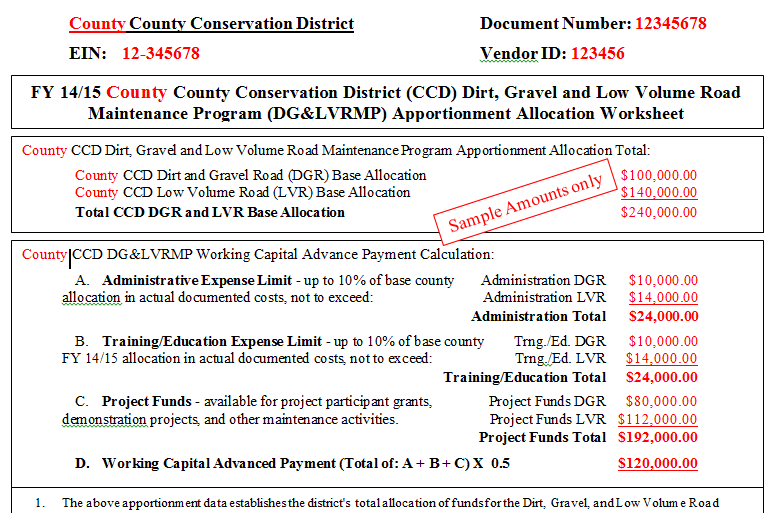 Chap 3. CD Role
Replenishment
Replenishment used by Districts to request remaining funds from SCC 
Districts get 50% of allocation up front
Must request replenishment for remainder after funds are spent (i.e. out the door).
Can be all at once, or in several requests
Chap 3. CD Role
Replenishment
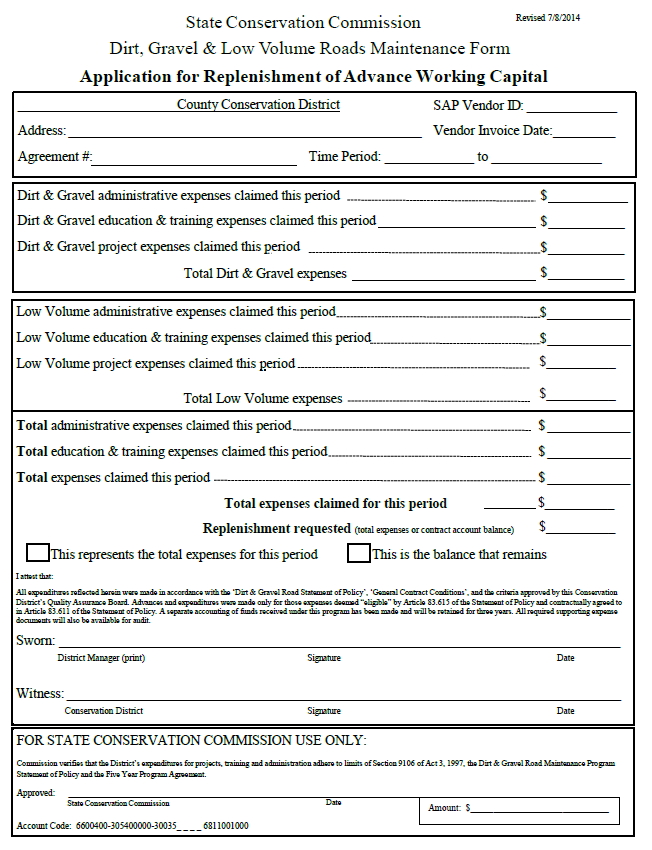 NEW form includes D&G and LVR funds
D&G/LVR funds , must be tracked separately
Can request D&G, LVR, or both using one form.
Appendix K
 in manual
Chap 3. CD Role
Replenishment
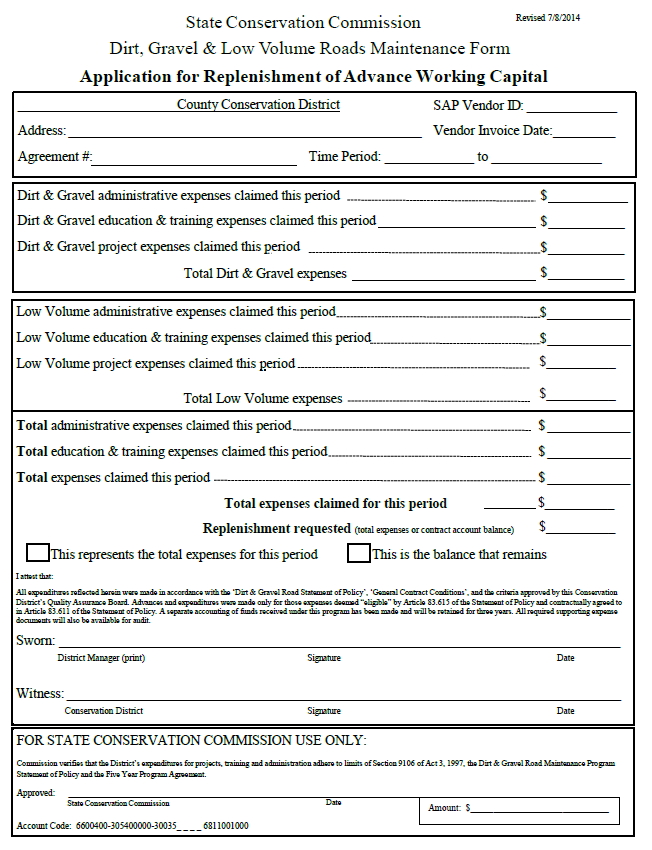 Top
Appendix K
 in manual
Chap 3. CD Role
Replenishment
Bottom
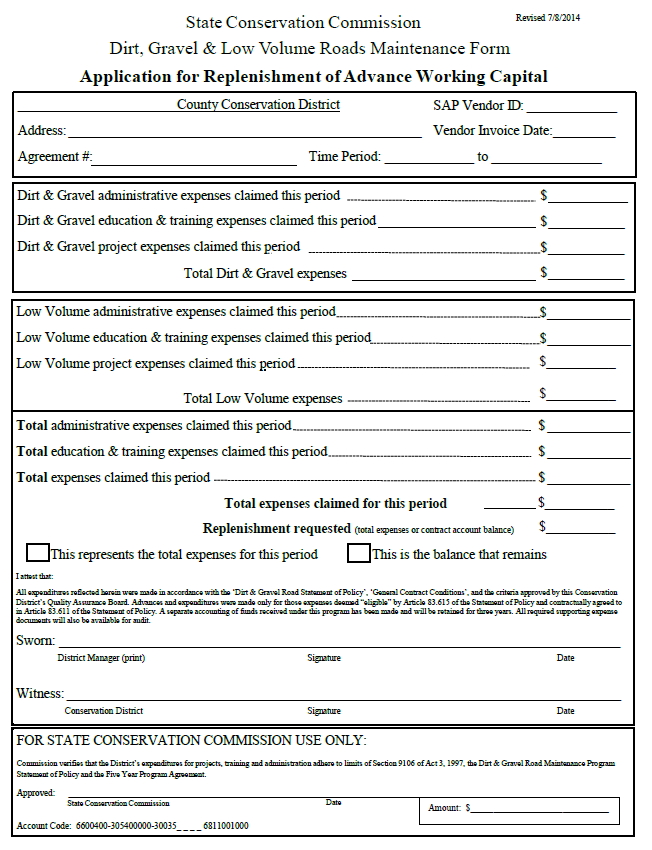 This form goes to Roy Richardson at SCC.
Appendix K
 in manual
Chap 3. CD Role
3.3.4: Spending Requirements
Spending Requirements
Funds must be spent or committed within two years of receipt in order to be eligible for future allocations.
If a District misses a year, can be eligible in future years if they meet future requirements.
D&G and LVR spending tracked separately.
Checked every year during annual summary reporting.
I hope it’s a “minor” emergency…
Funny Slide
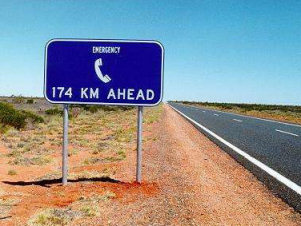 http://www.top10-selfdrive-holidays.com/wp-content/gallery/funny-road-signs/funny-road-sign-14.jpg
Chap 3. CD Role
3) CD Role
3.1 CD Structure
3.2 Overview
3.3 Receiving Funds from SCC
3.4 Accounting of funds at CD
3.5 Dispersing funds to Grant Recipients
3.6 CD Educational opportunities
3.7 Program Eligibility
3.8 Administering Projects
3.9 GIS System
3.10Annual Summary Reports
Chap 3. CD Role
3.4.1: Separate Accounting
Separate Accounting
Separate accounting, not necessarily separate accounts.
Federally Insured Accounts.
D&G and LVR funds tracked separately
Chap 3. CD Role
3.4.2-4 CD Spending Categories
Spending Categories
Up to 10% administration.
Up to 10% education.
At least 80% on projects.
Other Considerations:
Separate for D&G and LVR funds.
All interest must go to projects
Overview only, details to come on next few slides
Chap 3. CD Role
3.4.2: Administrative Funds
Administrative Funds
Up to 10% of allocations
Both D&G and LVR
Up to 100% of funds can be used on projects!
Example expenses:
Staff salary to administer the Program
Travel expenses related to Program administration
Office and technology expenses 
Field equipment
Aggregate testing
Insurance
Vehicle expenses
Traffic Counters, grader blades, or other equipment to loan to applicants
Other administrative expenses pertinent to the Dirt, Gravel, and Low Volume Road Maintenance Program.
Chap 3. CD Role
3.4.3 Education Funds
Education Funds
Up to 10% of allocations
Both D&G and LVR
Up to 100% of funds can be used on projects!
Example expenses:
Staff salary related to trainings, conferences, field days, and workshops (attending or hosting), technical assistance, or other outreach activities.
Travel expenses related to above activities.
Expenses of hosting workshops.
Educational related office and technology expenses.
Educational materials or advertisements.
Traffic Counters, grader blades, or other equipment to loan to applicants.
Expenses for potential grant applicants to attend educational and training.
Chap 3. CD Role
3.4.4: Project Funds
Project Funds
At least 80% of funds must go to projects.
Admin and Education funds can go to projects too.
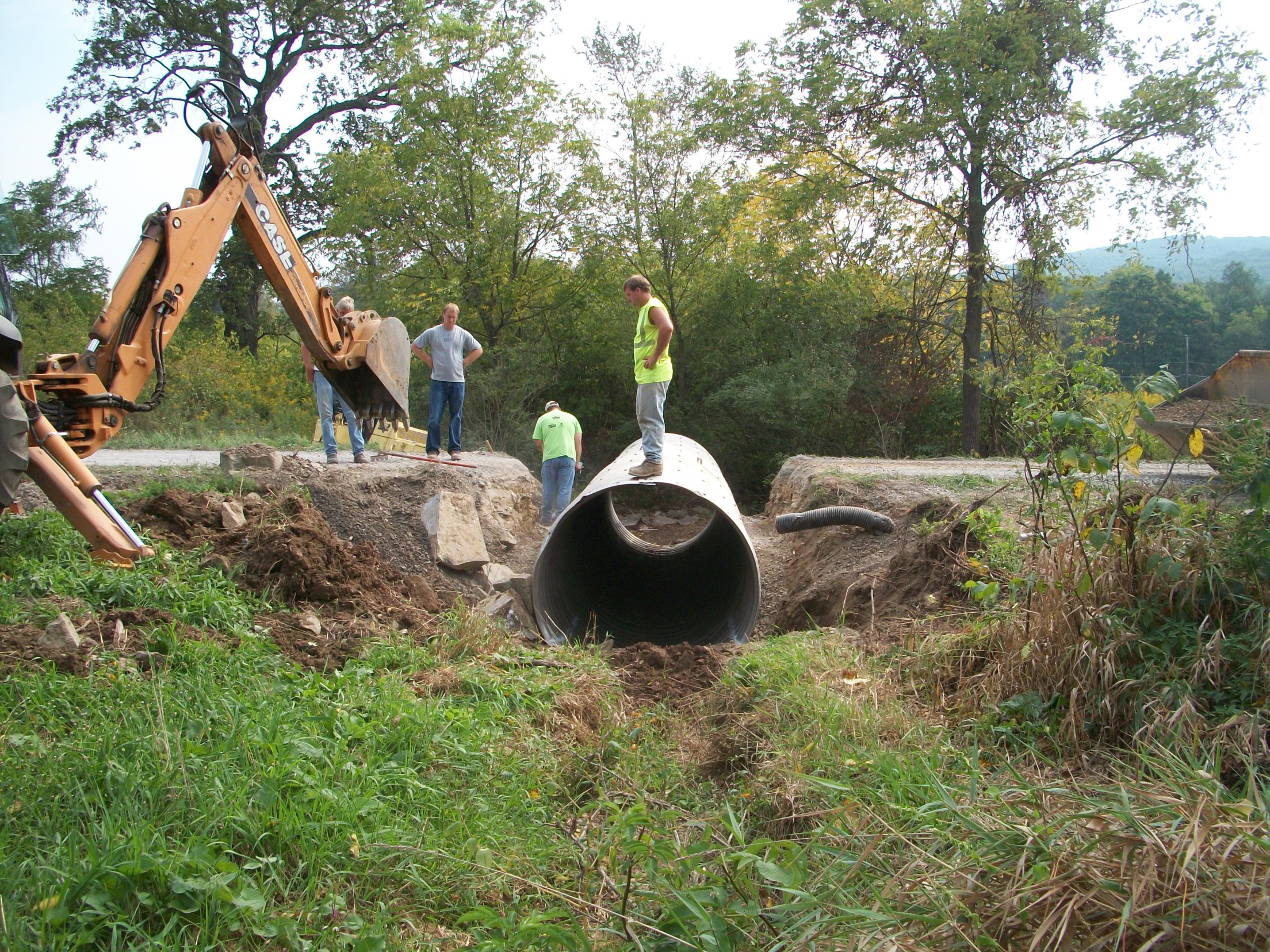 Chap 3. CD Role
3.4.5: Interest Funds
Interest Funds
ALL interest in ALL categories (even admin and edu) must be spent on projects.
D&G interests should go to D&G projects, LVR interest should go to LVR projects.
Chap 3. CD Role
3.4.6 Demonstration projects
Demonstration Projects
District-funded outside of ranking system.
Showcase new technology, education site, etc.
Only education or administrative funds can be used.  
Must follow existing Program policies: be on an eligible public road; focus on environmental improvements; meet LVR traffic counts; etc.
Must have QAB and district board Approval.
Must have a contract, MOU, or other agreement with the road-owning entity.
Contact Center or Commission staff before contracting a Demo project.
Chap 3. CD Role
3.4.6 Demonstration projects
Demonstration Projects
Do not use to circumvent standard training requirements and normal project agreements.
Regular project (application, ranking) -  any funds
Demo Project – admin/edu funds only

You can do “education and outreach” efforts on any project.
Chap 3. CD Role
3) CD Role
3.1 CD Structure
3.2 Overview
3.3 Receiving Funds from SCC
3.4 Accounting of funds at CD
3.5 Dispersing funds to Grant Recipients
3.6 CD Educational opportunities
3.7 Program Eligibility
3.8 Administering Projects
3.9 GIS System
3.10Annual Summary Reports
Chap 3. CD Role
3.5.1-2 Providing funds to grant recipients
Providing Funds to Grant Recipients
Two page contract.
Schedule of payments (up to 50% may be advanced).
Includes multiple attachments.
Simple one-page amendment if needed.
Details of forms to follow in section 3.8.
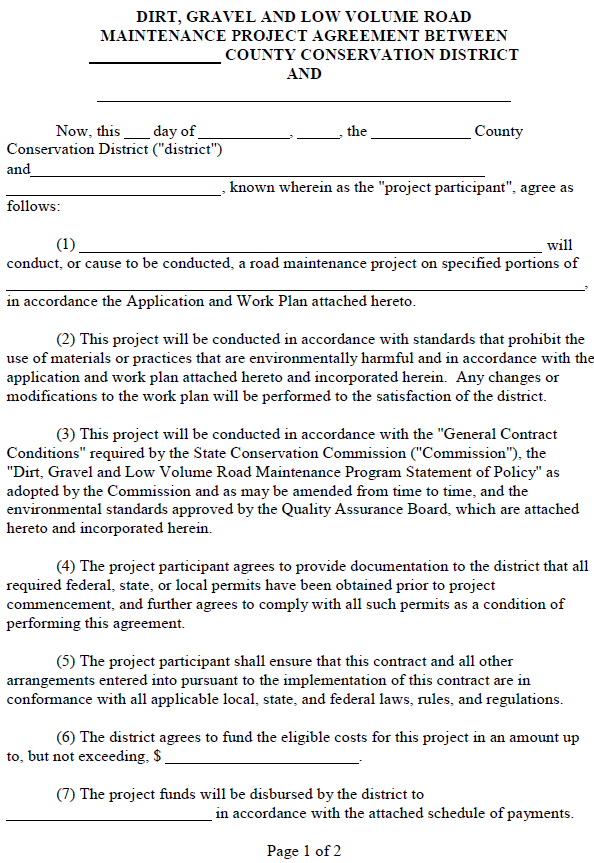 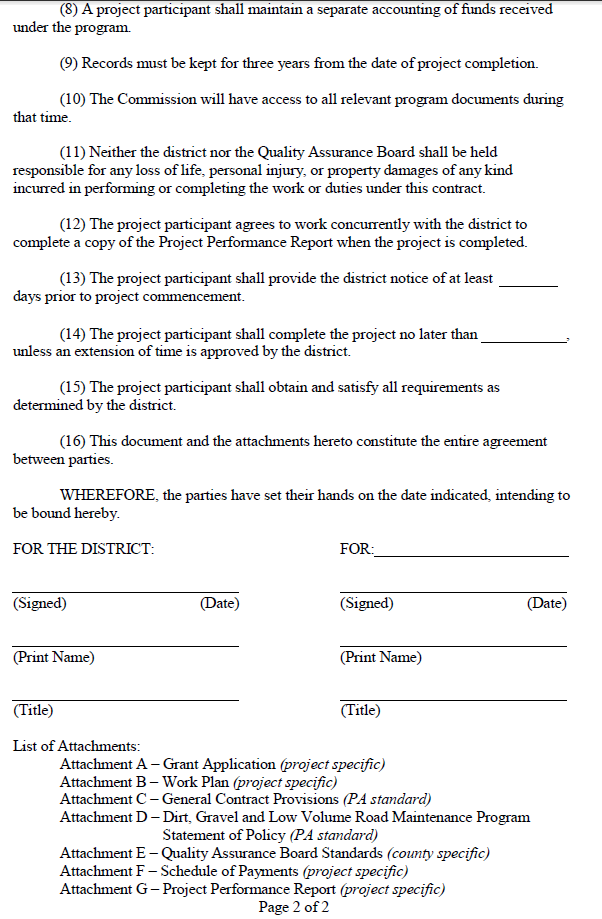 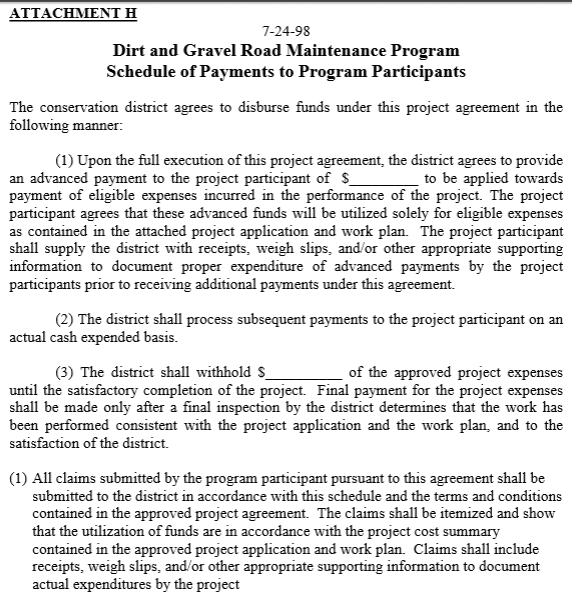 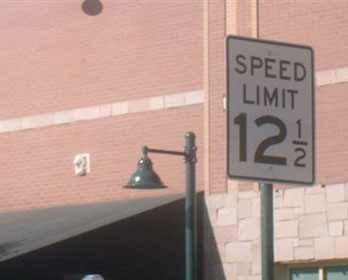 Has to be a lawyer involved…
Funny Slide
http://www.rd.com/slideshows/funny-road-signs/
Chap 3. CD Role
3) CD Role
3.1 CD Structure
3.2 Overview
3.3 Receiving Funds from SCC
3.4 Accounting of funds at CD
3.5 Dispersing funds to Grant Recipients
3.6 CD Educational opportunities
3.7 Program Eligibility
3.8 Administering Projects
3.9 GIS System
3.10Annual Summary Reports
Chap 3. CD Role
3.6.1  ESM Training
ESM Training
2 day course that covers road maintenance principals
Mandatory for district staff involved with the program
Mandatory for at least one district QAB member
Highly recommended for everyone else
Good for 5 yrs
Who here has been to ESM?
Chap 3. CD Role
3.6.2 Administrative training
Admin Training (ZZZzzzzz…)
Covers administrative policies and guidance provided in the admin manual
Required for staff persons most involved with the program
Good for 3 yrs.
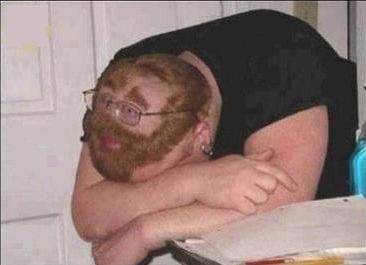 http://anintrospectiveworld.blogspot.com/2012/08/sleeping-in-class.html
Chap 3. CD Role
3.6.3 Annual Maintenance Workshop
Annual Maintenance Workshop
More in depth training than ESM
ESM certified individual may attend annual workshop at least once every 5 yrs in lieu of ESM training
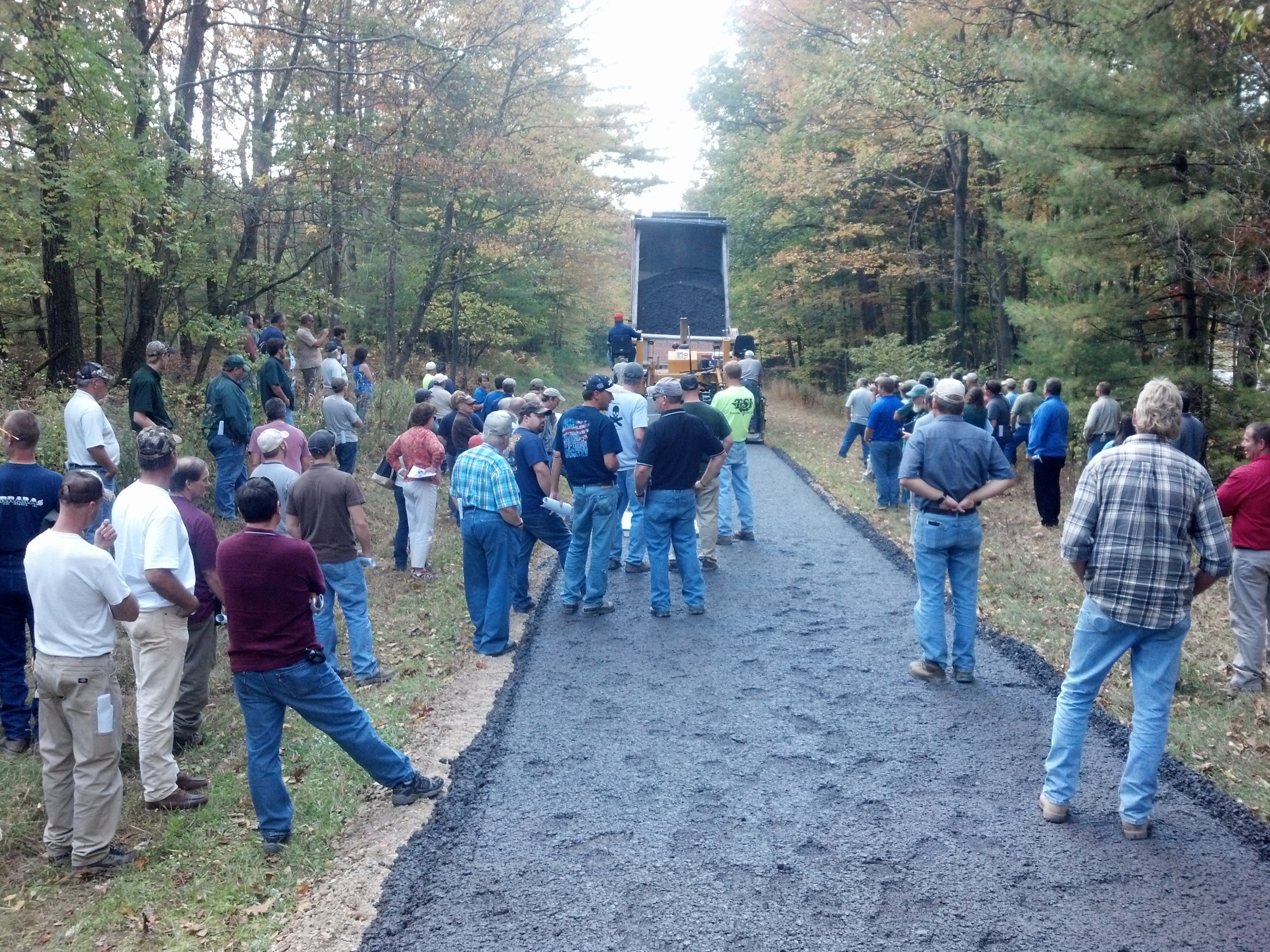 Chap 3. CD Role
3.6.5 Technical Assists
Technical Assistance
Conducted primarily by Center staff
Initiated by districts
Small group training for districts and municipalities
Help with:
Project design / layout
Meet with applicants
Aggregate placement
Project implementation
Whatever you need!
Chap 3. CD Role
Other Documentation
Other Documentation
www.dirtandgravelroads.org 
Technical bulletins
Sample forms and policies
Blank forms
Aggregate guidance
GIS help
Reference material
Notice they painted the grass as well…
Funny Slide
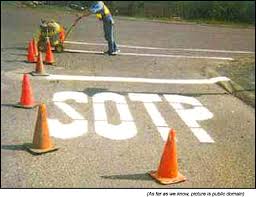 http://www.shiply.com/blog/uploaded_images/funny_road_signs_21-746380.jpg
Chap 3. CD Role
3) CD Role
3.1 CD Structure
3.2 Overview
3.3 Receiving Funds from SCC
3.4 Accounting of funds at CD
3.5 Dispersing funds to Grant Recipients
3.6 CD Educational opportunities
3.7 Program Eligibility
3.8 Administering Projects
3.9 GIS System
3.10Annual Summary Reports
Chap 3. CD Role
3.7.1 Eligible Applicants
Eligible Applicants
Public entities that own roads
Person in charge of the project must be ESM certified
Municipalities (1400+ twps, 800+ boroughs, 50+ cities)
State entities such as:
PennDOT, Game Commission, Fish & Boat
County and other  Government entities
Federal roads and private roads are NOT eligible
All public roads are “born” in legislation
Chap 3. CD Role
3.7.1 Eligible Applicants
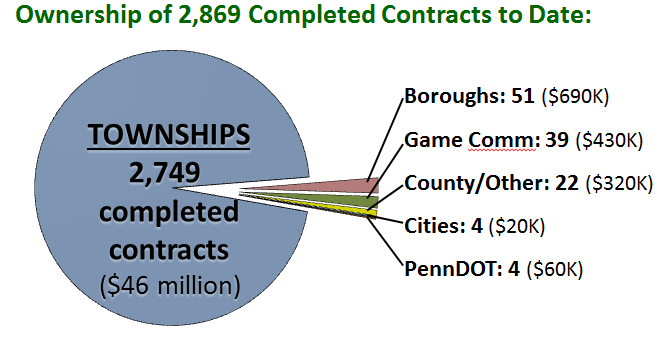 Chap 3. CD Role
3.7.2 Eligible Roads
Dirt and Gravel Road
“Unbound” surfaces.
“gradable”
Paved Low Volume Road
Surface bound with asphalt, oil, or other binder
Includes “tar and chip”
500 vehicles a day or less – traffic count required
Chap 3. CD Role
3.7.3 Eligible Projects
Eligible Projects
Focus on environmental and road improvements
Use ESM practices
Reduce sediment
Reduce concentrated drainage
Chap 3. CD Role
3.7.4 Eligible Project Expenses
Eligible Project Expenses
No program specific purchase requirements (use established procedures)
Records of purchases must be kept (by the grant recipient) for 3 years from project completion
Applicants can apply for the full cost of all materials, equipment, and labor
Chap 3. CD Role
3.7.4 Eligible Expenses - Materials.
Materials
Typical materials include pipe, stone, fabric, etc
Products with leaching potential must meet SCC standards for non-pollution.  Approved products list on www.dirtandgravelroads.org.
Chap 3. CD Role
3.7.4 Eligible Expenses - Equipment
Equipment
Reimbursement of applicant owned equipment  is eligible (@ FEMA rates)
Equipment can be rented, FEMA rates do not apply.
No purchase or maintenance of equipment.
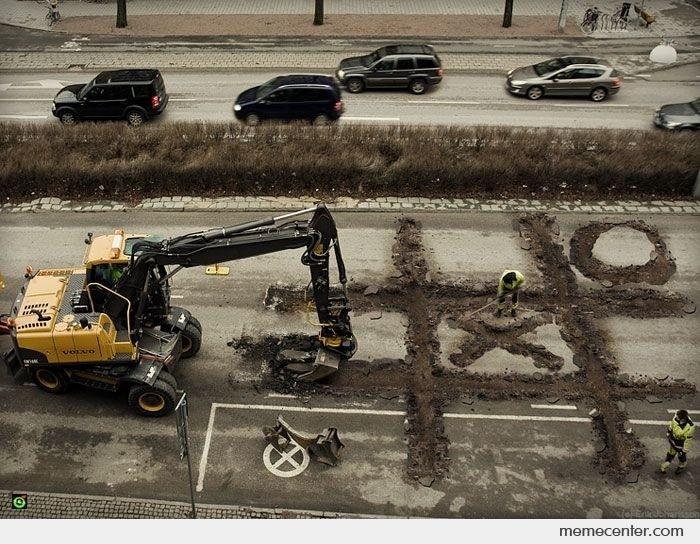 Does this go under equipment, or labor???
Funny Slide
Chap 3. CD Role
3.7.4 Eligible Expenses - Labor
Labor
Reimbursement of labor and equipment operators is an eligible expense
Chap 3. CD Role
3.7.4 Eligible Expenses - Labor
Labor
Reimbursement of labor and equipment operators is an eligible expense
PREVAILING WAGE: Does not apply to projects done with Municipal labor force.
Chap 3. CD Role
3.7.4.2  Contractor Costs
Contractors
Projects may be completed in whole or in part by contractors
Grant recipients use their standard bidding procedures
Districts must make payments to the grant recipient, not the contractors
PREVAILING WAGE:
Chap 3. CD Role
3.7.4.2  Contractor Costs
PREVAILING WAGE: Projects where the estimated total project cost exceeds $25,000 (NOT $100,000) are subject to the prevailing wage act for contracted labor. 

It is the responsibility of the grant recipient to obtain the Prevailing Wage Act scale for the area and include it in any proposal to solicit bids for the contract. The Prevailing Wage scale can be obtained from the Prevailing Wage Division of the Pennsylvania Department of Labor and Industry. If the Prevailing Wage Act applies, the advertisement shall also note this fact.
Chap 3. CD Role
3.7.4.2  Contractor Costs
PREVAILING WAGE: Projects where the estimated total project cost exceeds $25,000 (NOT $100,000) are subject to the prevailing wage act for contracted labor. 

Total Project Costs: include other grant sources in-kind material (not equipment/labor).  
Cannot “split” projects to avoid PW.
PW Never applies to municipal labor.
Chap 3. CD Role
3.7.4.2  Contractor Costs
PREVAILING WAGE EXAMPLES:

$25,001 Contract
PW applies to any contracted labor only.
Chap 3. CD Role
3.7.4.2  Contractor Costs
PREVAILING WAGE EXAMPLES:

$25,001+ Contract
PW applies to any contracted labor only.
$24,000 Contract + $2,000 in-kind (materials)
PW applies to any contracted labor only.
Chap 3. CD Role
3.7.4.2  Contractor Costs
PREVAILING WAGE EXAMPLES:

$25,001+ Contract
PW applies to any contracted labor only.
$24,000 Contract + $2,000 in-kind (materials)
PW applies to any contracted labor only.
$24,000 Contract + $5,000 outside grant
PW applies to any contracted labor only.
Chap 3. CD Role
3.7.4.2  Contractor Costs
PREVAILING WAGE EXAMPLES:

$25,001+ Contract
PW applies to any contracted labor only.
$24,000 Contract + $2,000 in-kind (materials)
PW applies to any contracted labor only.
$24,000 Contract + $5,000 outside grant
PW applies to any contracted labor only.
$24,000 Contract + $5,000 in-kind (eqip/lab)
PW does NOT apply.
Chap 3. CD Role
3.7.4.2  Contractor Costs
PREVAILING WAGE NOTE:

Be cautious of projects that are “just under” prevailing wage threshold of $25,000.

Amendments could increase it over the threshold.

Example: A $24,000 contract with a $4,800 amendment = $28,800 (PW would apply to any contracted labor on whole project)
Chap 3. CD Role
3.7.4.3  Engineering and Permitting Costs
Engineering, permitting, or similar consultant costs are limited to a maximum of 10% of the total contract between the District and the grant recipient.
Example a district enters into a contract  for a pipe replacement.  Contract amount is $30,000, but with in-kind match, etc, the total cost is $50,000.   What is the maximum amount that can be reimbursed for engineering?
Speaking of Engineering…
Funny Slide
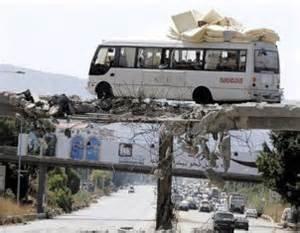 http://www.rd.com/slideshows/funny-road-signs/
Chap 3. CD Role
3.7.4.4  Working off the Right of way
Written permission required when working outside the right-of-way.
Districts can use their own form, or the example provided in manual, but must use something!
Appendix O
 in manual
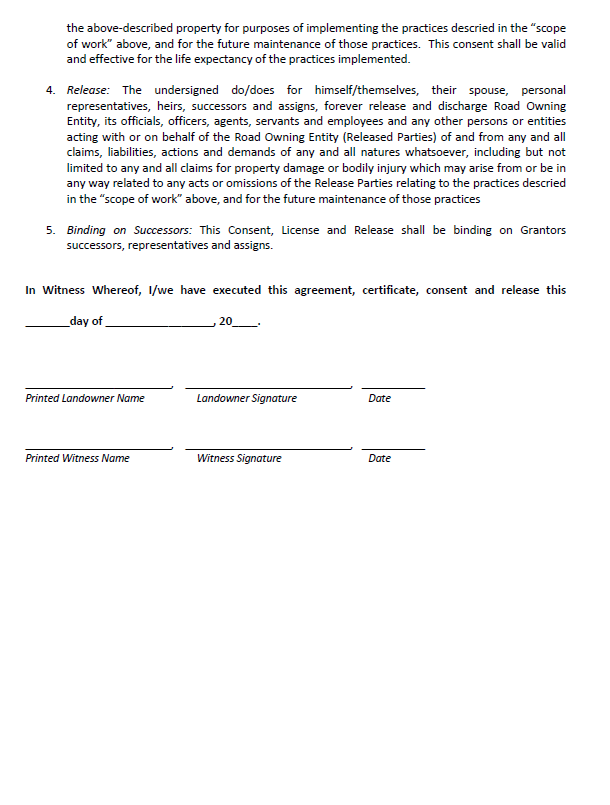 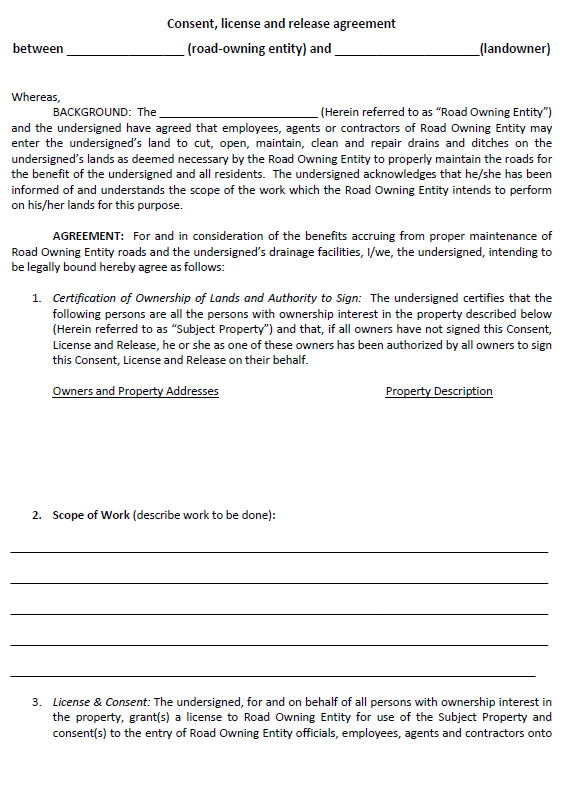 Chap 3. CD Role
3.7.4.4  Working off the Right of way
Right-of-way:
Publicly owned road corridor.
Typically 33’ width (16.5’ from road Centerline) for municipal roads.
Exceptions do apply, sometime up to 50’.
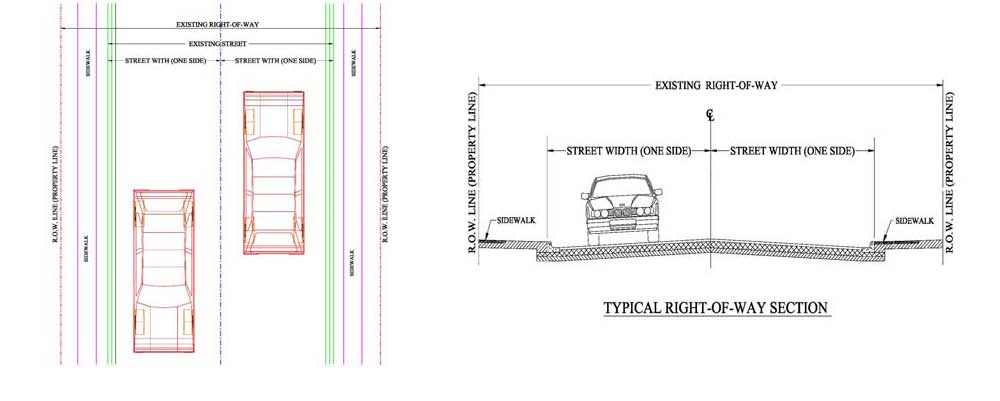 http://old.mcallen.net/landingpages/lp_engineering/roa_permits.aspx
Chap 3. CD Role
3.7.4.4  Working off the Right of way
Working outside the right-of-way is permissible with DGLVR funds
Better to handle water before it gets to road.
Driveway or access road reshaping, pipe, diverter.
Interceptor swales.
Utility line drainage.
Etc.
Chap 3. CD Role
3.7.4.4  Working off the Right of way
Working outside the right-of-way is permissible with DGLVR funds only under certain conditions:
Must be directly necessary to the successful completion of the project
Limited in scope to cost effective practices that directly reduce road impacts 
Grant recipient MUST obtain written permission before starting the project
Districts must  keep a copy of written permission in the project file
Chap 3. CD Role
3.7.4.4  Working off the Right of way
Landowner permission is suggested when off-right-of-way impacts are expected, even if work is done within write-of-way.
New pipes and turnouts.
Subsurface drainage
Driveway issues.
Road fill jobs.
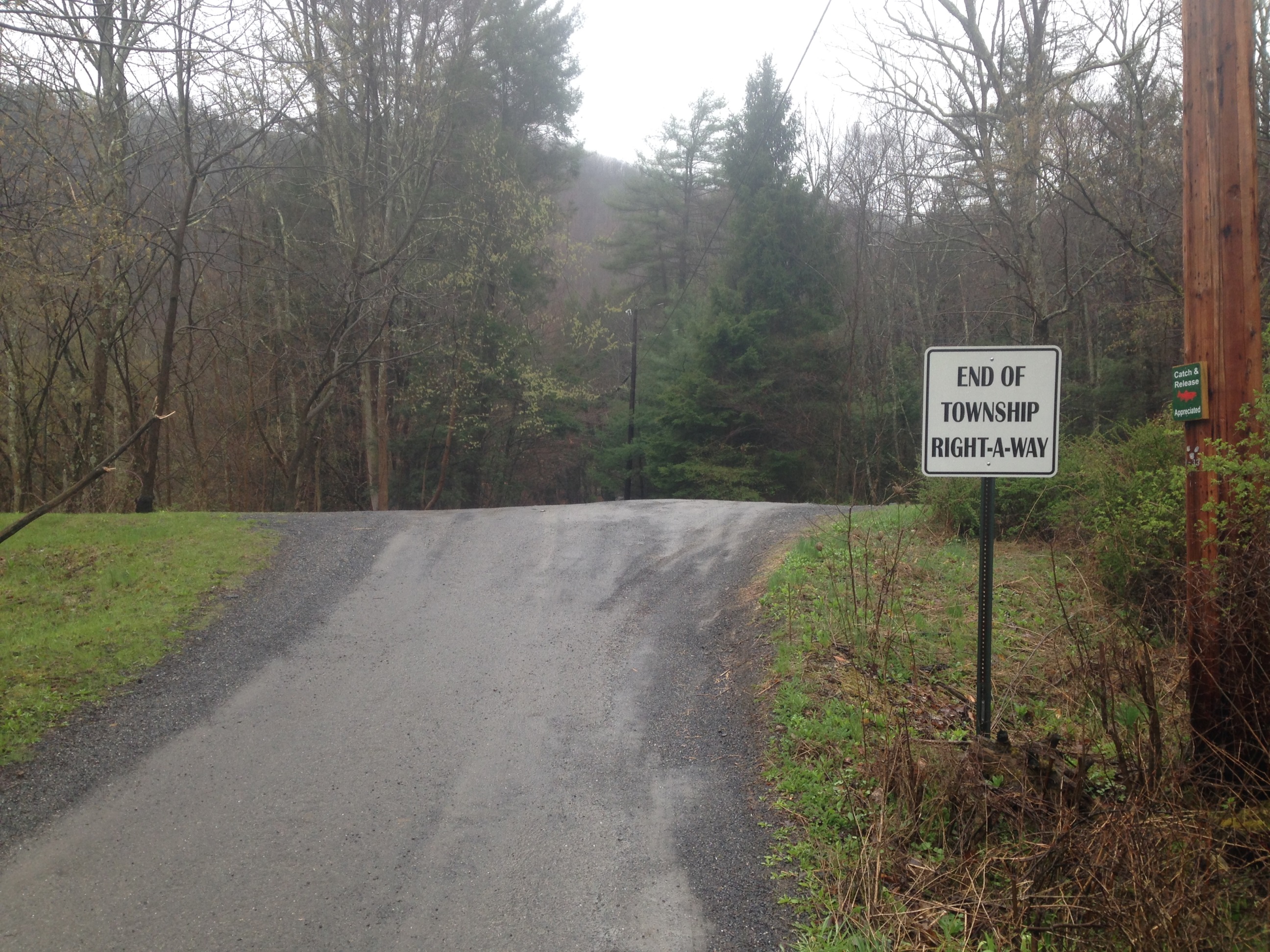 This Township Ends… IMMEDIATELY!!!
This township ends… IMMEDIATELY!
Chap 3. CD Role
3.7.4.5 Combined Funds
Combined Funds
Program funds can be combined with other funds  under certain conditions:
Detailed accounting of who paid for what
Other funds may be used as matching funds
The project must adhere to the commission’s non pollution standards
Chap 3. CD Role
3.7.4.5 Combined Funds
Combined Funds
“Piggybacking” a project?
A twp already plans to repave a road.
You could fund ~40,000 in drainage work before they repave.
You get the environmental improvement without paying for paving.
Twp gets a longer lasting road and pavement without paying for drainage.
Chap 3. CD Role
3) CD Role
3.1 CD Structure
3.2 Overview
3.3 Receiving Funds from SCC
3.4 Accounting of funds at CD
3.5 Dispersing funds to Grant Recipients
3.6 CD Educational opportunities
3.7 Program Eligibility
3.8 Administering Projects
3.9 GIS System
3.10Annual Summary Reports
Chap 3. CD Role
3) CD Role
3.8 Administering Projects
3.8.1 notifying applicant
3.8.2 pre-app site visit
3.8.3 receiving applications
3.8.4 contracting
3.8.5 pre-project logistics
3.8.6 project oversight
3.8.7 project completion/ closeout
Chap 3. CD Role
3.8.1 Notifying applicants
Notifying Applicants
Districts must inform all potential applicants of funding availability (equal access).
QAB equal access policy.
Chap 3. CD Role
3.8.2 Pre-Application site visit
Pre-app site visit
Districts should meet with potential applicants on site BEFORE an application is submitted
Early discussion of potential problems (permitting, funding availability, etc)
Best interest of both parties.
Look at potential landowner or off-ROW issues
Chap 3. CD Role
3) CD Role
3.8 Administering Projects
3.8.1 notifying applicant
3.8.2 pre-app site visit
3.8.3 receiving applications
3.8.4 contracting
3.8.5 pre-project logistics
3.8.6 project oversight
3.8.7 project completion/ closeout
Chap 3. CD Role
3.8.3 Receiving Grant Applications 1/2
Receiving Grant Apps: Timeline
Receive Applications
Work with applicants to revise if needed.
Review for completeness and accuracy.
All of the completed applications get forwarded to QAB for review and ranking.
QAB recommendations taken to District Board for action
Contract can then be made with grant recipient.
Chap 3. CD Role
3.8.3 Receiving Grant Applications 2/2
Receiving Grant Apps
Districts may set application periods, or they may have an open application period
One page application
Districts may develop their own policy  for unfunded applications
Disapprove
Retain
Resubmit
Chap 3. CD Role
Grant App, Work plan, Instructions
Grant app and forms used to apply to CD
Revised project-specific Grant Application
NEW optional cost summary forms
Revised Project Sketch (back of grant app)
New Instructions for all forms
Chap 3. CD Role
Grant App, Work plan, Instructions
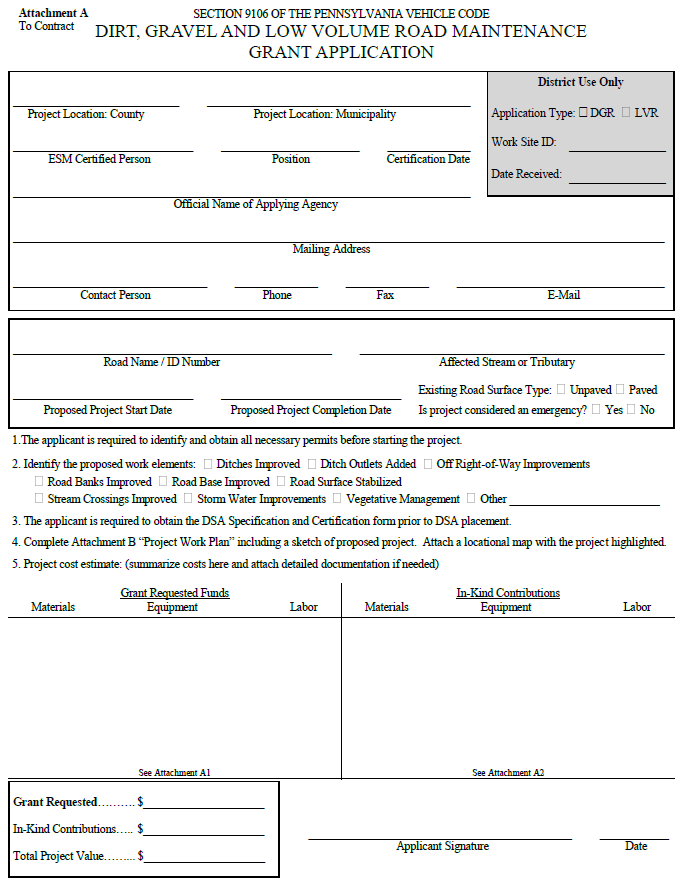 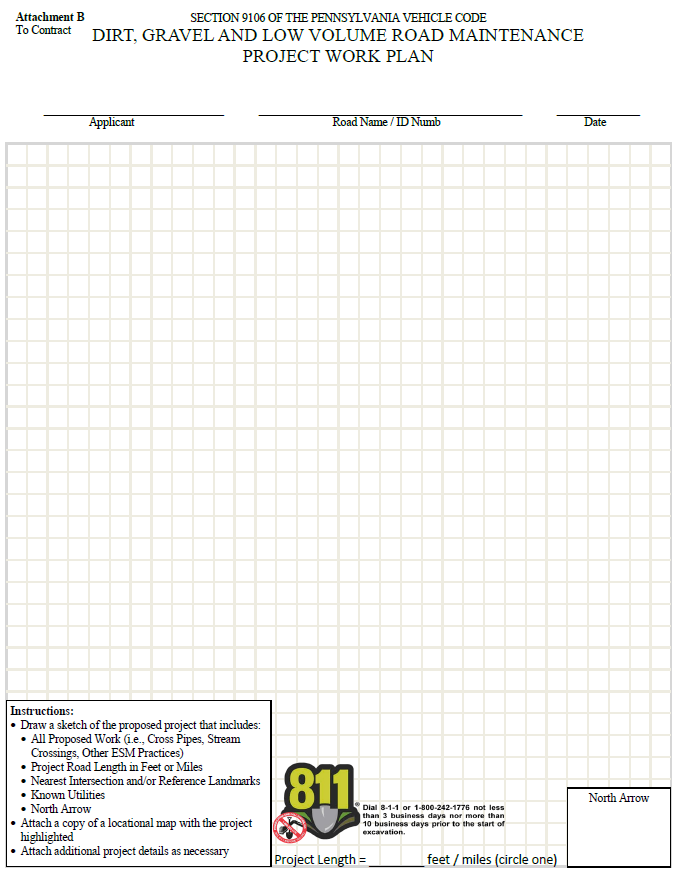 Grant Application (front)
Project Sketch 
(back)
2 page “cheat sheet” for new CD hires.
Appendix E
 in manual
Chap 3. CD Role
Grant App, Work plan, Instructions
Grant App - Top
NEW District Use Only Box
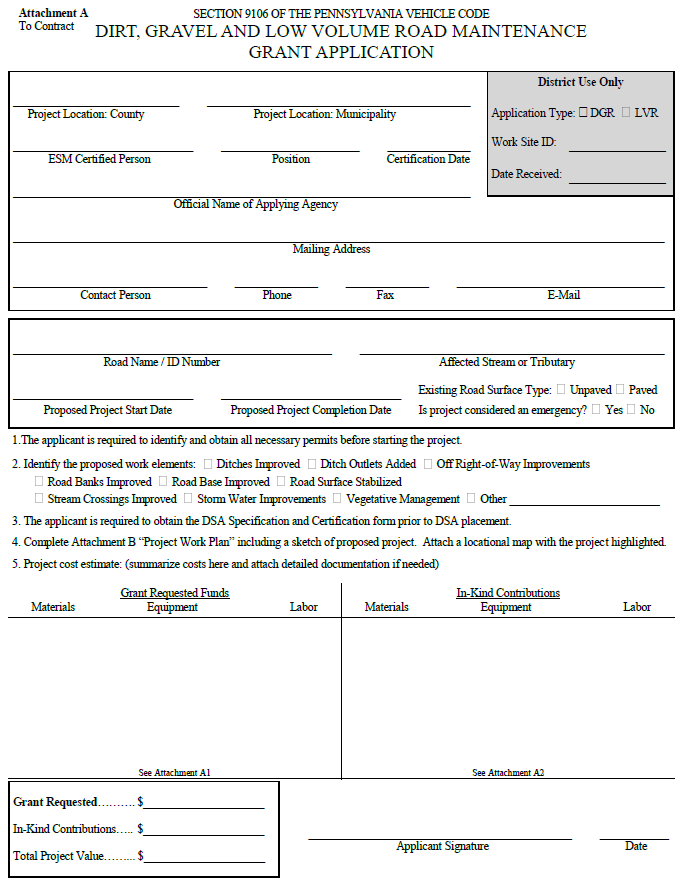 2 page “cheat sheet” for new CD hires.
Applicant Info
Project Info
Appendix E
 in manual
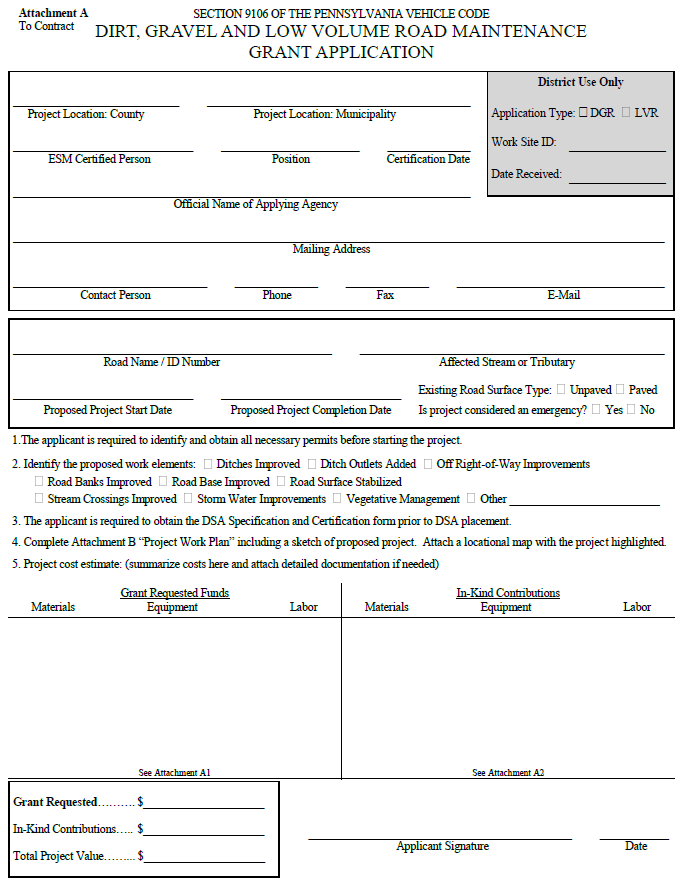 Forms Update
E. Grant App, Work plan, Instructions
Grant App - Bottom
Questions changed slightly
2 page “cheat sheet” for new CD hires.
Additional Cost Sheets Available
Cost Summary
Appendix E
 in manual
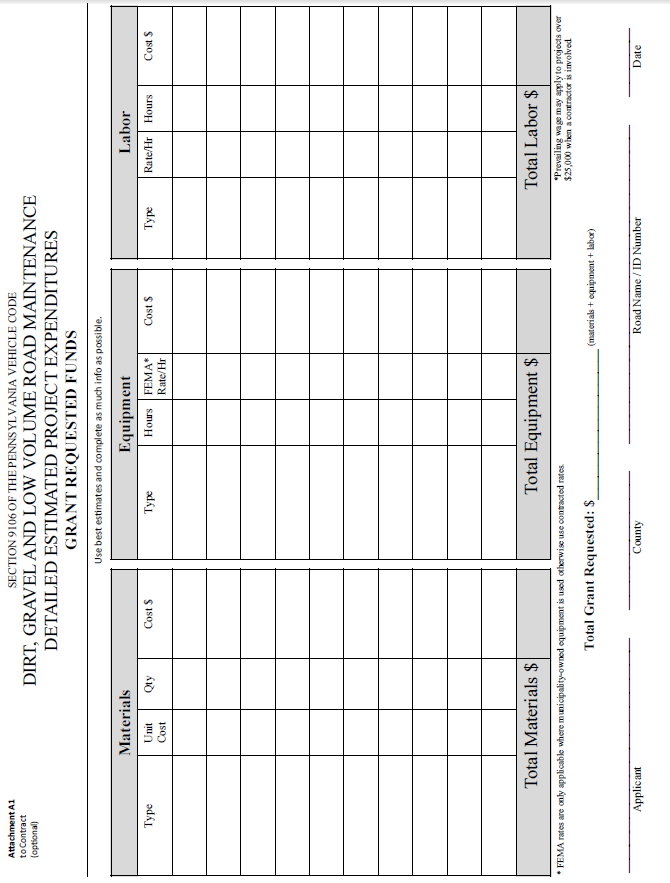 Chap 3. CD Role
Grant App, Work plan, Instructions
NEW OPTIONAL Form
2 page “cheat sheet” for new CD hires.
Appendix E
 in manual
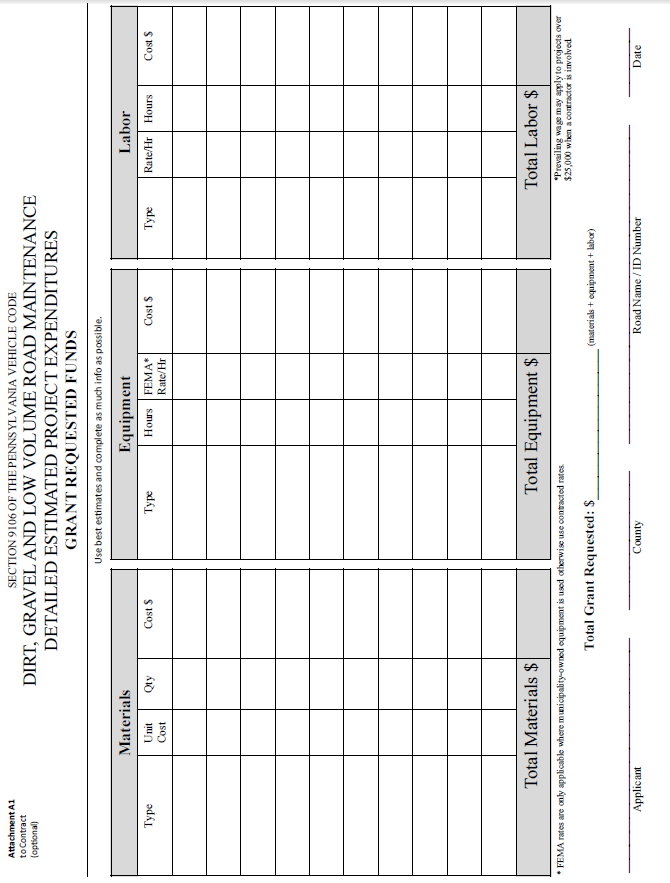 Chap 3. CD Role
Grant App, Work plan, Instructions
NEW OPTIONAL Form
Bottom of Grant Application
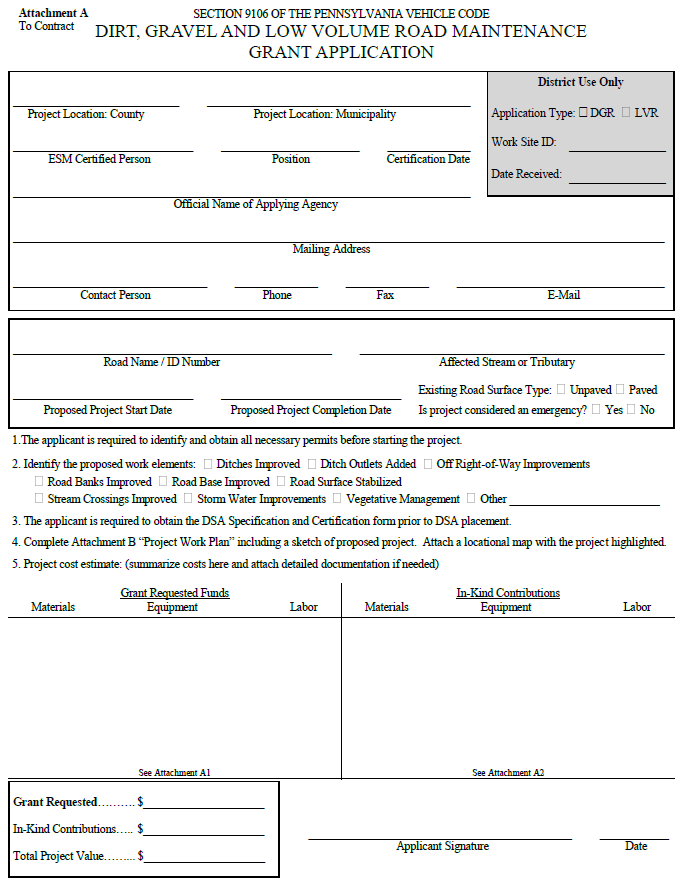 2 page “cheat sheet” for new CD hires.
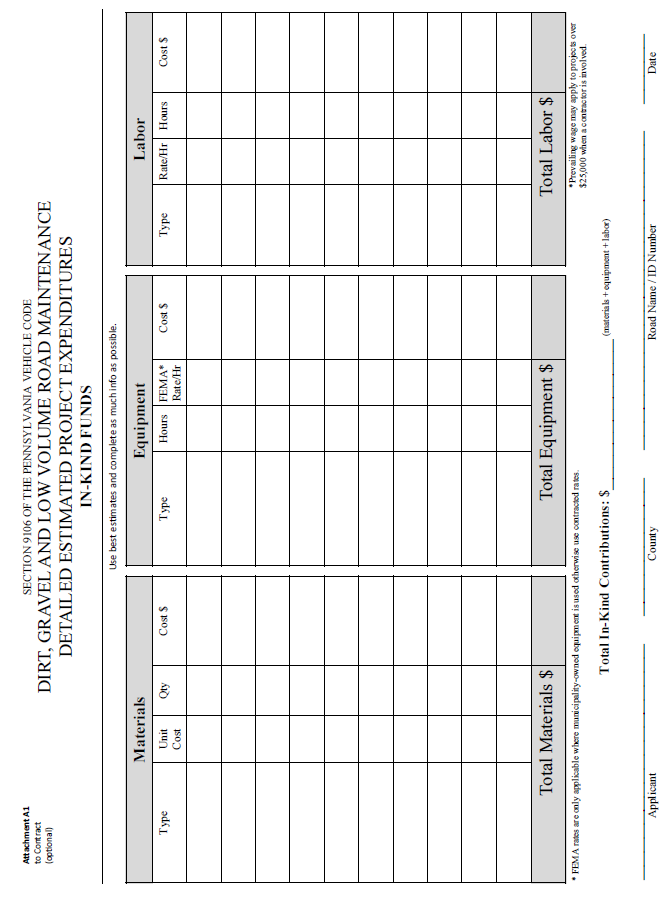 Chap 3. CD Role
Grant App, Work plan, Instructions
NEW OPTIONAL Form
2 page “cheat sheet” for new CD hires.
Appendix E
 in manual
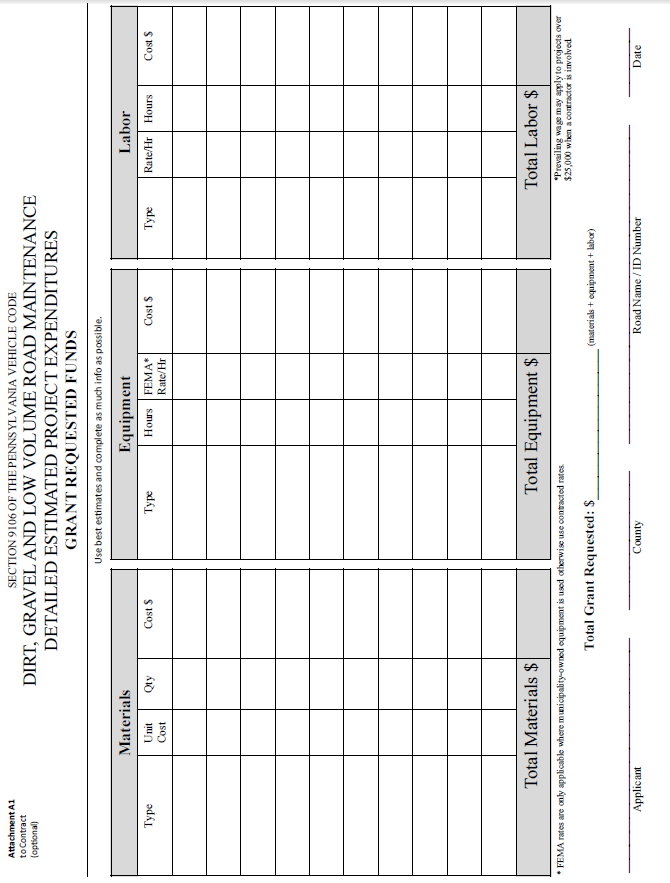 Chap 3. CD Role
Grant App, Work plan, Instructions
NEW OPTIONAL Form
Bottom of Grant Application
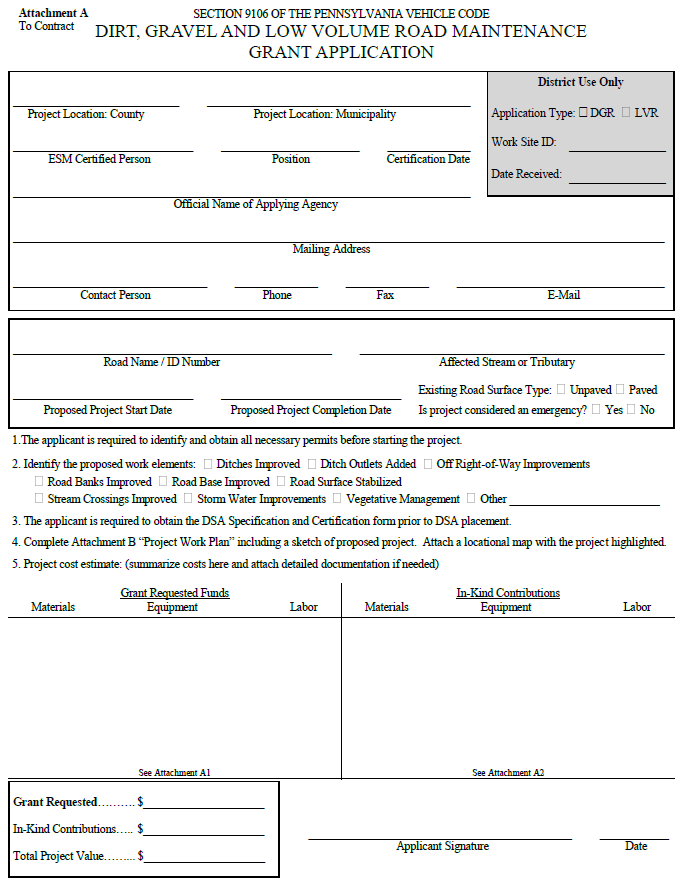 2 page “cheat sheet” for new CD hires.
Chap 3. CD Role
Grant App, Work plan, Instructions
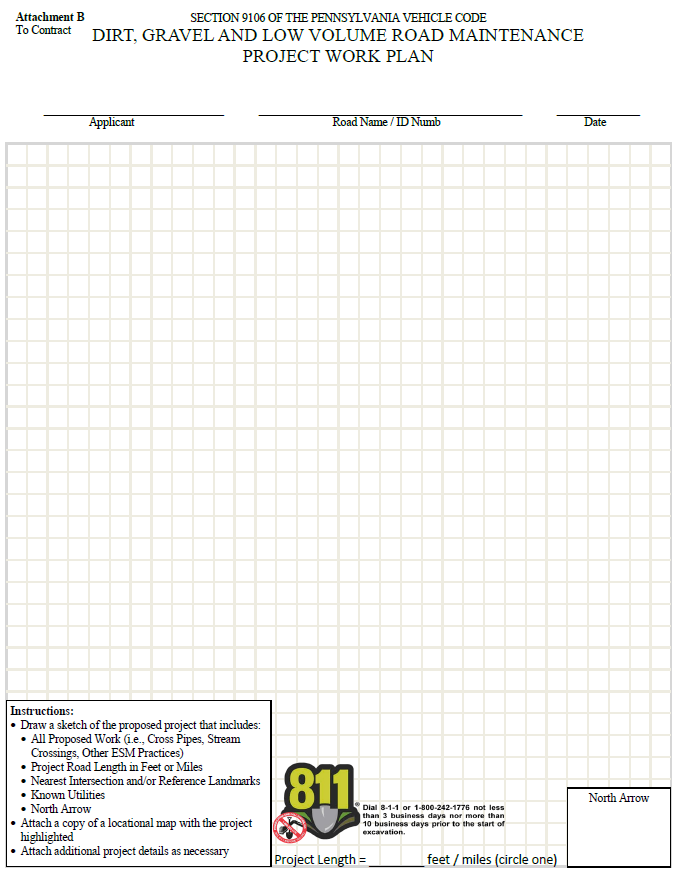 Project Sketch 
(back of grant app)
2 page “cheat sheet” for new CD hires.
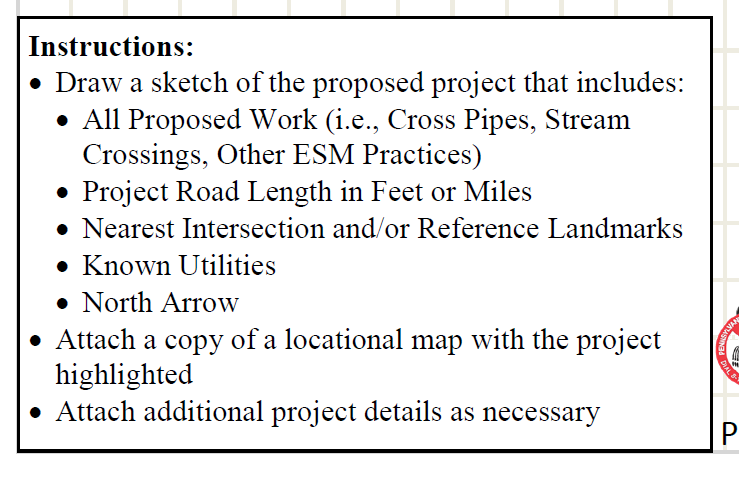 Appendix E
 in manual
Chap 3. CD Role
Grant App, Work plan, Instructions
Grant App Instructions, Sample Sketch
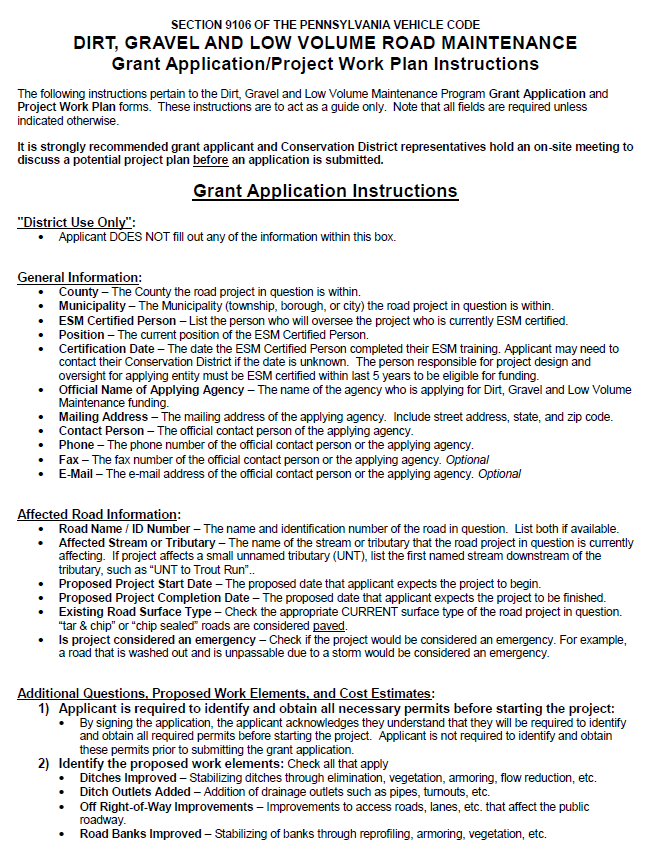 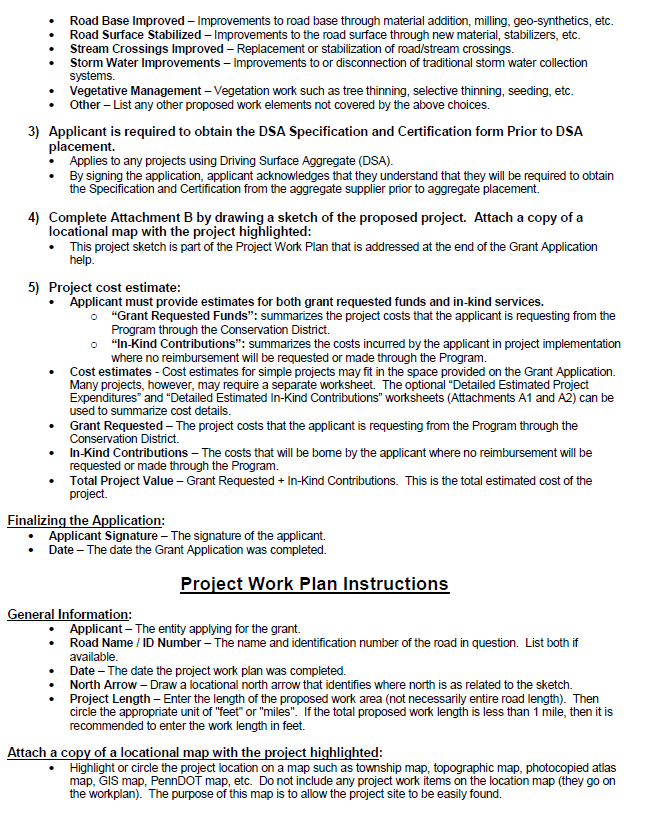 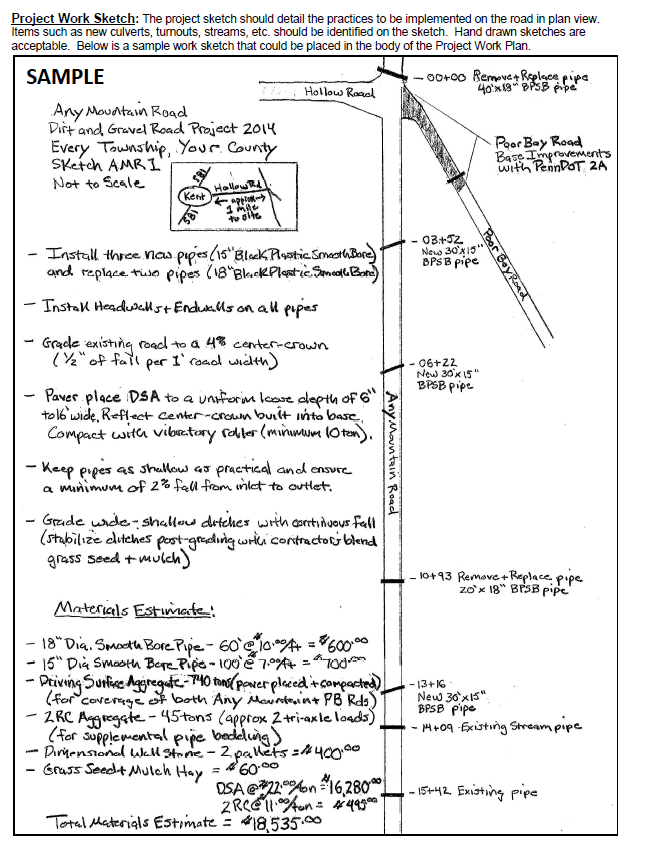 2 page “cheat sheet” for new CD hires.
Appendix E
 in manual
Chap 3. CD Role
E. Grant App, Work plan, Instructions
New forms available online
With or without instructions
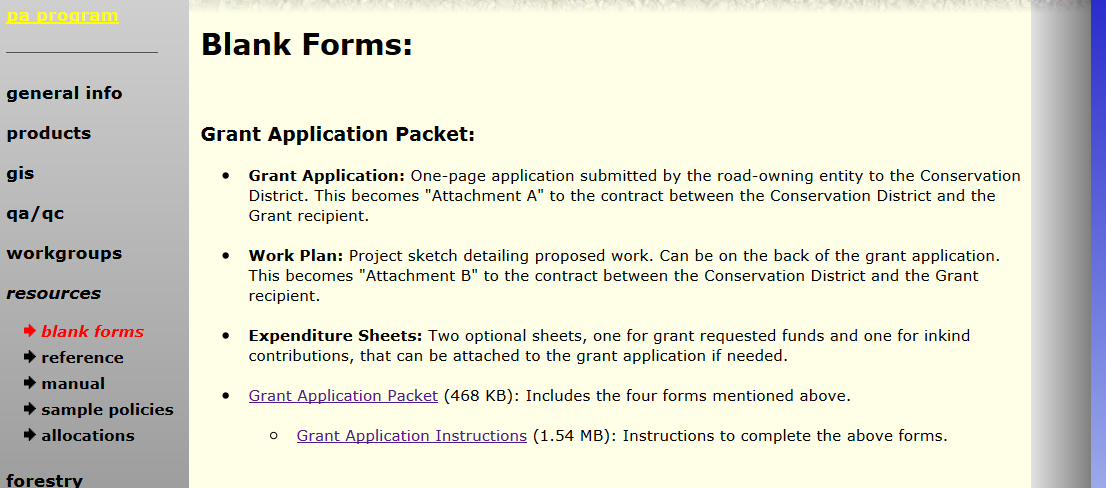 No Thanks.
Funny Slide
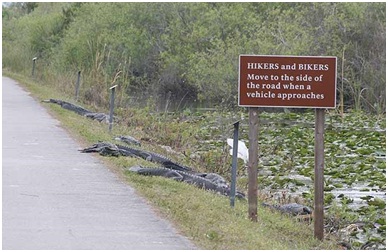 http://www.shiply.com/blog/uploaded_images/funny_road_signs_21-746380.jpg
Chap 3. CD Role
3) CD Role
3.8 Administering Projects
3.8.1 notifying applicant
3.8.2 pre-app site visit
3.8.3 receiving applications
3.8.4 contracting
3.8.5 pre-project logistics
3.8.6 project oversight
3.8.7 project completion/ closeout
Chap 3. CD Role
3.8.4 Contracting
Contracting
Contract must be in place before anything happens
No fund advances can take place without a contract
No work can begin without a contract
Chap 3. CD Role
Contract
2-page contract between CD and grantee
Minor changes
Other documents attached to contract:
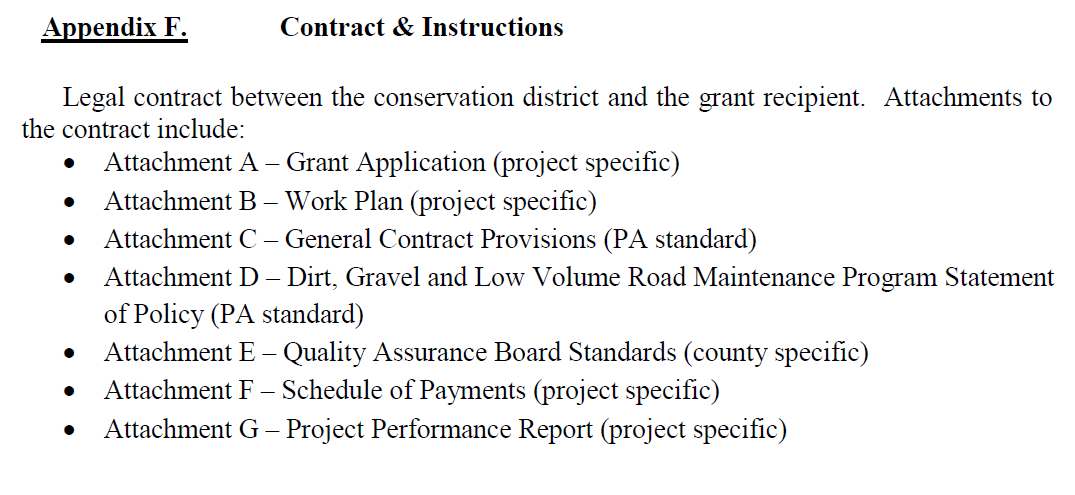 Grant App Instructions, Sample Sketch
Chap 3. CD Role
Contract
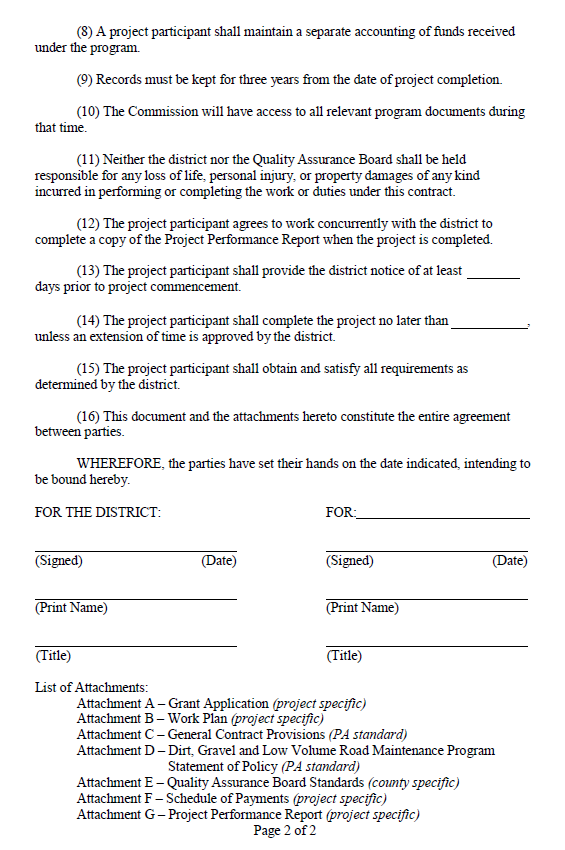 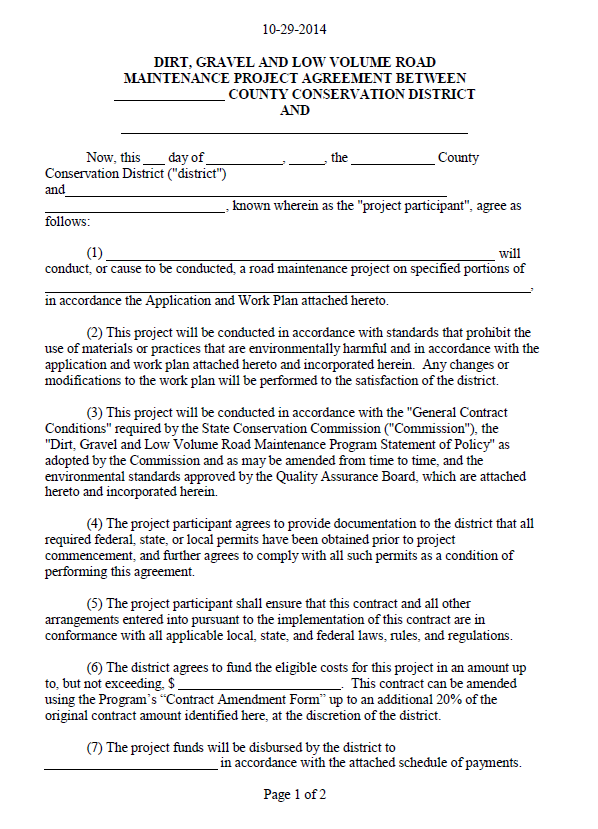 2 page “cheat sheet” for new CD hires.
Appendix F
 in manual
Grant App Instructions, Sample Sketch
Chap 3. CD Role
Contract
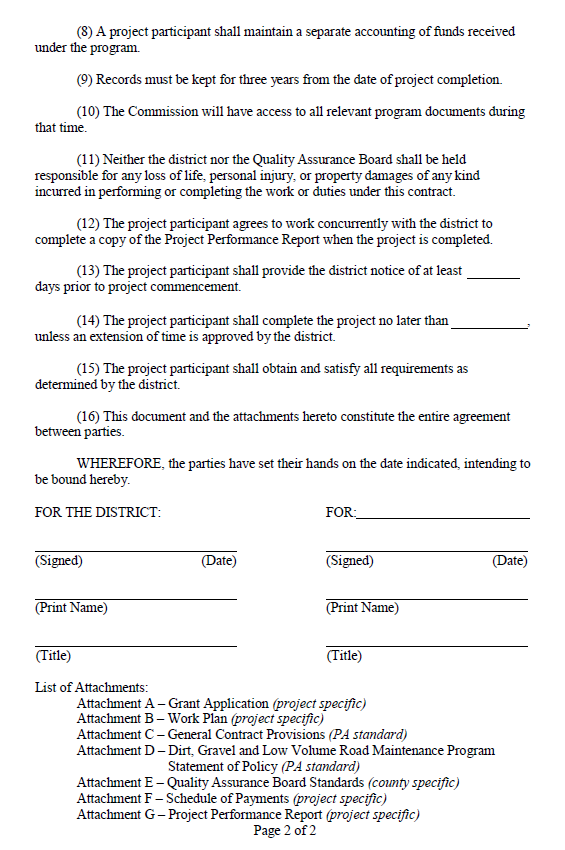 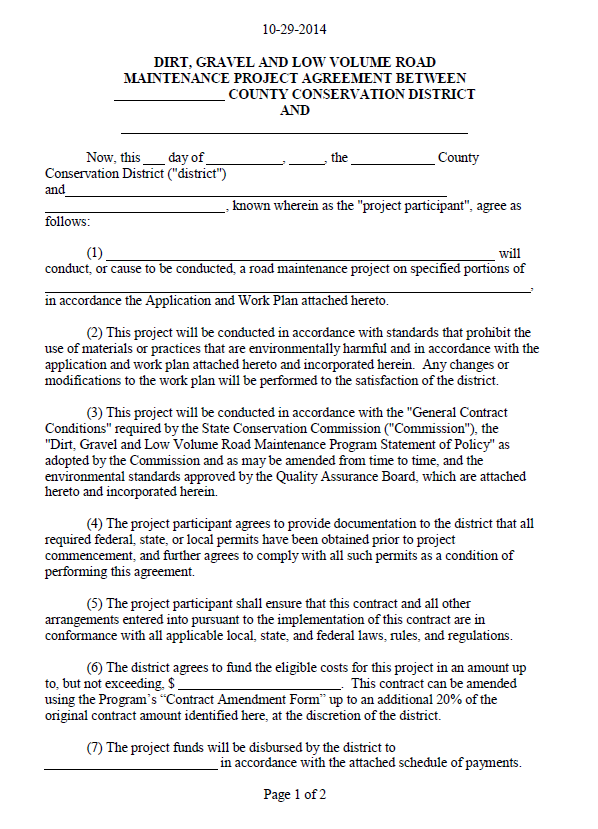 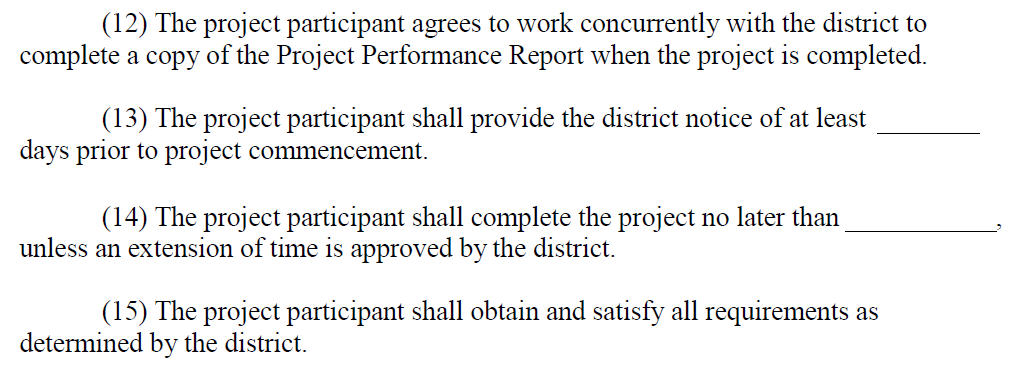 2 page “cheat sheet” for new CD hires.
Appendix F
 in manual
Chap 3. CD Role
Contract
2-page contract between CD and grantee
CDs can add provisions to contract
Need to be approved by your solicitor.
Need to notify SCC.
Chap 3. CD Role
Schedule of Payments
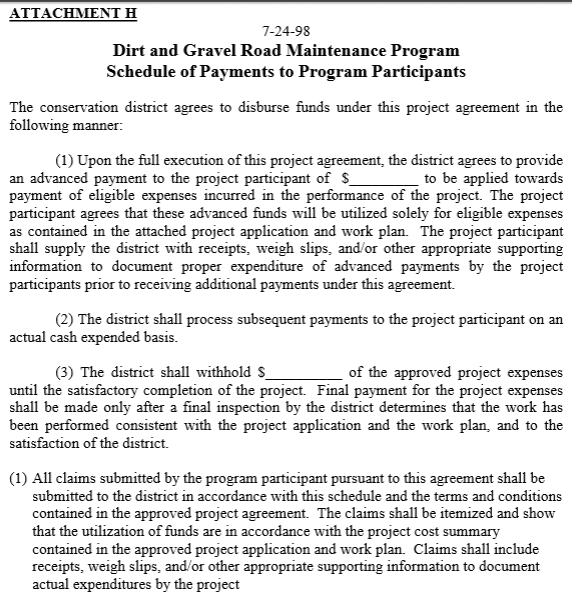 50% max
30% min
Appendix I
 in manual
Chap 3. CD Role
Contract Amendment
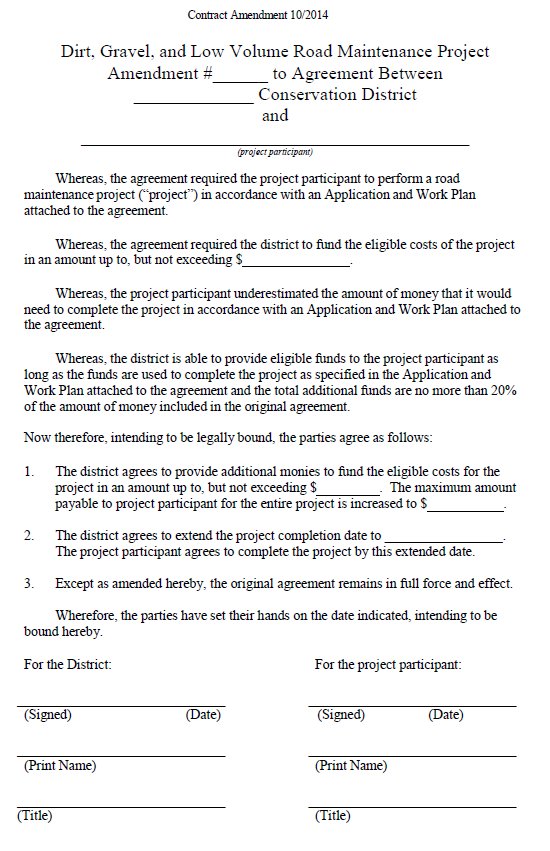 If needed, a simple one-page  amendment form can be used to: 
increase contract by up to 20% (was 10%) (total of original contract)
extend completion date new
both of above
Appendix H
 in manual
Chap 3. CD Role
Contract Amendment
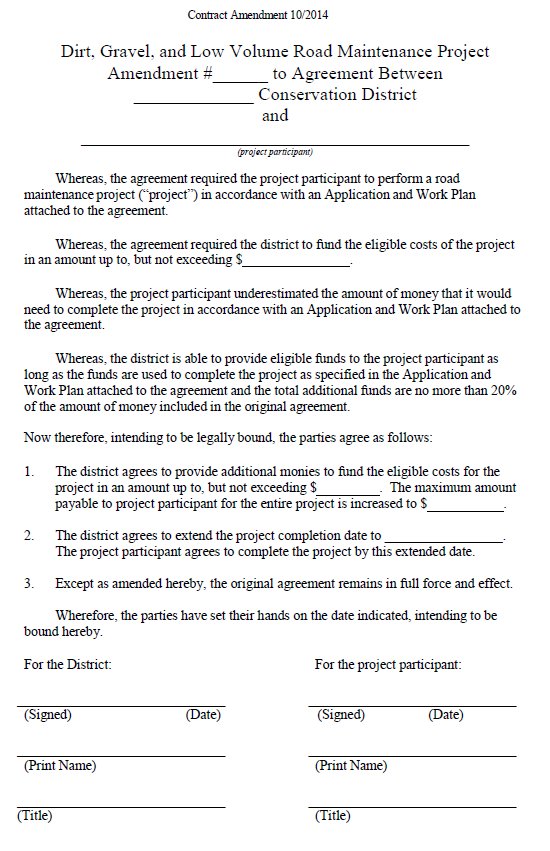 Limit increased from 10% to 20% of contract
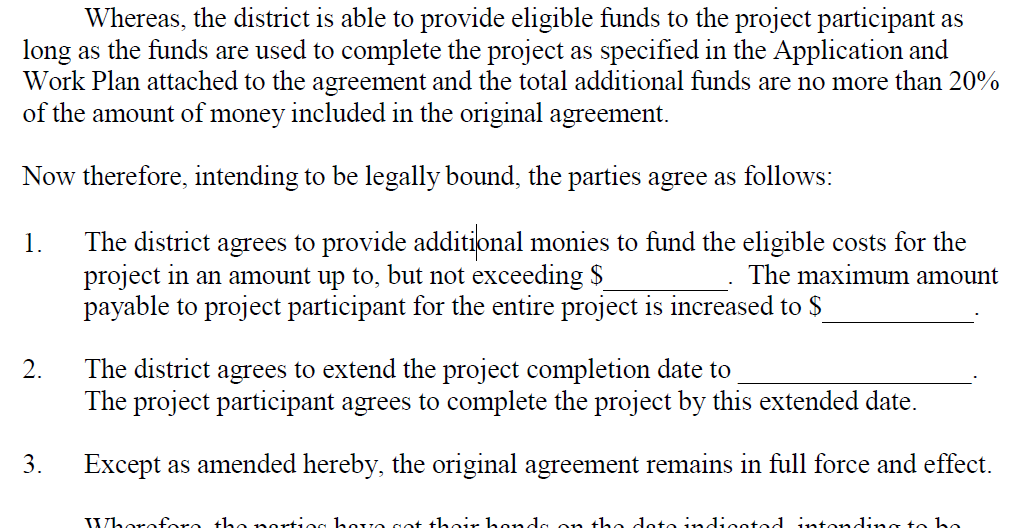 Can now be used to extend completion date.
Appendix H
 in manual
Chap 3. CD Role
3.7.4.2  Contractor Costs
PREVAILING WAGE NOTE:

Be cautious of projects that are “just under” prevailing wage threshold of $25,000.

Amendments could increase it over the threshold.

Example: A $24,000 contract with a $4,800 amendment = $28,800 (PW would apply to any contracted labor on whole project)
Chap 3. CD Role
Contract Amendment
NEW Amendment Instructions
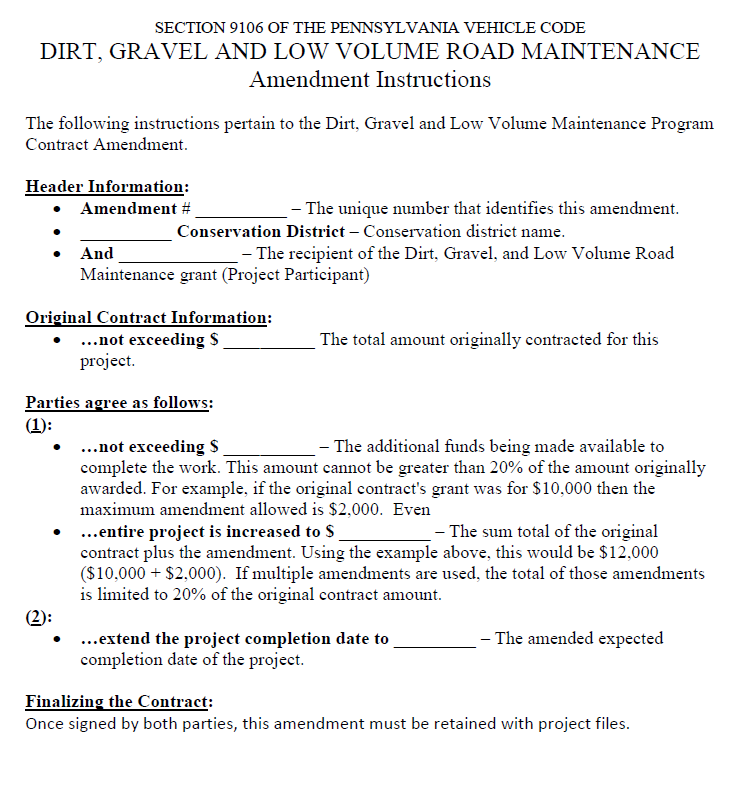 Can now be used to extend completion date.
Appendix H
 in manual
Chap 3. CD Role
3) CD Role
3.8 Administering Projects
3.8.1 notifying applicant
3.8.2 pre-app site visit
3.8.3 receiving applications
3.8.4 contracting
3.8.5 pre-project logistics
3.8.6 project oversight
3.8.7 project completion/ closeout
Chap 3. CD Role
3.8.5 Pre-project logistics
Pre project logistics
Permits, Pa 1-call
It is the responsibility of the grant recipient to insure that all necessary permits are obtained and any other  pre-project requirements  are met (1-call, PNDI, etc)
It is the responsibility of the district to verify that permits and pre-project requirements have been met before funds can be advanced.
Chap 3. CD Role
3.8.5 Pre-project logistics
Pre project logistics
Pre-project meeting (separate from pre-application meeting)
Districts should meet on site with grant recipients prior to the start of any project.
Contractors and sub-contractors are strongly encouraged to attend.
Notify Center of planned DSA placements. (more to come on this)
Chap 3. CD Role
3) CD Role
3.8 Administering Projects
3.8.1 notifying applicant
3.8.2 pre-app site visit
3.8.3 receiving applications
3.8.4 contracting
3.8.5 pre-project logistics
3.8.6 project oversight
3.8.7 project completion/ closeout
Chap 3. CD Role
3.8.6 Project Oversight
Project Oversight
District must ensure that project work is performed in accordance with contract and attachments, including subcontractors.
Stay involved
Have an on-site presence
Pay attention
Call Center/SCC for help if needed
No excuses!
When it comes to project oversight, remember…
Chap 3. CD Role
3.8.6 Project Oversight
“You get what you inspect, not what you expect”

more involvement = better projects
Brilliant!  We should do this on all our roads.
Funny Slide
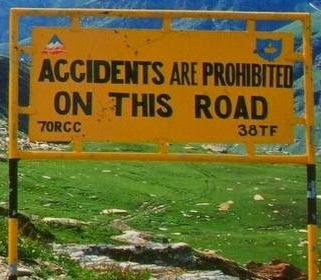 http://thismonkeyhasablog.blogspot.com/2013/09/driving-in-india-secret-revealed-be.html
Chap 3. CD Role
3) CD Role
3.8 Administering Projects
3.8.1 notifying applicant
3.8.2 pre-app site visit
3.8.3 receiving applications
3.8.4 contracting
3.8.5 pre-project logistics
3.8.6 project oversight
3.8.7 project completion/ closeout
Chap 3. CD Role
3.8.8 Project Completion
Project Completion Report
Closeout summary of individual project
Encourage joint CD/grantee completion at final inspection.
Summarizes funding
Summarizes work
Signed by CD and grantee
Must be signed and retained with project files.
Significant Changes
Chap 3. CD Role
3.8.8 Project Completion
Significant Changes  - Why?

Old Form: ineffective summaries
Vegetation Management ______Sq Ft
Road Surface Stabilized _______Sq Ft
Ditch Stabilized	________ Sq Ft

New form allows for better ESMP tracking.

No LVR data.
Chap 3. CD Role
3.8.8 Project Completion
Expanded to front and back
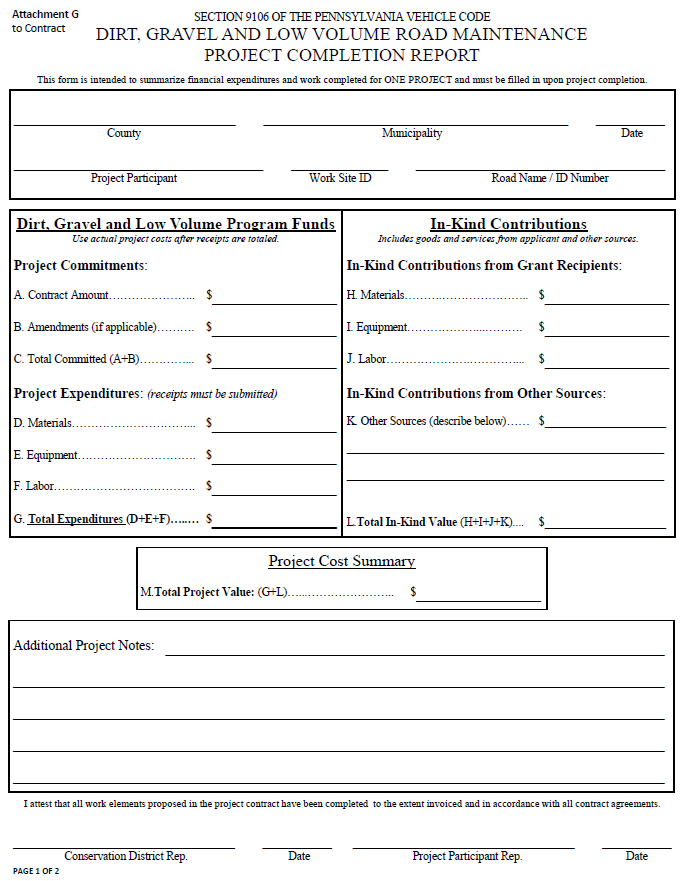 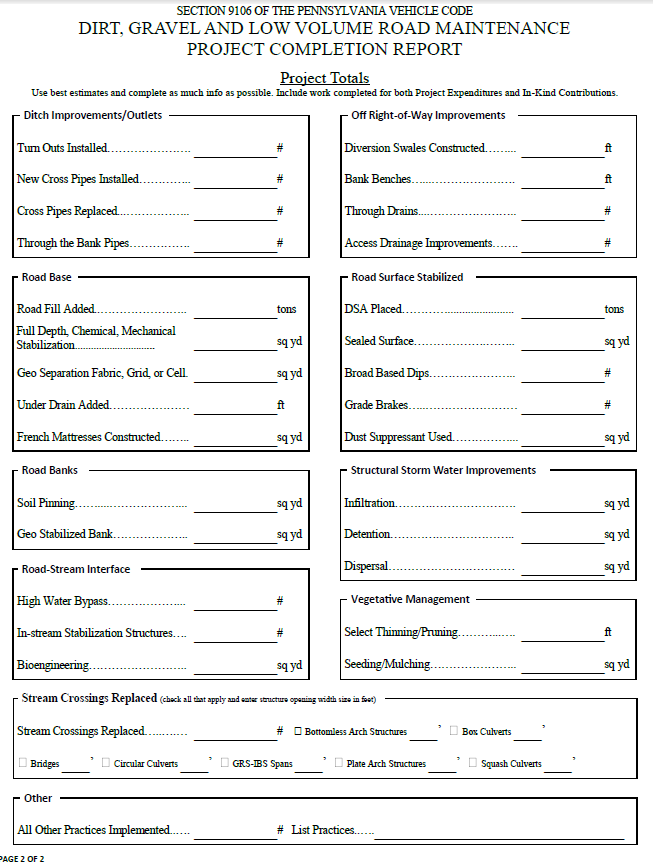 Project Info
ESM Practice Summary
Financial Summary
Notes and Signatures
Appendix J
 in manual
Chap 3. CD Role
3.8.8 Project Completion
Front Top
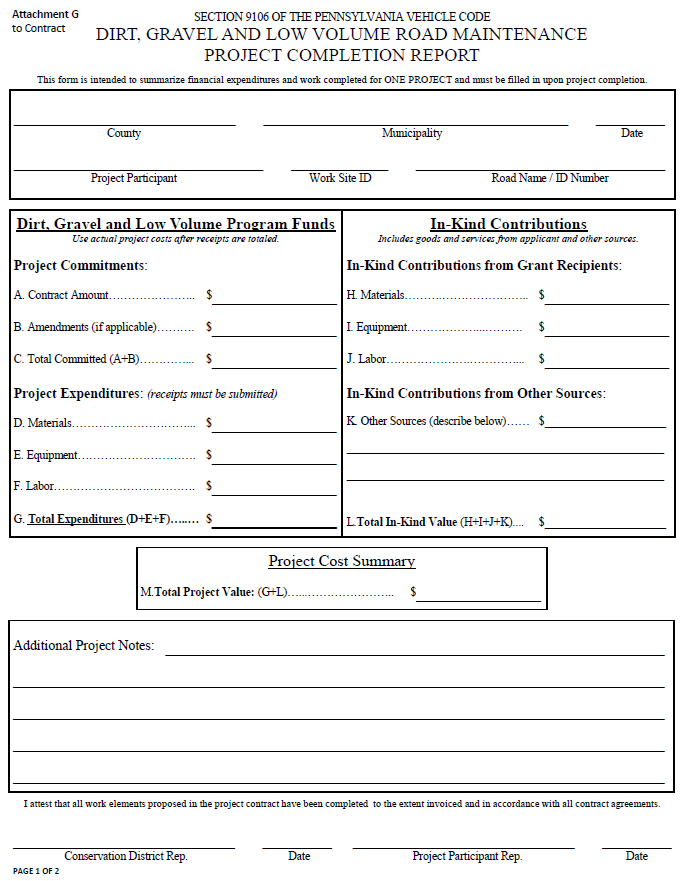 No changes to financial data
Appendix J
 in manual
Chap 3. CD Role
3.8.8 Project Completion
Front Back
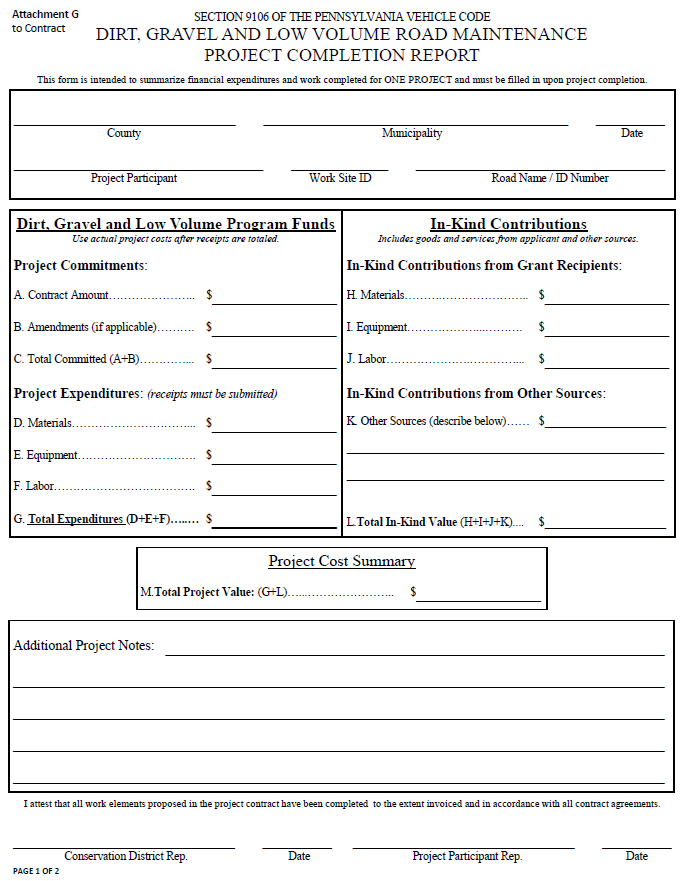 Space for notes
CD and Grantee Signatures
Appendix J
 in manual
Chap 3. CD Role
3.8.8 Project Completion
Back Top
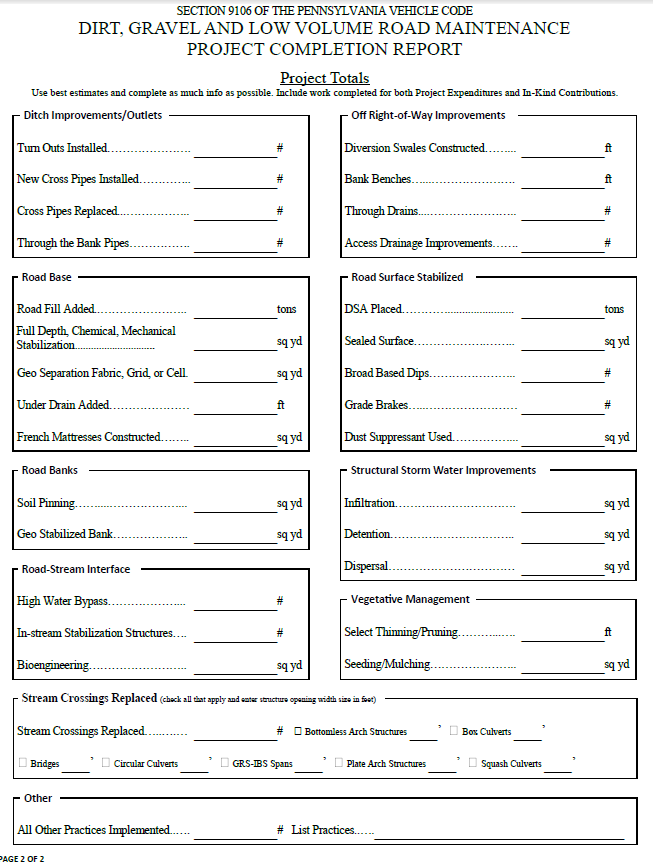 Appendix J
 in manual
Chap 3. CD Role
3.8.8 Project Completion
Back Bottom
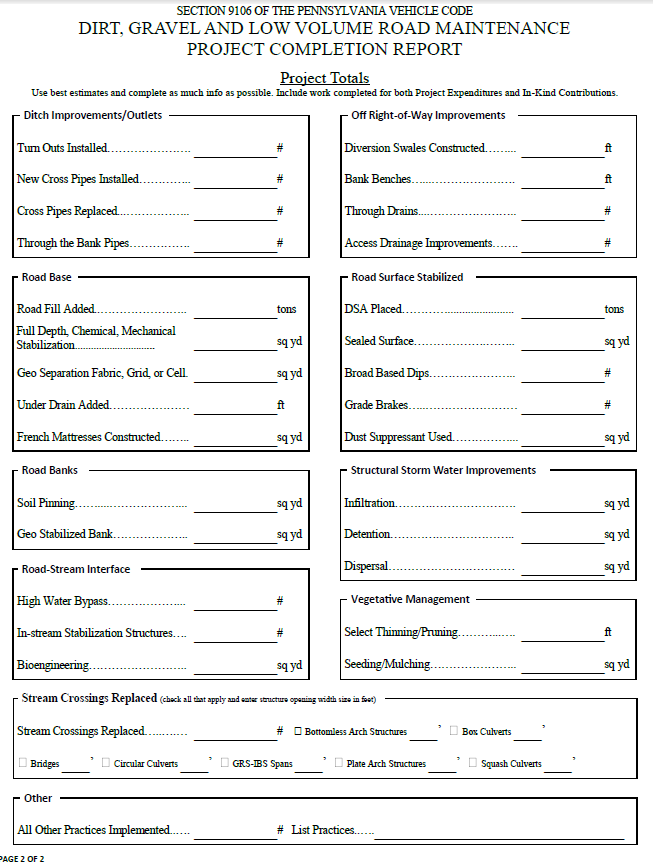 Chap 3. CD Role
3.8.8 Project Completion
NEW Project Completion Report Instructions
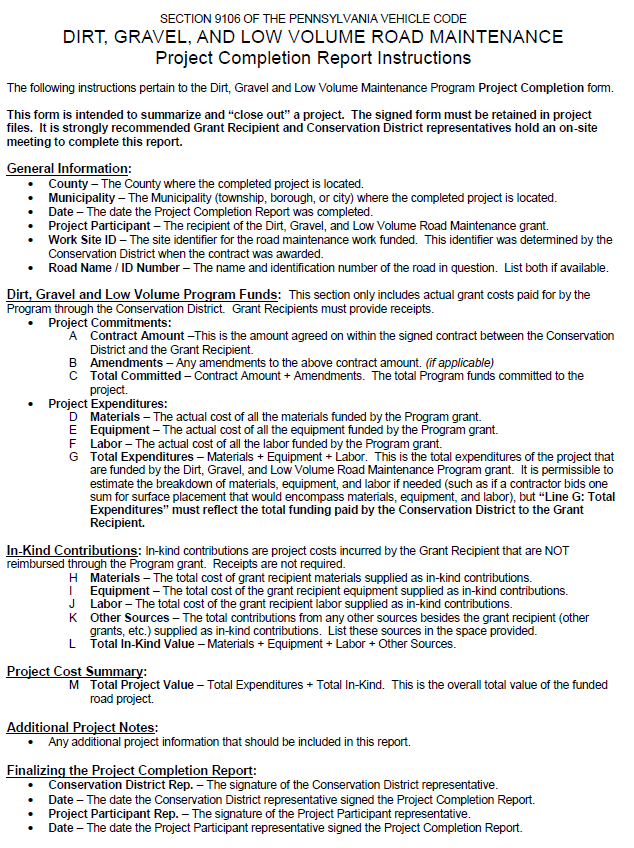 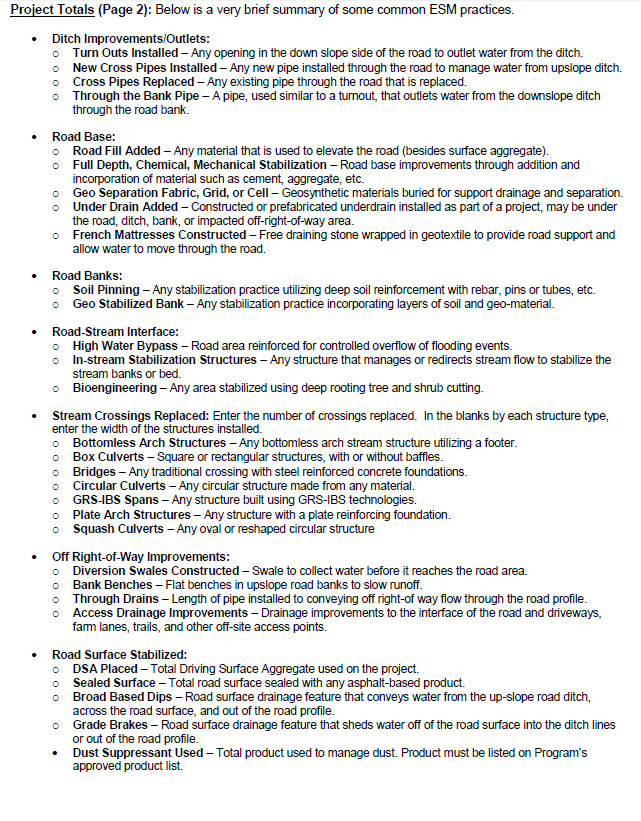 Appendix J
 in manual
Program Forms Update Webinar Recorded 12/17/14
Recording and PowerPoint available online
www.dirtandgravelroads.org
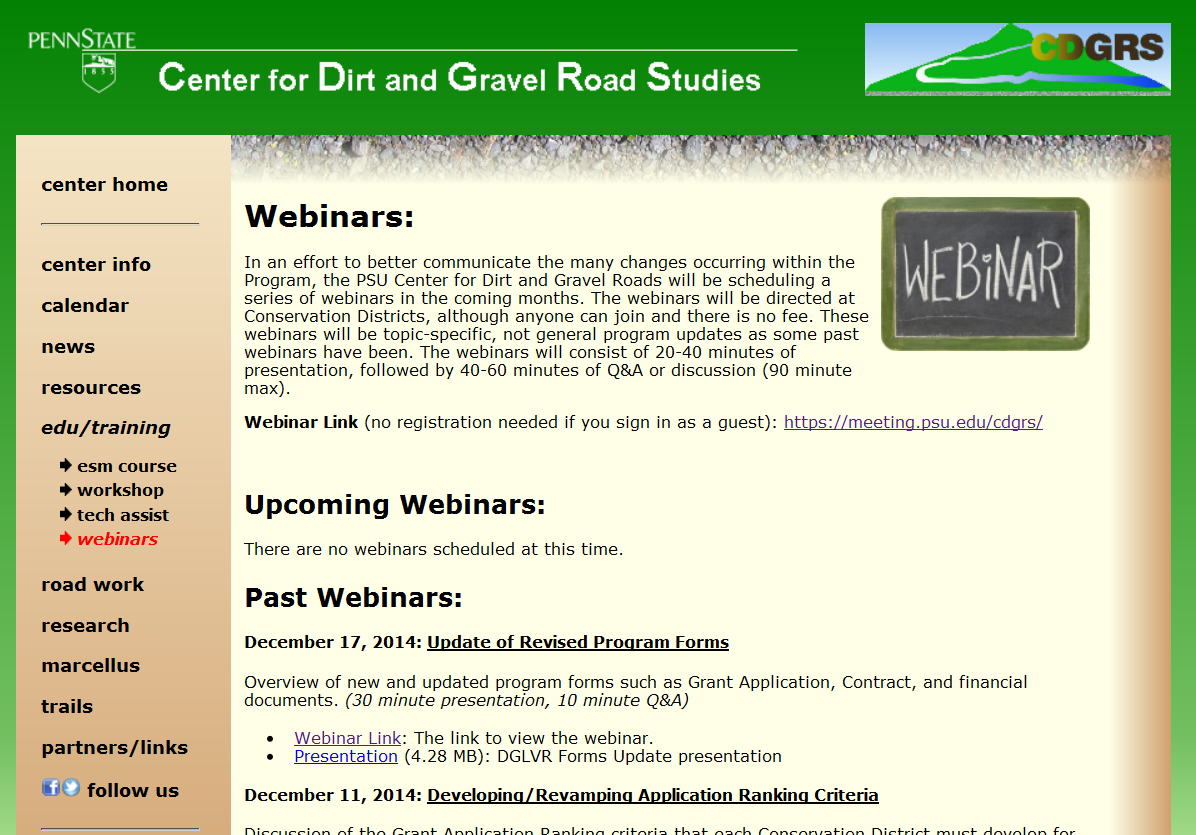 Chap 3. CD Role
3) CD Role
3.1 CD Structure
3.2 Overview
3.3 Receiving Funds from SCC
3.4 Accounting of funds at CD
3.5 Dispersing funds to Grant Recipients
3.6 CD Educational opportunities
3.7 Program Eligibility
3.8 Administering Projects
3.9 GIS System
3.10Annual Summary Reports
Chap 3. CD Role
3.9 GIS reporting
GIS reporting
CDs use customized GIS system to track all project location, deliverables and spending.
Use system to generate annual report to SCC.
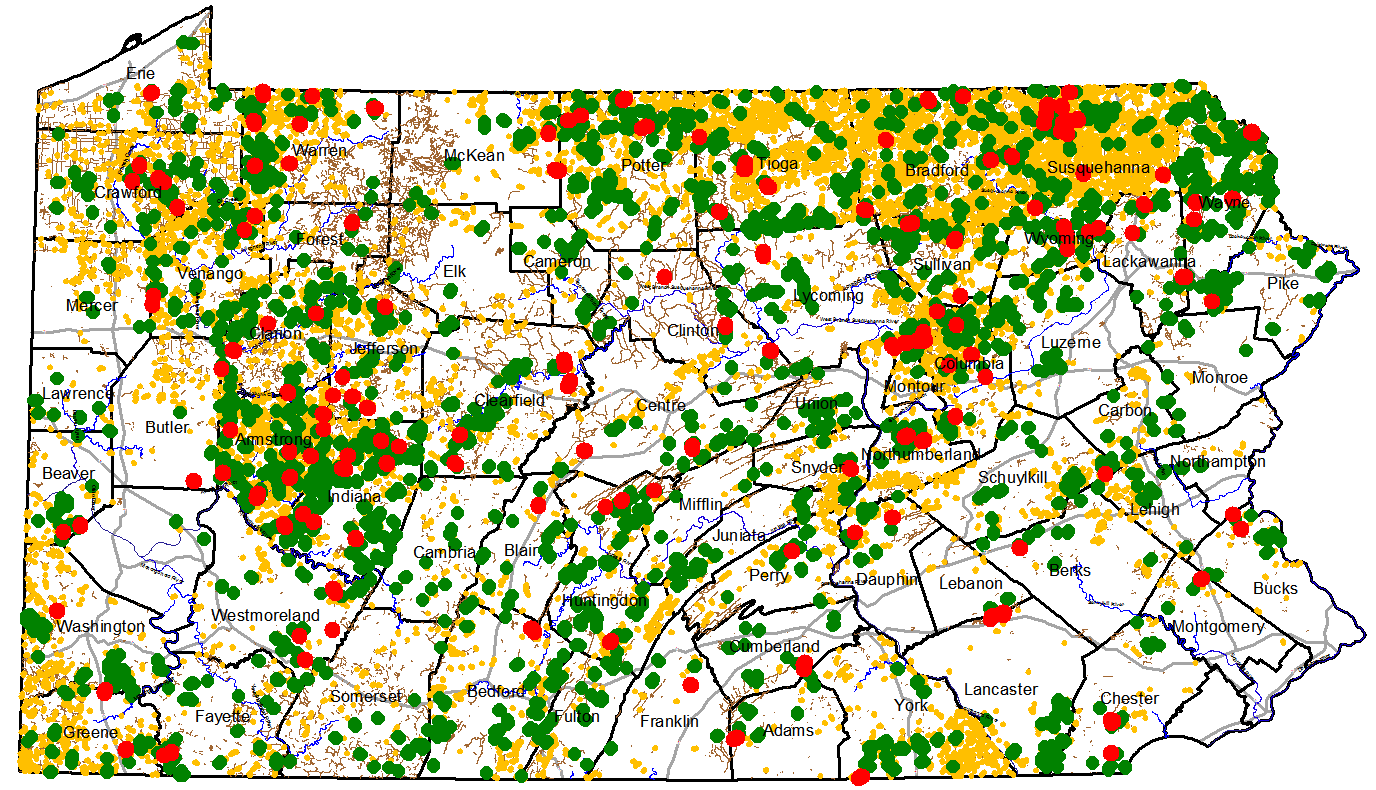 Chap 3. CD Role
3.9 GIS reporting
GIS System Currently being upgraded
2014 reports done in old system (1/15/15)
Don’t enter new data after 2014 report is in!
Your data transferred to new system.
Rollout late-spring / summer 2015.
2015 reports will use new system.
Chap 3. CD Role
3.9 GIS reporting
Biggest Changes
Online
Nothing to install
We can access data
Changes and base layer update will be instant
Nothing to “send”.
Will have new forms
Will have ability to make LVR sites.
Brief “sneak peak”?
Chap 3. CD Role
3) CD Role
3.1 CD Structure
3.2 Overview
3.3 Receiving Funds from SCC
3.4 Accounting of funds at CD
3.5 Dispersing funds to Grant Recipients
3.6 CD Educational opportunities
3.7 Program Eligibility
3.8 Administering Projects
3.9 GIS System
3.10Annual Summary Reports
Chap 3. CD Role
3.9 GIS reporting
Annual Summary Reports
Due January 15th each year.
Summarize projects and spending from previous calendar year.
Uses GIS system.
Look for guidance in near future.
Don’t enter new data after your report is in for 2014!
2015 reports will use new system.
Chap 3. CD Role
3.9 GIS reporting
Annual Summary Reports
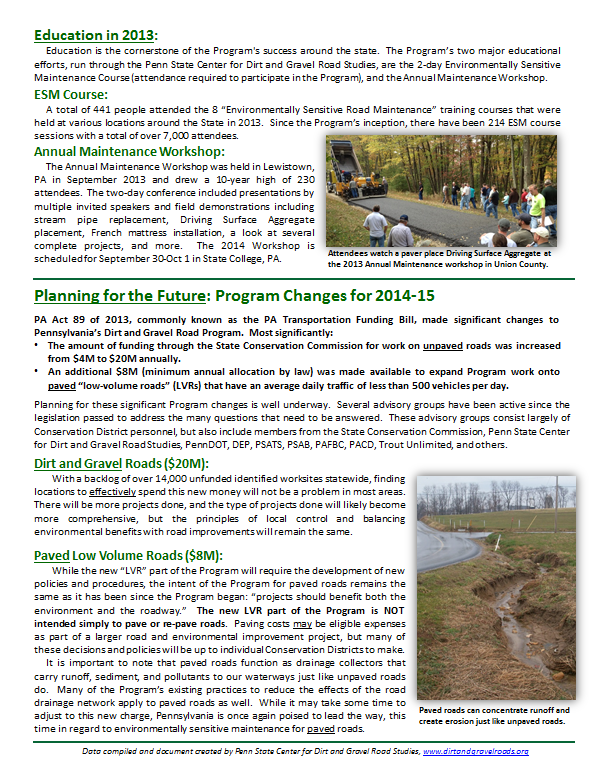 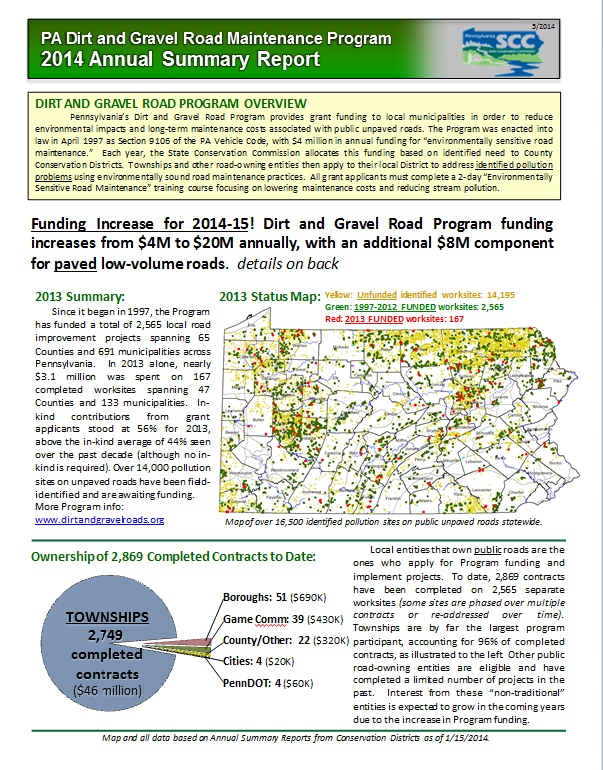 This place has to be in California...
Funny Slide
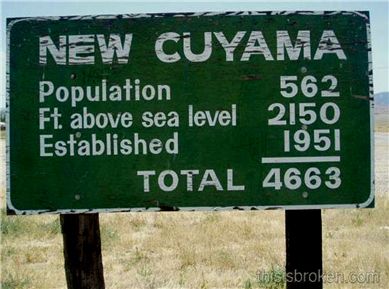 http://media-cache-cd0.pinimg.com/736x/4d/b5/ff/4db5ff34b780ec0332c261fa91954030.jpg
Administrative Manual
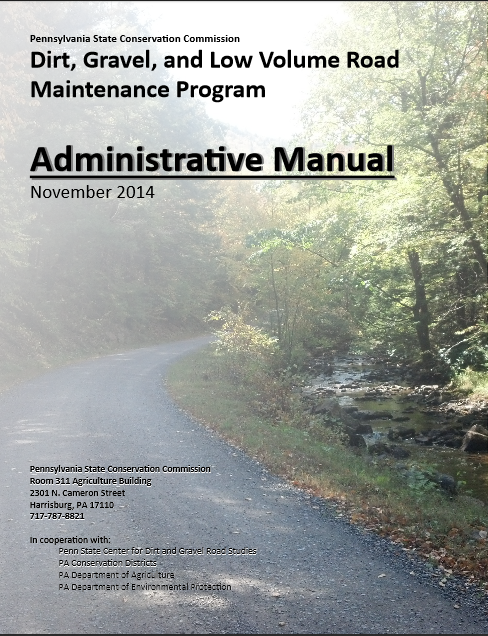 Introduction
SCC Role
Conservation District Role
Quality Assurance Board
Applicant Role
Center for Dirt and Gravel Roads
Additional Policies
Permits and Other Requirements
Appendices
Chap 4. QAB Role
4.0 Quality Assurance Board
Quality Assurance Board  -§ 9106, (E)
Within the conservation district a Quality Assurance Board shall be impaneled to establish and administer the grant program. The four-member QAB is to be comprised of a nonvoting chairman appointed by the conservation district directors and one local representative appointed by each of the following entities: 
(1) The Federal Natural Resource Conservation Service 
(2) The Pennsylvania Fish and Boat Commission 
(3) The county conservation district 
If circumstances require, the chairman may vote to decide a tie vote.
Chap 4. QAB Role
4.0 Quality Assurance Board
Quality Assurance Board  Why?
Chap 4. QAB Role
4.0 Quality Assurance Board
Quality Assurance Board  Why?

Local Involvement and Control
NRCS – Federal: conservation and erosion
PAFBC – State: aquatics and hydrology
District – County: conservation multi-discipline

Who knows best for the County?  
People in the County!
Chap 4. QAB Role
4.0 Quality Assurance Board
Quality Assurance Board
Local control within guidelines established by the commission.
QAB’s purpose is to advise and assist the conservation district board.
QAB is advisory only
District Board has the final say
Chap 4. QAB Role
4.1 QAB Composition
Composition of  the QAB is established by law:
Only 4 members
Non-voting chair appointed by district board
One voting member appointed by the district board
One voting member appointed by  Fish and Boat commission
One voting member appointed by NRCS
Chairman may only vote to decide a tie
Voting members appointed by the agencies do not have to be employees
All QAB members are strongly encouraged to take ESM training
At least one district member must take ESM training
QAB can have as many advisors as the deem necessary, but advisors are non voting
Chap 4. QAB Role
Structure and Purpose
NRCS and PAFBC (not CD) designate their QAB appointees
Does not have to be NRCS/PAFBC employee.
Can also designate an alternate.
Should have appointment in writing
Sample appointment letter:
Chap 4. QAB Role
Structure and Purpose
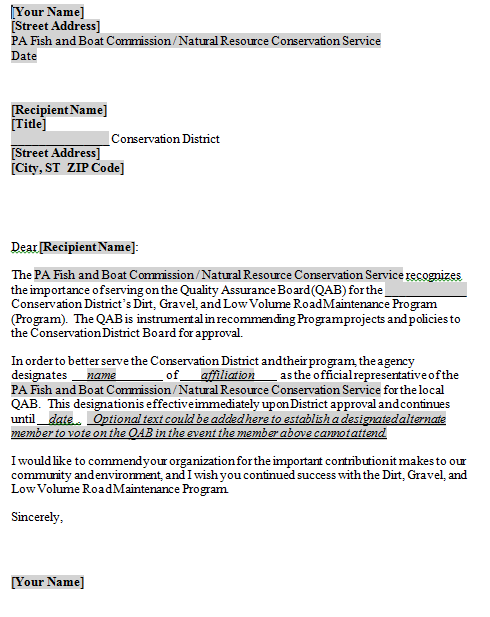 Sample appointment letter:
Voting members appointed by the agencies do not have to be employees
Available online
Chap 4. QAB Role
4.2 QAB Meetings
QAB Meetings
On a regular schedule or as needed
Common action items at a QAB:
Review grant applications
Recommend projects for funding to the district board
Review completed projects
Recommend local policies to district board
At least 2 of the 3 voting members (quorum) on any recommendations to the district board
Chap 4. QAB Role
4.2 QAB Meetings
QAB Meetings must be Sunshined
The Pennsylvania Sunshine Act requires all public agencies to take all official actions and conduct all deliberations leading up to official actions at public meetings. The Act covers all such actions by municipal governing bodies, committees of these governing bodies and municipal boards and commissions. 
-Open Meetings, the Sunshine Act (Pennsylvania)
Chap 4. QAB Role
4.2 QAB Meetings
QAB Meetings must be Sunshined
Regular meetings may be noticed in local paper.
As needed meeting must be noticed in local paper at least  24 hours in advance.
Conference call meetings are ok, but must still be sunshined.
Must have quorum of voting members (2 of three voting members).
Must keep minutes.

http://webpages.charter.net/gdsbmmllp/sunshine.htm
Chap 4. QAB Role
4.3 QAB role in projects
4.3.1 QAB Role: Project Ranking
QAB members should become familiar with applicant’s worksites:

Site visits as a group
Site visits individually
Photo tour from District staff
Paper application review only
Throw darts at “application dartboard”
Best option
Not recommended
Chap 4. QAB Role
4.3 QAB role in projects
4.3.1 QAB Role: Project Ranking
Each County must have written Project Ranking Criteria
Based on local priorities.
Can have separate D&G and LVR or combined.
Must provide for equal access.
Example template available on Center’s website.
Chap 4. QAB Role
4.3 QAB role in projects
Appendix Q
 in manual
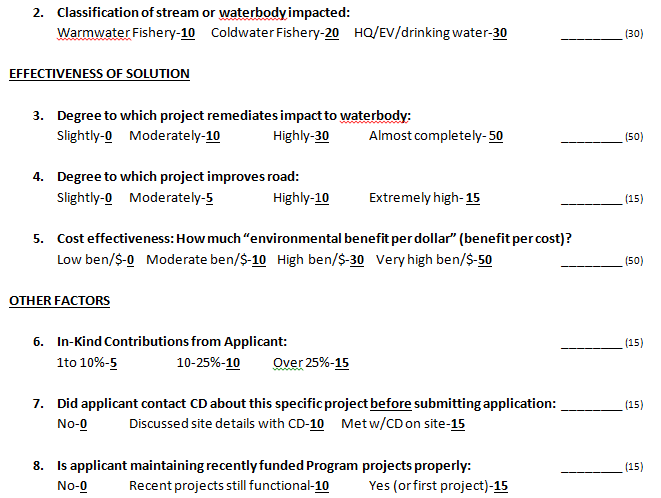 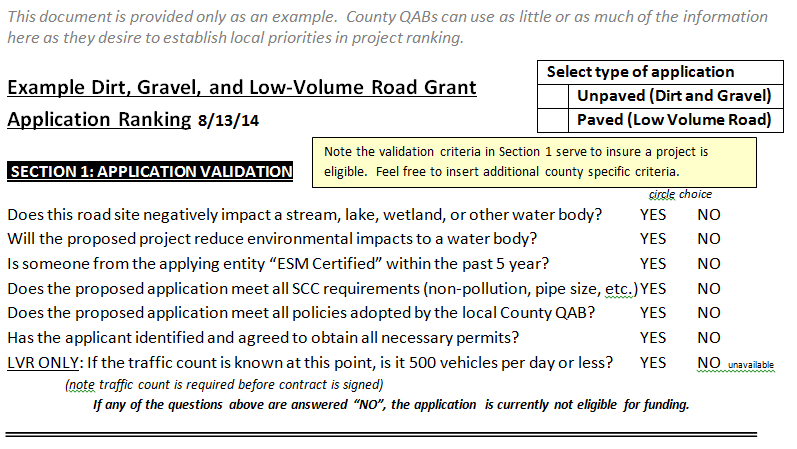 Solution
Application Validation
Misc
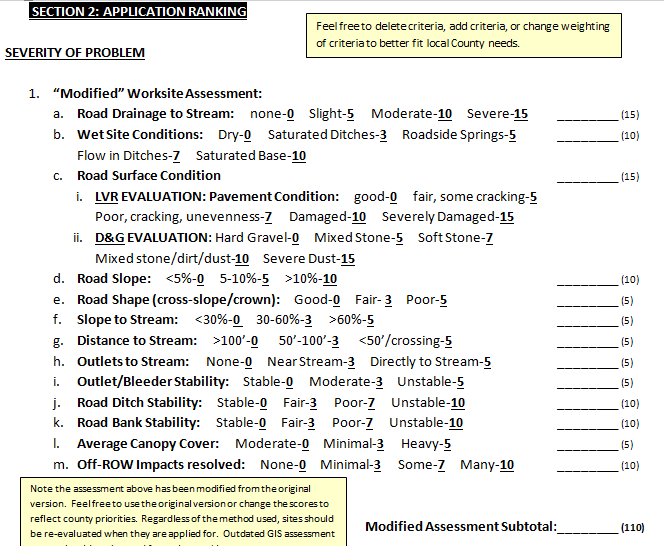 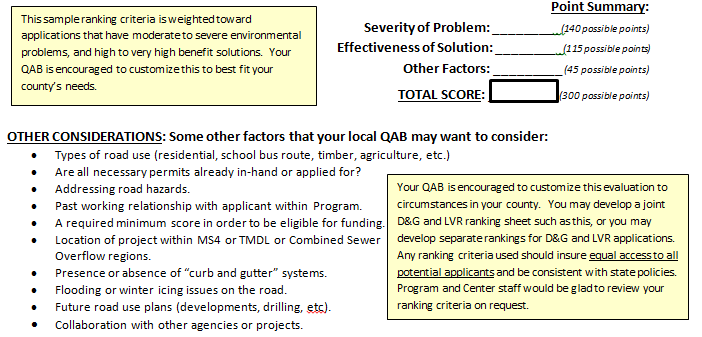 Problem
Other thoughts
Ranking Criteria Webinar Recorded 12/11/14
Recording and PowerPoint available online
www.dirtandgravelroads.org
Chap 4. QAB Role
4.3 QAB role in projects
4.3.1 QAB Role: Project Ranking
QAB members should become familiar with applicant’s worksites
Site visit is recommended – remember sunshine laws
The Pennsylvania Sunshine Act requires all public agencies to take all official actions and conduct all deliberations leading up to official actions at public meetings. The Act covers all such actions by municipal governing bodies, committees of these governing bodies and municipal boards and commissions. 
-Open Meetings, the Sunshine Act (Pennsylvania)
Chap 4. QAB Role
4.3 QAB role in projects
4.3.2 QAB Role: Funding Recommendations
QAB makes funding recommendations based on the ranking criteria it establishes
District board then considers QAB recommendations
When the district board approves an application, district staff may then develop and secure a contract.
Chap 4. QAB Role
4.3 QAB role in projects
4.3.3 QAB Role: Project Implementation
After contract is secured, district staff  is responsible for project administration, oversight, and inspection.
Future funding decisions  for the project may be made by the board with minimal QAB involvement.
i.e.  District board could approve a contract amendment without QAB involvement
This must be a government funded sign…
Funny Slide
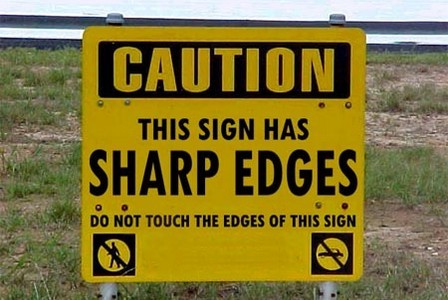 http://www.shiply.com/blog/uploaded_images/funny_road_signs_21-746380.jpg
Chap 4. QAB Role
4.4 QAB Role in Policy
QAB Role in Policy
Developing local policy is a major function of the QAB:
QABs develop policy
District board adopts policy
Chap 4. QAB Role
4.4 QAB Role in Policy
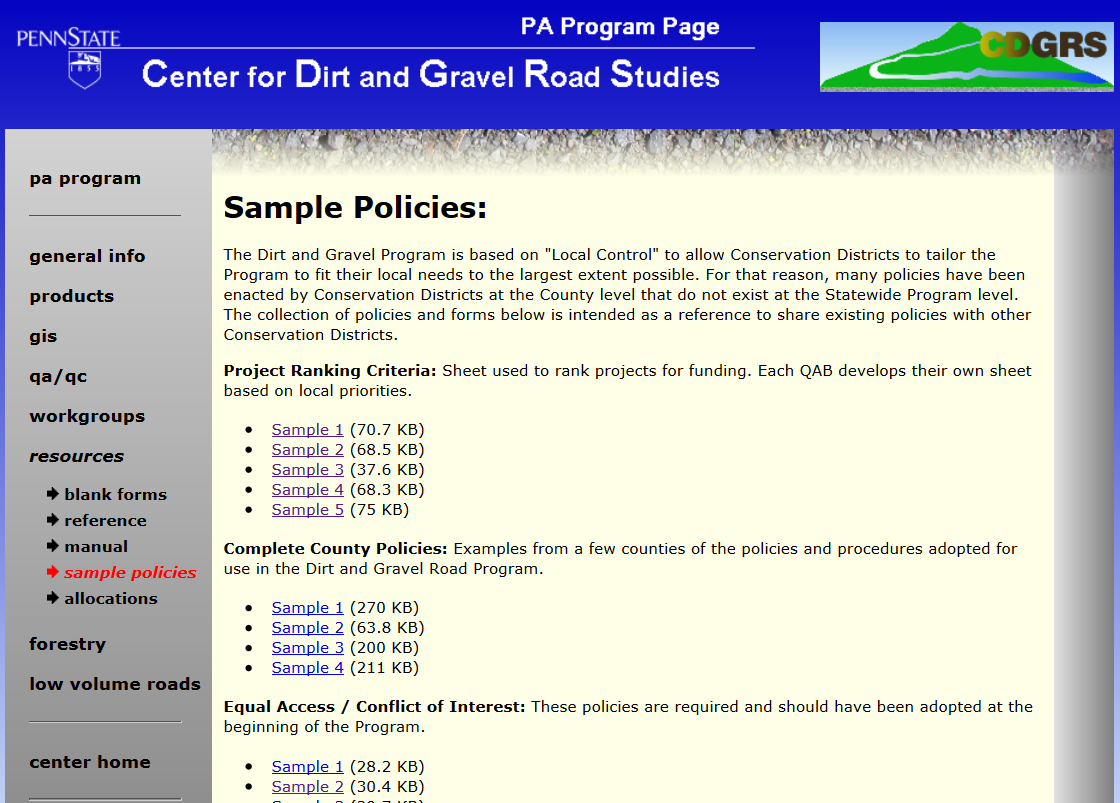 Required Policies
Equal Access
Conflict of Interest
Project Ranking
Non-pollution Standards
Sample Policies
Required Policies
Equal Access
Conflict of Interest
Project Ranking
Non-pollution Standards
Chap 4. QAB Role
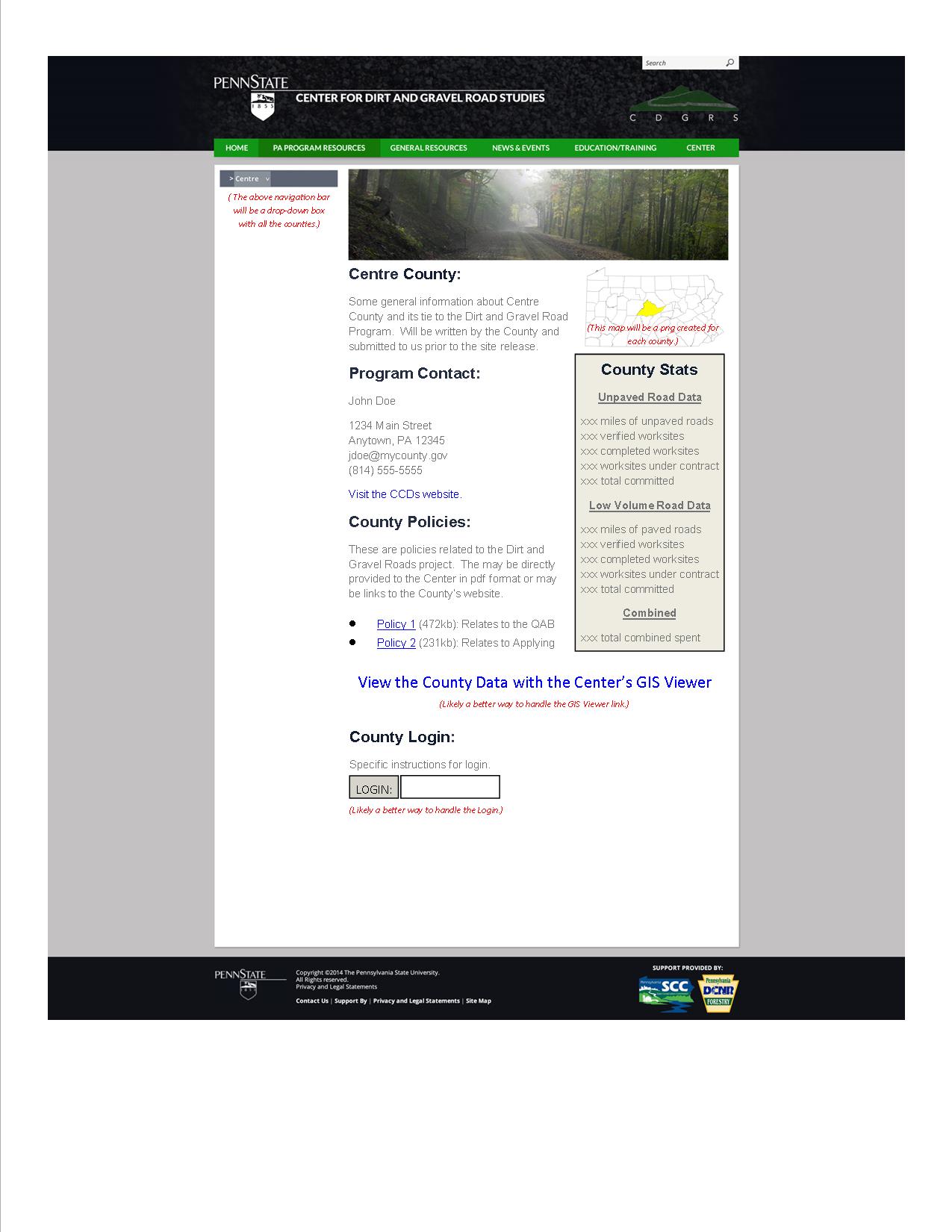 4.4 QAB Role in Policy
In The Works…
Chap 4. QAB Role
4.4 QAB Role in Policy
Optional Local Policies
QAB can recommend policies for use within County Program.
Can be “more stringent” than Statewide policy.
Cannot conflict with Statewide policy.
Chap 4. QAB Role
4.4 QAB Role in Policy
Optional Local Policies
Examples of acceptable local policy:
Establishing grant submittal deadlines
Maximum grant award of $60,000.
Will not pay for asphalt.
Limit DSA to within 500’ of stream.
Maintenance policy for old projects.
Only advance 25% of funds to grant recipient.
Requiring 10% in-kind match.
Chap 4. QAB Role
4.4 QAB Role in Policy
Optional Local Policies
Examples of UNacceptable local policy:
Allow use of 2A instead of DSA for surface
Advance 75% of funds to grant recipient.
All townships are eligible regardless of training.
OK to do projects on private roads or trails.
PennDOT Can’t apply. (or any other eligible entity)
Chap 4. QAB Role
4.4 QAB Role in Policy
Optional Local Policies
Examples of UNacceptable local policy:
Allow use of 2A instead of DSA for surface
Advance 75% of funds to grant recipient.
All townships are eligible regardless of training.
OK to do projects on private roads or trails.
PennDOT Can’t apply. (or any other eligible entity)
QAB Webinar Recorded 11/20/14
Recording and PowerPoint available online
www.dirtandgravelroads.org
Funny Slide
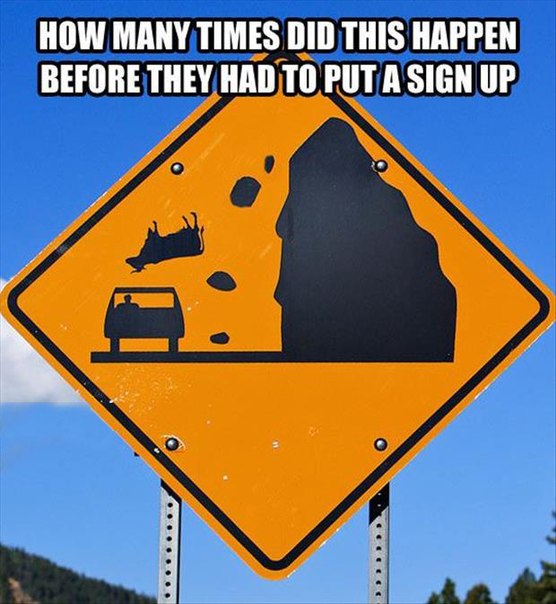 wanna-joke.com
Administrative Manual
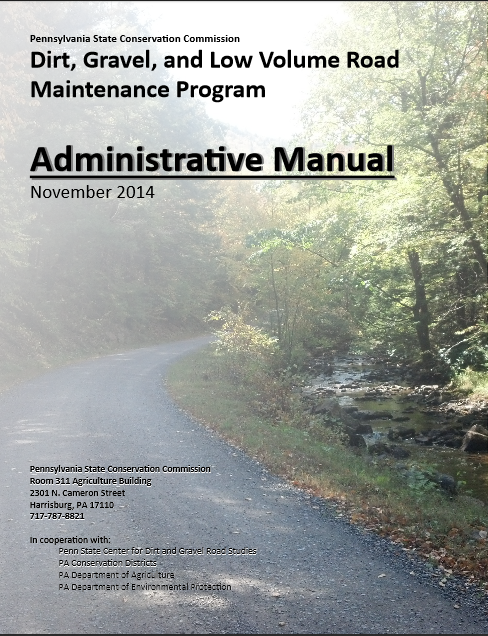 Introduction
SCC Role
Conservation District Role
Quality Assurance Board
Applicant Role
Center for Dirt and Gravel Roads
Additional Policies
Permits and Other Requirements
Appendices
Chap 5. Applicants
5 Applicant Role
5. Applicant Role
Designed as standalone section you can copy and give to new potential applicants.
Most information is repetitive from SCC and District section, just written with applicants in mind.
Administrative Manual
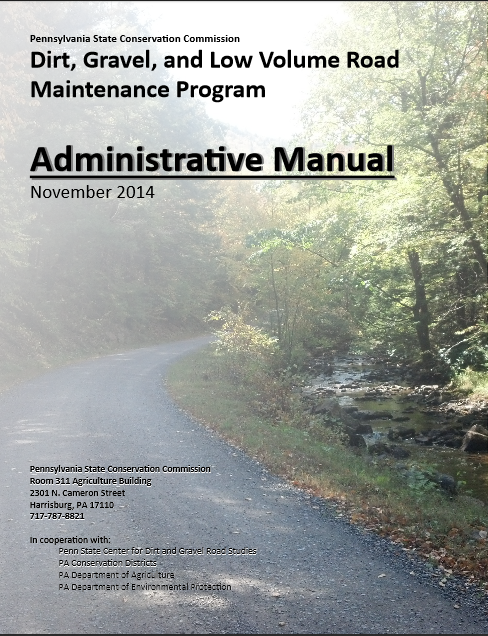 Introduction
SCC Role
Conservation District Role
Quality Assurance Board
Applicant Role
Center for Dirt and Gravel Roads
Additional Policies
Permits and Other Requirements
Appendices
Chap 6. CDGRS
Center Role
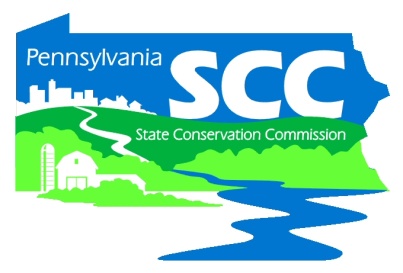 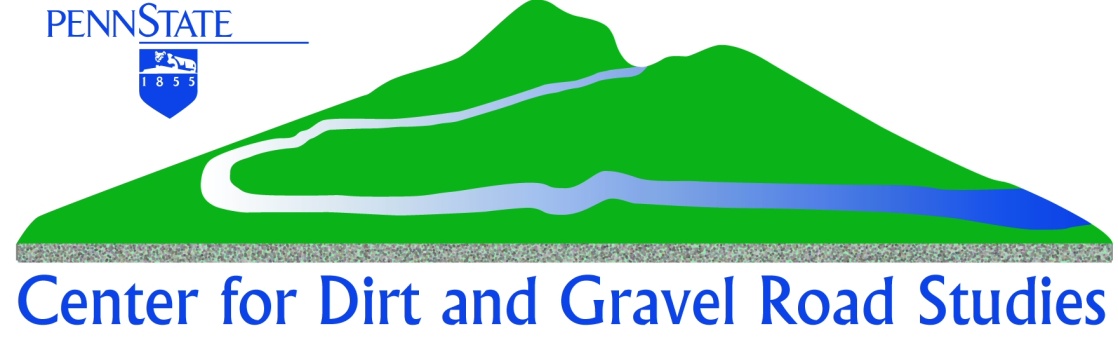 Dirt and Gravel Road PROGRAM
Education
 2 day ESM training
 Annual Workshops
 Demonstration Days
Outreach
- Technical Documentation
- Website
 Newsletter
 Interagency cooperation
Program Support
 Advisory Groups
 Technical Assistance to Districts
 Quality Assurance effort
 Geographic Information Systems
Funding Support
Guidance
Make Policy
“Administer” Program
QAQC
Coordinate with legislatures and other agencies
Chap 6. CDGRS
Center Role
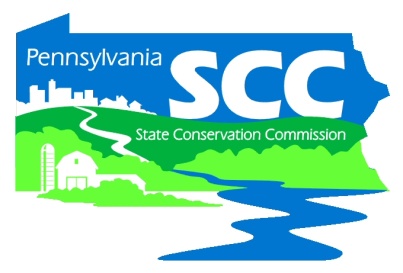 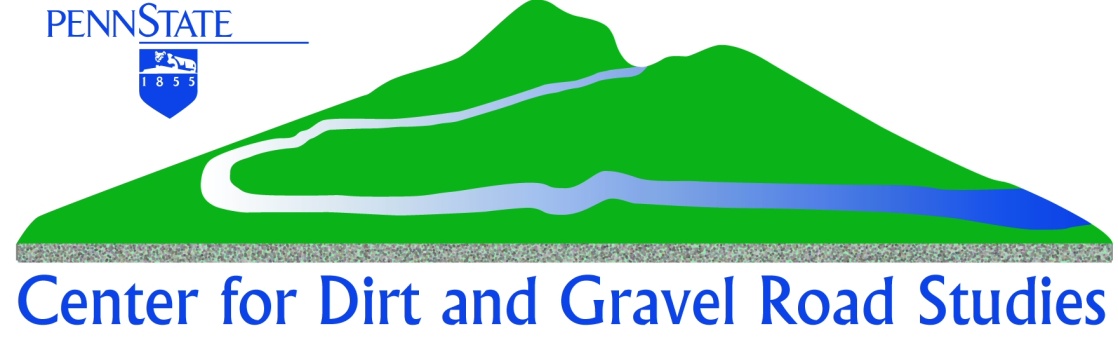 Dirt and Gravel Road PROGRAM
Got a Question?  Who to ask:
Policy 

Legal

Allocation/replenishment

QAQC

General Questions
Trainings

Technical Assistance

Outreach

GIS/Reporting

General Questions
Administrative Manual
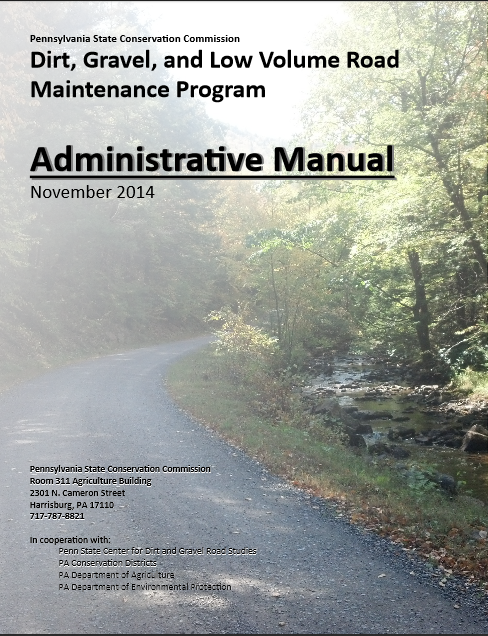 Introduction
SCC Role
Conservation District Role
Quality Assurance Board
Applicant Role
Center for Dirt and Gravel Roads
Additional Policies
Permits and Other Requirements
Appendices
Chap 7. Add. Policies
7 Additional Program Policies
Some policies that don’t necessarily apply to every project: 
7.1 Stream Crossing Replacement Policy
7.2 Driving Surface Aggregate
7.3 LVR Policies
7.4 Traffic Counts
Chap 7. Add. Policies
7.1 Stream Crossings
NEW policy for replacing culverts and bridges.
Applies to both D&G and LVR projects.
Limits replacements to areas where structure is causing problem with stream.
Existing structures must be undersized and causing stream instabilities.
New structures must be sized to properly accommodate stream flow, bed load, and aquatic organisms.
Chap 7. Add. Policies
7.1 Stream Crossings
Undersized Structures cause stream instability
Gravel deposition upstream (constant “cleaning”)
“Firehose effect” erosion downstream
Often barriers to aquatic life
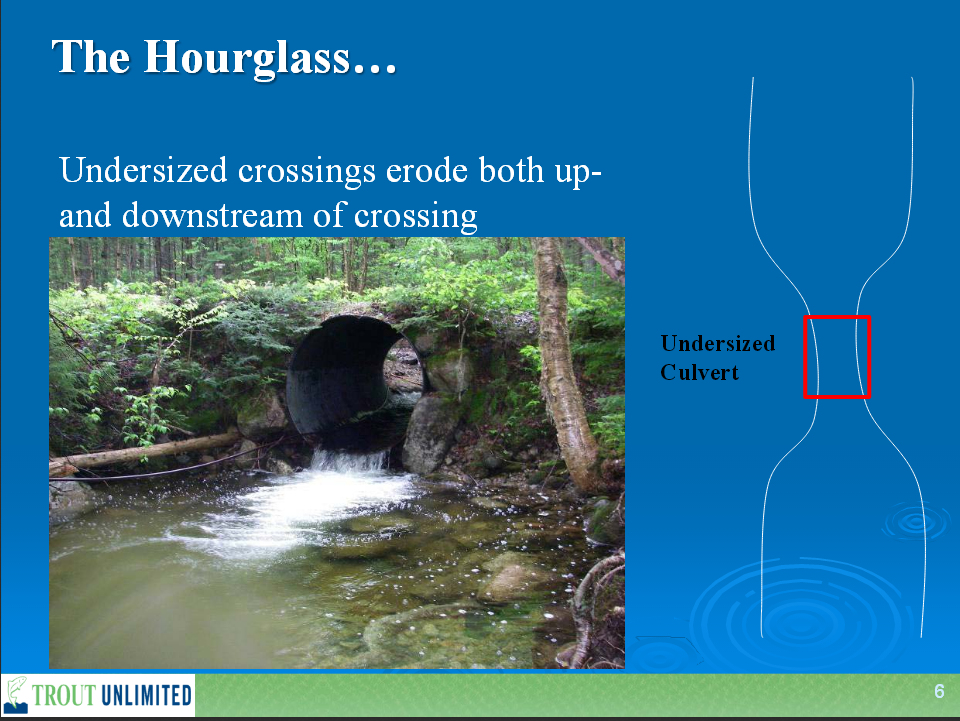 -Trout Unlimited
Chap 7. Add. Policies
7.1 Stream Crossings
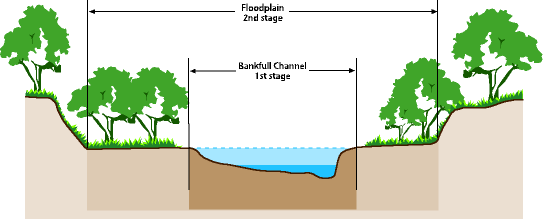 BANKFULL
WIDTH
Bankfull Width: Width of channel at bankfull flow: typically when water begins to access floodplain and characterized by a 1-2 year event.
Chap 7. Add. Policies
7.1 Stream Crossings
Stream crossings OVER 7ft2 opening (3’ diameter)
In order to be eligible for replacement, EXISTING structures must:
1. Have a structure to bankfull width ratio of 50% or less. 
2. Show signs of streambank erosion.
3. Show signs of streambed erosion/aggradation.
Chap 7. Add. Policies
7.1 Stream Crossings
Stream crossings OVER 7ft2 opening (3’ diameter)
In order to be eligible for replacement, EXISTING structures must:
1. Have a structure to bankfull width ratio of 50% or less. 
2. Show signs of streambank erosion.
3. Show signs of streambed erosion/aggradation.
 
The NEW REPLACEMENT structure must (all four):
1. Have a structure width at least equal to bankfull width (100% ratio).
2. Be properly aligned with the channel.
3. Consider additional floodplain connectivity when possible.
4. Be designed and constructed to accommodate the passage of aquatic organisms through the structure.
Chap 7. Add. Policies
7.1 Stream Crossings
Stream crossings UNDER 7ft2 opening (3’ diameter)
In order to be eligible for replacement, EXISTING structures must:
1. Have a structure to bankfull width ratio of 50% or less. 
2. Show signs of streambank erosion.
3. Show signs of streambed erosion/aggradation.
 
The NEW REPLACEMENT structure must (all four):
1. Have a structure width at least equal to bankfull width (100% ratio).
2. Be properly aligned with the channel.
3. Consider additional floodplain connectivity when possible.
4. Be designed and constructed to accommodate the passage of aquatic organisms through the structure.
Chap 7. Add. Policies
7.1 Stream Crossings
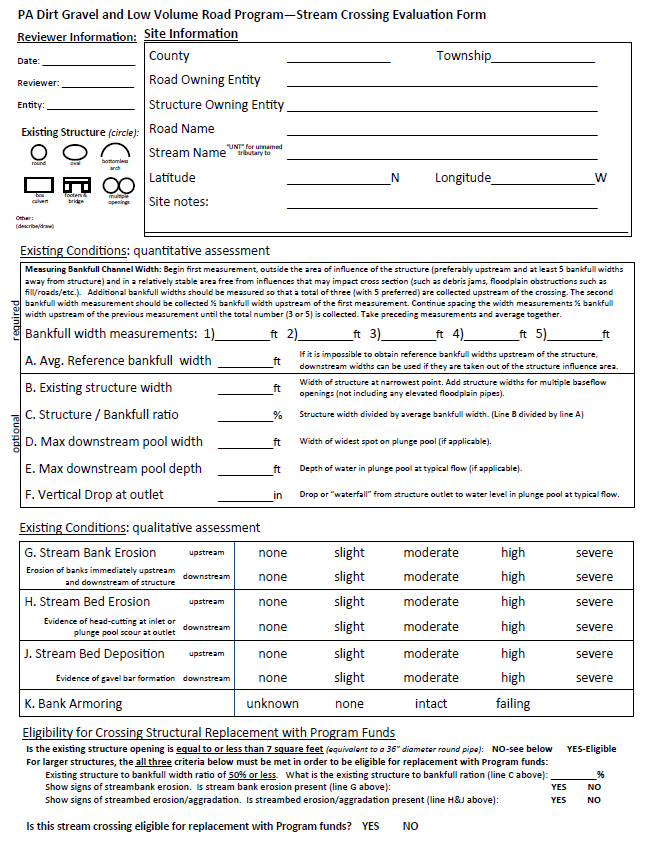 Details in manual, and future Webinar topic.

Photo documentation
Recommended!
Site Info
Site Evaluation: width considerations
Site Evaluation: erosion considerations
Appendix M
 in manual
Eligibility Determination
Not eligible…
Funny Slide
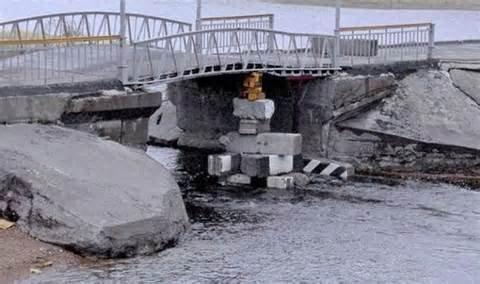 Chap 7. Add. Policies
7 Additional Program Policies
Some policies that don’t necessarily apply to every project: 
7.1 Stream Crossing Replacement Policy
7.2 Driving Surface Aggregate
7.3 LVR Policies
7.4 Traffic Counts
Chap 7. Add. Policies
7.2 Driving Surface Aggregate
Driving Surface Aggregate
Specific mixture of stone designed as a wearing course for unpaved roads.
Only approved aggregate for surfacing unpaved roads (although surfacing is not required on all projects).
DSA details available at www.dirtandgravelroads.org
Chap 7. Add. Policies
7.2 Driving Surface Aggregate
~½ of Program funding is spent on DSA.
Could mean $10,000,000+ annually now!
Center’s “DSA Clearinghouse” designed to improve aggregate and job quality.
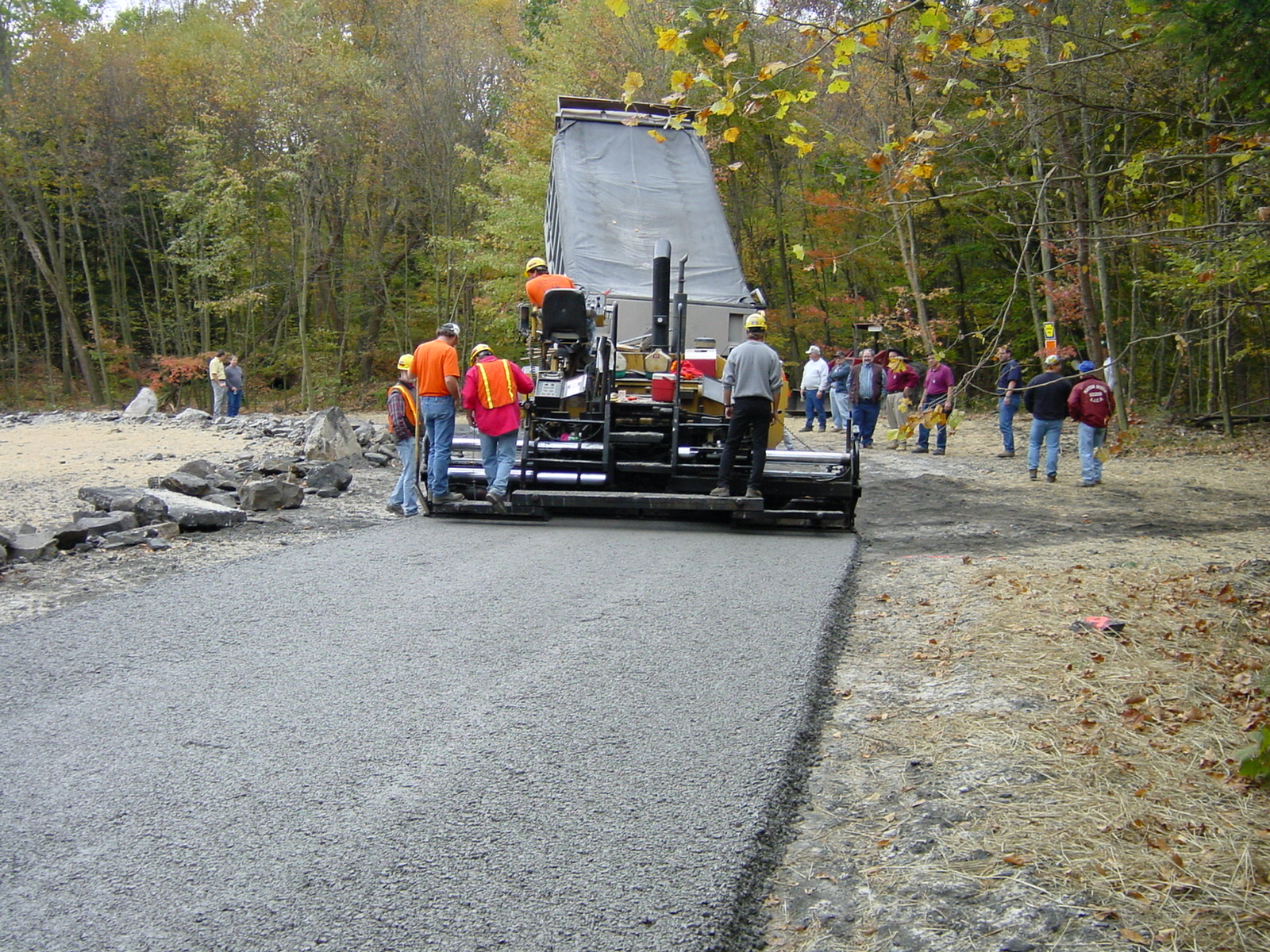 Chap 7. Add. Policies
7.2 Driving Surface Aggregate
A word about DSA use:
Originally intended to be used near streams where drainage to stream was unavoidable.
Has evolved into the “standard solution”.
Drainage must be addressed first!
We realize it is a “carrot” for municipalities, but DSA is not required on every project.
DSA and the spending game…
Chap 7. Add. Policies
7.2 Driving Surface Aggregate
“DSA Clearinghouse”
What you have to do:
Contact Center once DSA supplier is chosen, minimum of 30 days before placement.
Chap 7. Add. Policies
7.2 Driving Surface Aggregate
“DSA Clearinghouse”
What Center will do varies case-by case
Examples
Know good supplier, knowledgeable CD:
Contact Quarry, make sure CD is comfortable, offer help.
New  or “problem” supplier:
Can visit quarry and test material. On site help, etc.
New CD staff:
Walkthrough of entire process.
Chap 7. Add. Policies
7.2 Driving Surface Aggregate
“DSA Clearinghouse”
Center services:
Visit quarries
Take and test samples
Can provide written documentation
Keep records to avoid duplication
Establish relationship and central point of contact with suppliers
Assist with contractor coordination
Assist with on-site placement
Advise on rejection of DSA sources or loads
Train CD personnel with DSA
Chap 7. Add. Policies
7.2 Driving Surface Aggregate
“DSA Clearinghouse”
What you have to do:
Contact Center once DSA supplier is chosen.

Give as much notice as possible, at least 30 days.

No cost to Conservation Districts for pre-project DSA testing.
Chap 7. Add. Policies
7 Additional Program Policies
Some policies that don’t necessarily apply to every project: 
7.1 Stream Crossing Replacement Policy
7.2 Driving Surface Aggregate
7.3 LVR Policies
7.4 Traffic Counts
Chap 7. Add. Policies
7.3 Low Volume Road Issues
Low Volume Road (LVR) Issues
Paved or sealed with <500 vehicles per day.
Note “tar and chip” or “chip-sealed” = paved
More on traffic counts in a minute
Chap 7. Add. Policies
7.3.1 LVR Project Focus
LVR Project Focus
ESM Principals
Benefit to both road and environment
Focus on long term improvements
Not for routine maintenance such as cleaning inlets, street sweeping, etc.
Not for neglected maintenance with no road improvements
Must provide a long term benefit  to the road and to the environment
Chap 7. Add. Policies
7.3.2 LVR Project Guidelines
Paying for re-paving
Drainage issues must be addressed first
Base instability issues must be addressed first
Other necessary ESM principals must be addressed first (Bank stability, road entrenchment, etc.)
At discretion of individual CDs if and to what extent you will pay for paving.
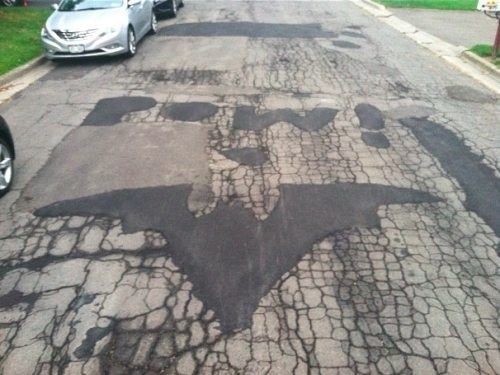 For example, paying for patchwork only…
Funny Slide
http://www.pinterest.com/pin/569072102885936345/
Chap 7. Add. Policies
7.3.2 LVR Project Guidelines
Paving Gravel Roads:
Program funds  may not be used to  convert unpaved roads to paved
Chap 7. Add. Policies
7.3.2 LVR Project Guidelines
Reclaiming paved roads 
Districts, at their discretion, may fund a project to convert  a poorly constructed paved road back to D&G.
Either funding source may be used
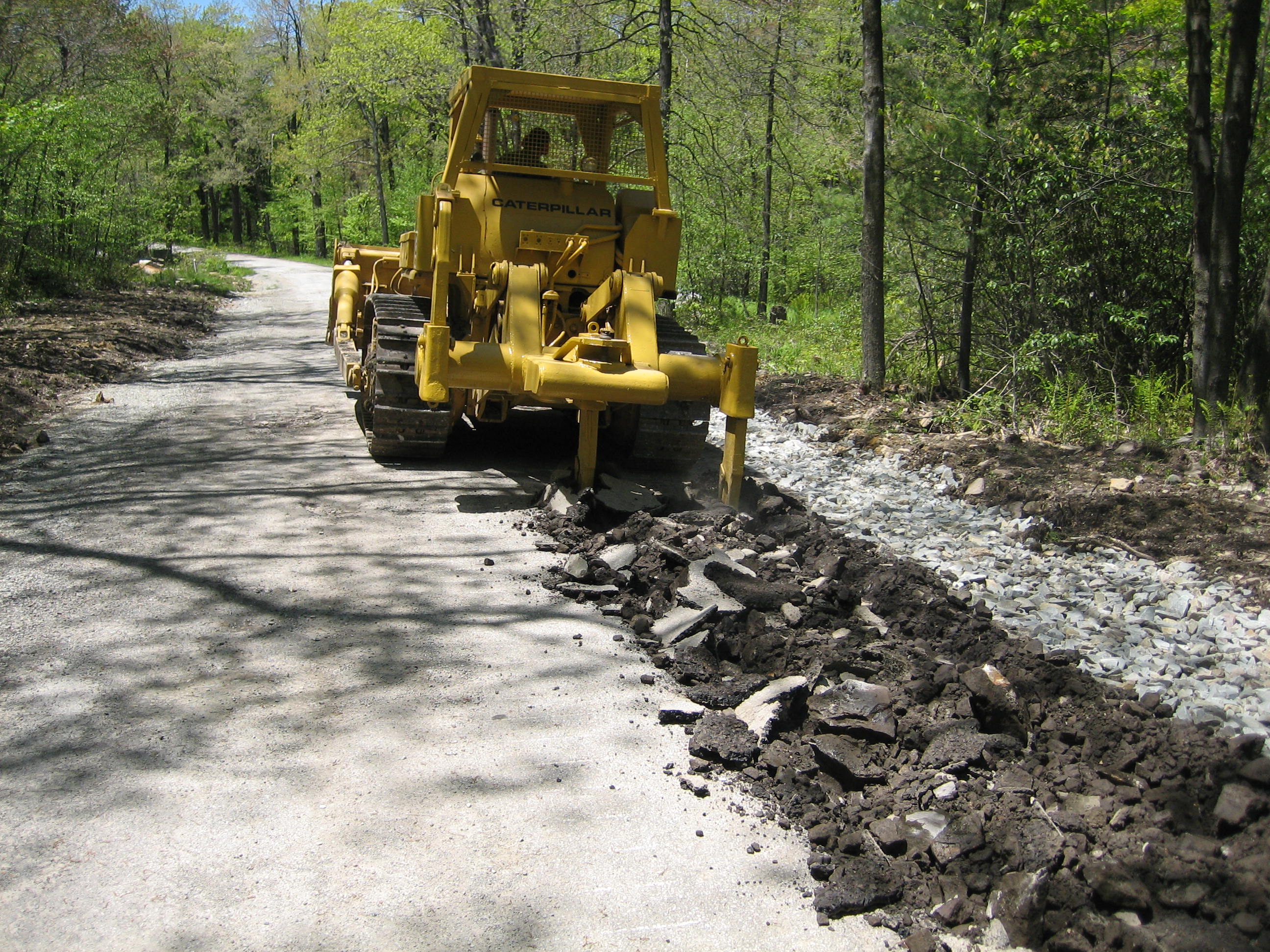 Chap 7. Add. Policies
7.3.4 LVRs in Urban areas
Projects in Urban Areas
Many ESM practices that work on D&G roads will work on rural LVRs, but there will be some new and innovative ideas for urban areas
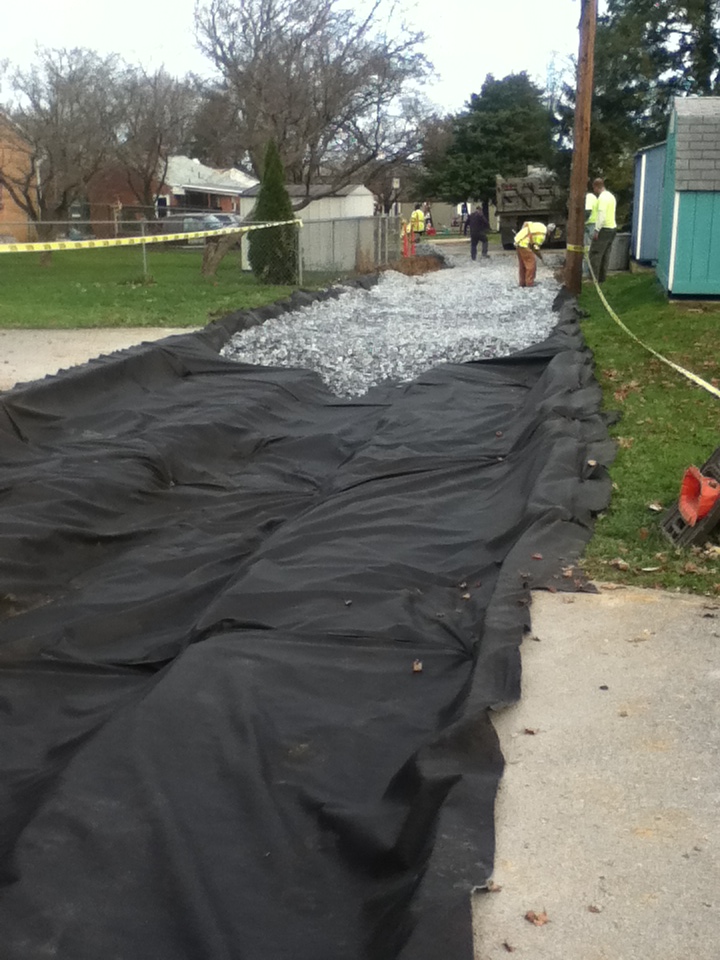 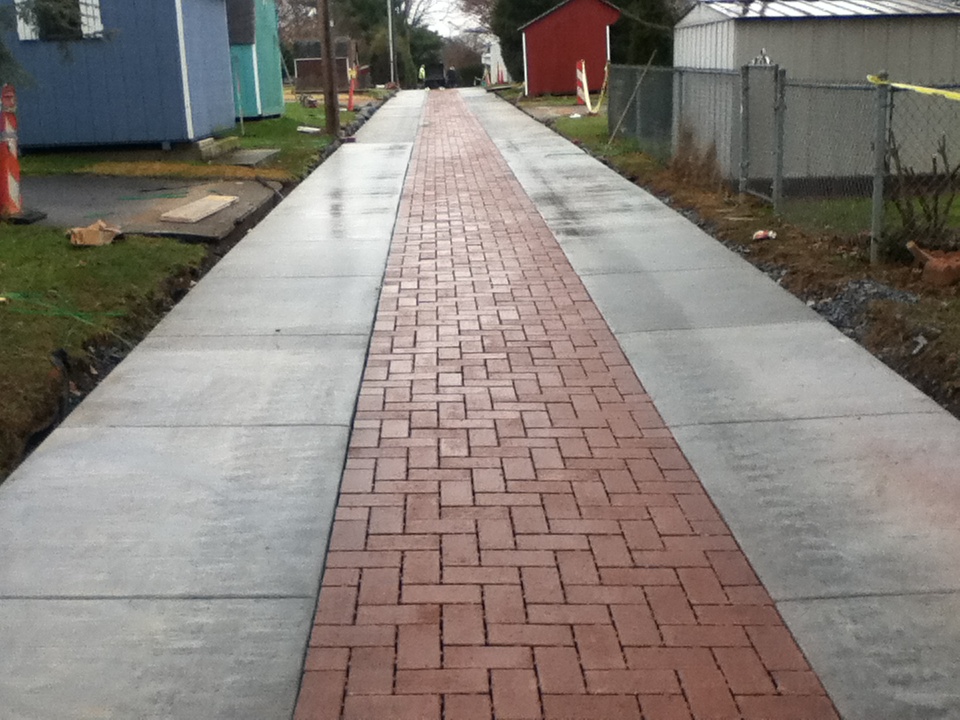 Chap 7. Add. Policies
7.3.4 LVRs in Urban areas
Projects in Urban Areas
Many ESM practices that work on D&G roads will work on rural LVRs, but there will be some new and innovative ideas for urban areas
Please contact the Center when you are working on new and innovative projects for Urban areas
Clearinghouse for innovative projects
Let everyone learn from your project
Projects must strike a balance between environmental  improvements and road improvements
Chap 7. Add. Policies
7 Additional Program Policies
Some policies that don’t necessarily apply to every project: 
7.1 Stream Crossing Replacement Policy
7.2 Driving Surface Aggregate
7.3 LVR Policies
7.4 Traffic Counts
Chap 7. Add. Policies
7.4 Traffic Counts on LVRs
DGLVR Law:

“ To fund safe, efficient, and environmentally sound maintenance of sections of low volume roads that are sealed or paved with an average daily traffic count of 500 vehicles or less.”


(Unpaved road do not need traffic counts!)
Chap 7. Add. Policies
7.4 Traffic Counts on LVRs
Responsibility
Applicant is responsible for providing traffic counts before a contract can be signed.

Conservation District is responsible for verifying that a count exists, and that the count meets the criteria established in state and local policy.
Chap 7. Add. Policies
7.4 Traffic Counts on LVRs
Traffic Count Methods
Use existing data.
Level 1 count (2 hour).
Level 2 count (24 hour).

This policy sets the minimum statewide Program standard.  Your County can enact stricter count standards.
Chap 7. Add. Policies
7.4 Traffic Counts on LVRs
Existing Data
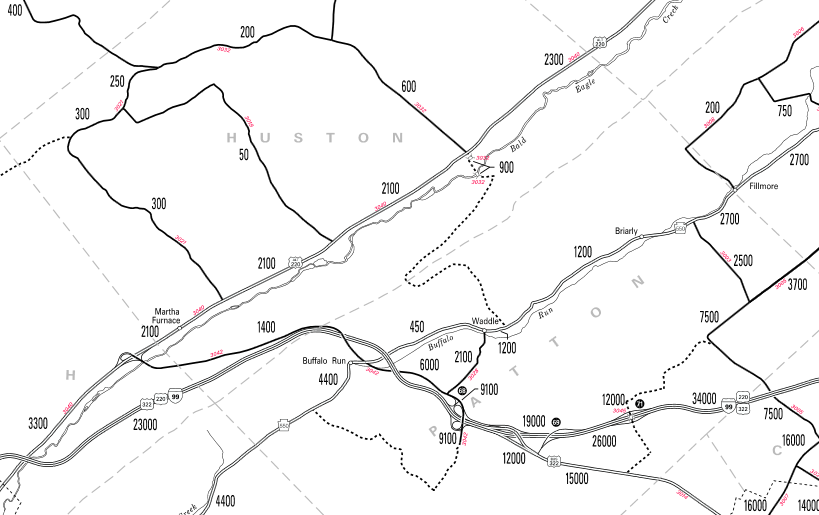 < 500
< 500
99/220/322
N. Atherton
SC
P. Matilda
Chap 7. Add. Policies
7.4 Traffic Counts on LVRs
Level 1 Counts

2-hour Manual, video, or counter.

Seasonal, day of week, and time constraints.

Provides an overestimate, so may not necessarily eliminate a site.
(March 1 through Thanksgiving)
Chap 7. Add. Policies
7.4 Traffic Counts on LVRs
Level 2 Counts

24-hour automatic counter.

Seasonal, day of week, and time constraints.

~$100-$300 each contracted
(March 1 through Thanksgiving)
Traffic Count Validation Form:

Standard form

Keep with project files.
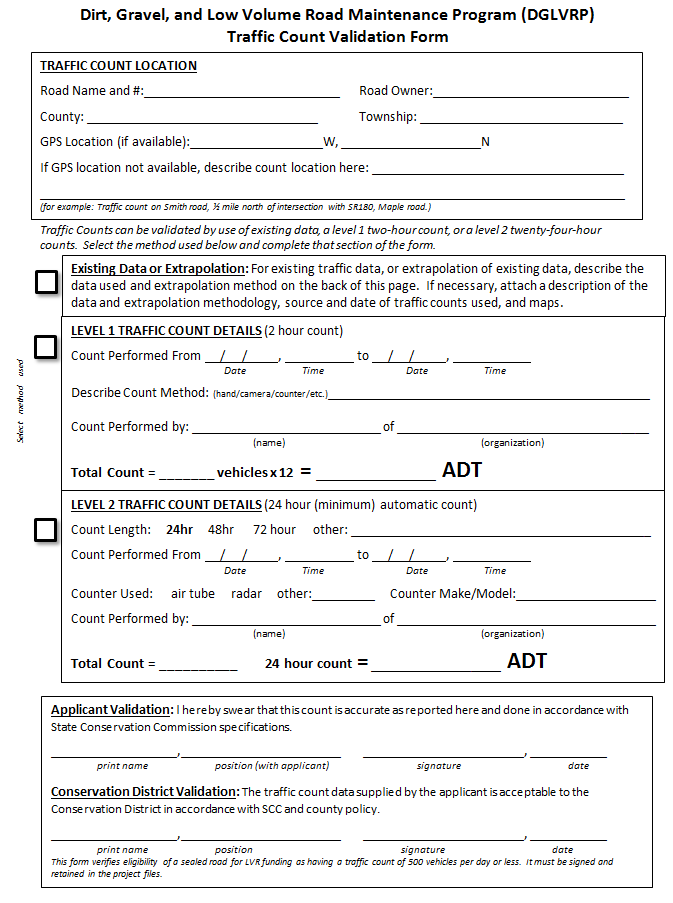 Road Information
Use Existing Traffic Data
Level 1 Count
Appendix L
 in manual
Level 2 Count
Validation
Chap 7. Add. Policies
7.4 Traffic Counts on LVRs
Conservation Districts may, at their discretion, use administrative and education funding to facilitate or support traffic counts for applicants. 
Buying and loaning counters.
Paying for third party counts. 

Districts should insure that all potential applicants have equal access to any traffic count facilitation measures they may employ.
Traffic Count Webinar Recorded 10/23/14
Recording and PowerPoint available online
www.dirtandgravelroads.org
Administrative Manual
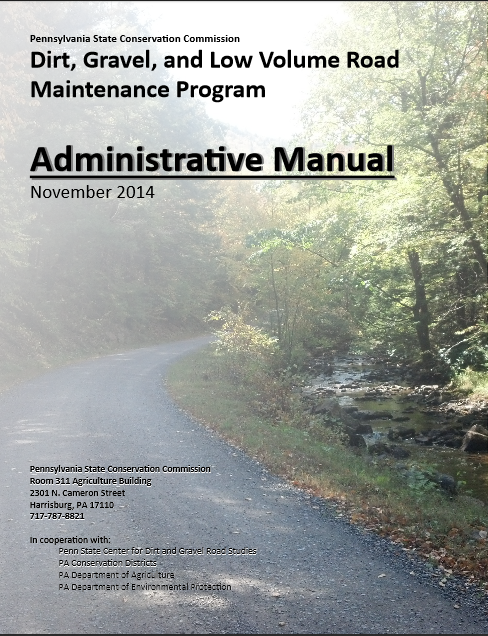 Introduction
SCC Role
Conservation District Role
Quality Assurance Board
Applicant Role
Center for Dirt and Gravel Roads
Additional Policies
Permits and Other Requirements
Appendices
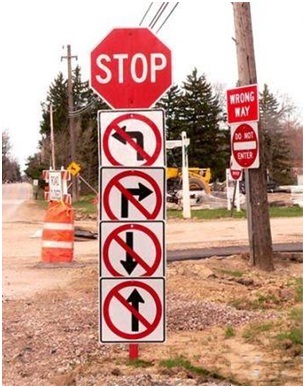 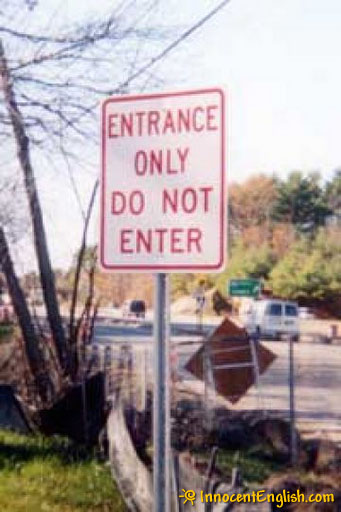 As clear as the permit process…
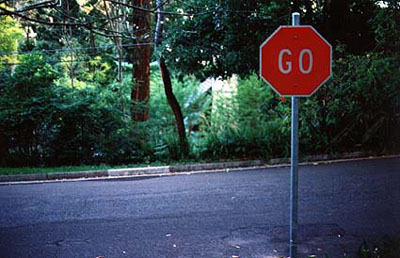 Funny Slide
http://www.shiply.com/blog/uploaded_images
http://www.shiply.com/blog/uploaded_images/funny_road_signs_21-746380.jpg
Chap 8. Permits
8 Permits
All necessary permits must be obtained before work can begin or funds can be advanced to applicant.
Administrative Manual
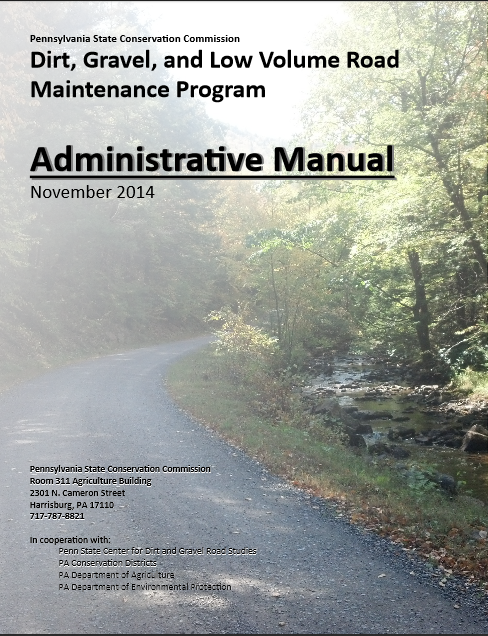 Introduction
SCC Role
Conservation District Role
Quality Assurance Board
Applicant Role
Center for Dirt and Gravel Roads
Additional Policies
Permits and Other Requirements
Appendices
A.	Dirt Gravel, And Low Volume Road Program Law 9106
B.	Commission Statement Of Policy	
C.	5 Year Agreement Between Districts And Commission
D.	New-hire Program Guide revised 	
E.	Grant Application, Work Plan & Instructions revised	
F.	Contract & Instructions	revised
G.	General Contract Provisions	
H.	Contract Amendment & Instructions revised
I.	Schedule Of Payments	
J.	Project Completion Report And Instructions revised 	
K.	Replenishment Request Form revised 	
L.	Traffic Count Validation/Instructions new	
M.	Stream Crossing Evaluation/Instructions new
N.	DSA Specification And Certification
O.	Off Row Consent Form new 	
P.	QAQC Documents
Q.	Project Ranking Criteria	
R.	Allocation Formula Details
S.	Definitions
T.	Contact Information
Program Forms Update Webinar Recorded 12/17/14
Recording and PowerPoint available online
www.dirtandgravelroads.org
Funny Slide
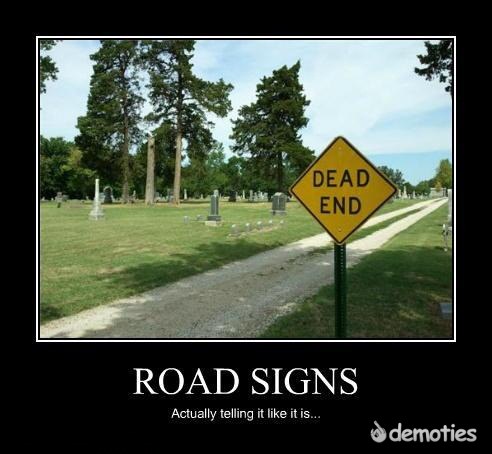 http://www.demoties.com/wp-content/uploads/2011/10/Road-signs-Demotivational-poster.jpg
Summary
The next few months:
FY 14-15 funds to Districts
Rollout of updated Center website.
Rollout of new DGRoads GIS system.
Start of first LVR construction season!
ESM trainings
QAQC Visits
More webinars
2015 Workshop in SW PA
Contact Info
www.dirtandgravelroads.org
Steve Bloser
CENTER Director
PSU Center for Dirt and Gravel Roads
smb201@psu.edu
814-865-5355
Roy Richardson
PROGRAM Coordinator
State Conservation Commission
Pa Department of Agriculture
rrichardso@pa.gov 
717-787-2013
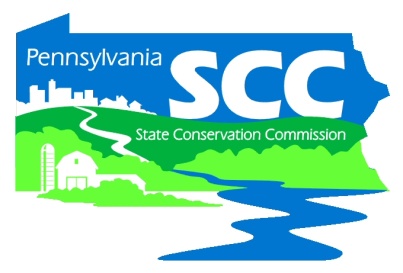 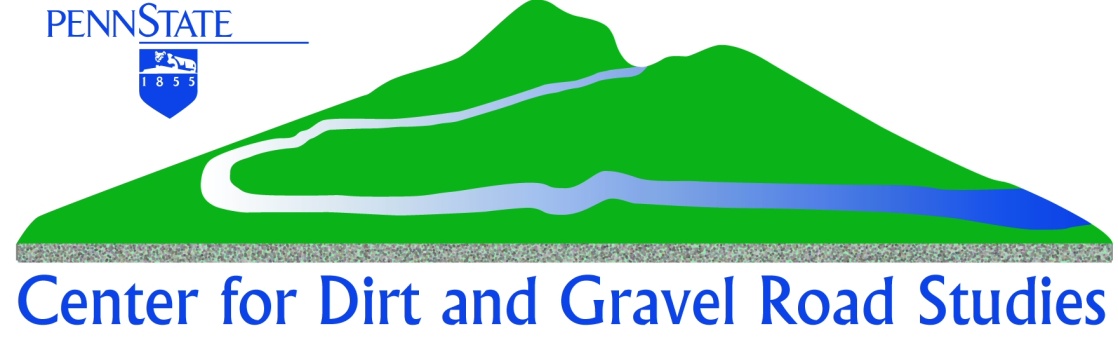 Have a Question?  Who to ask:
Policy 
Legal
Allocation/replenishment
QAQC
General Questions
Trainings
Technical Assistance
Outreach
GIS/Reporting
General Questions